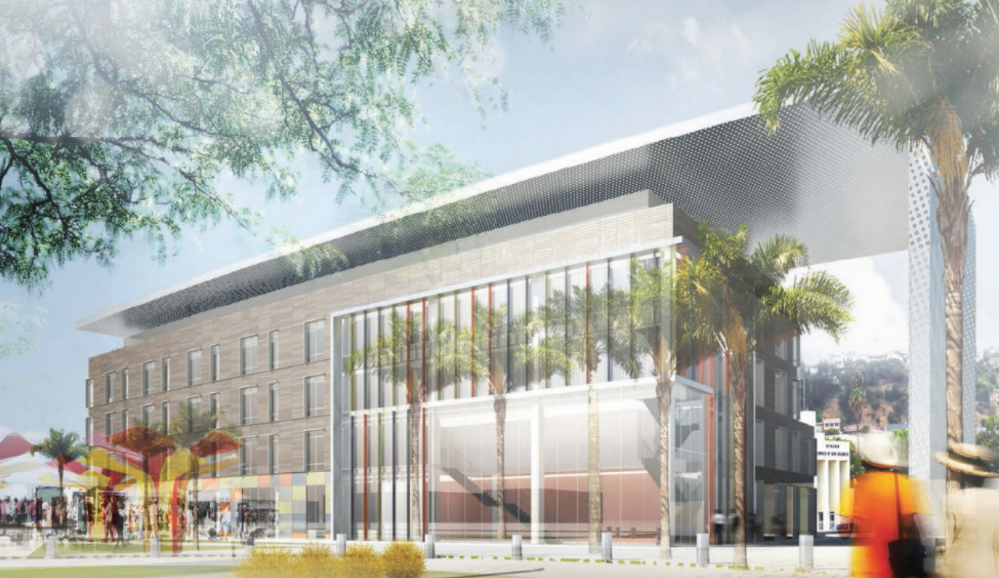 The Non-Profit Outpatient Medical Facility
Southern California
Tena Pettit | Lighting + Electrical
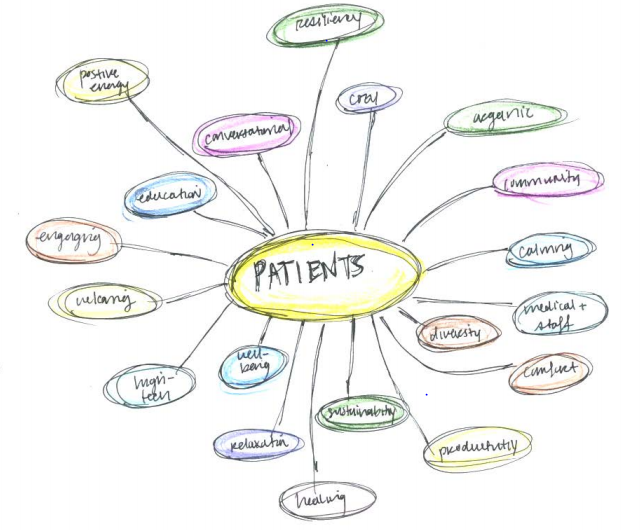 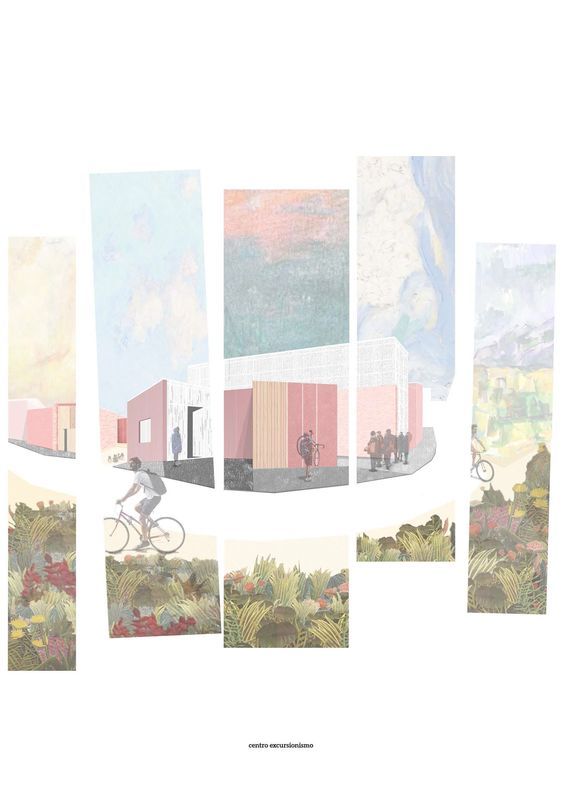 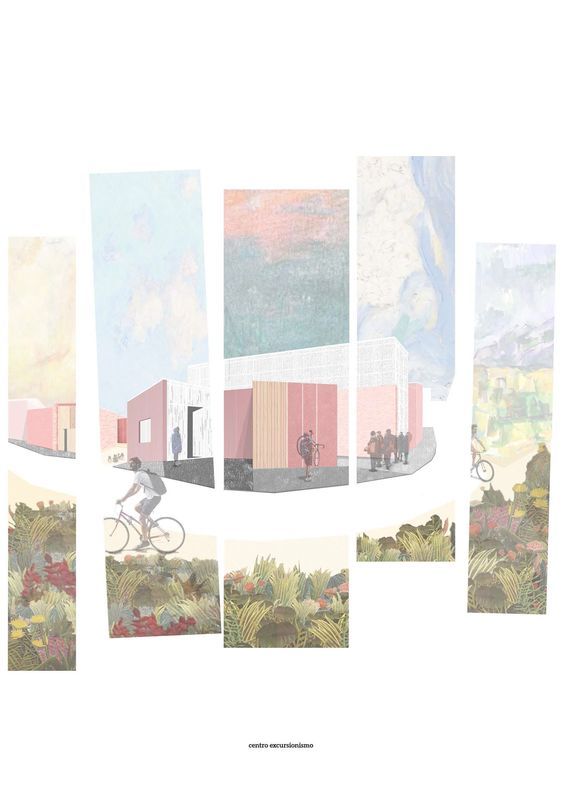 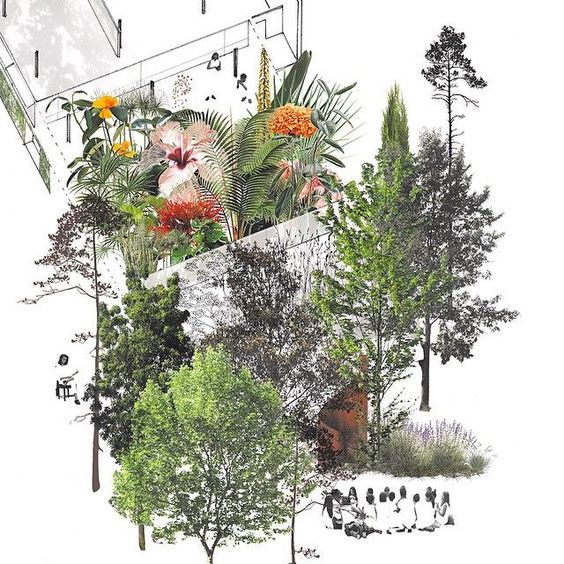 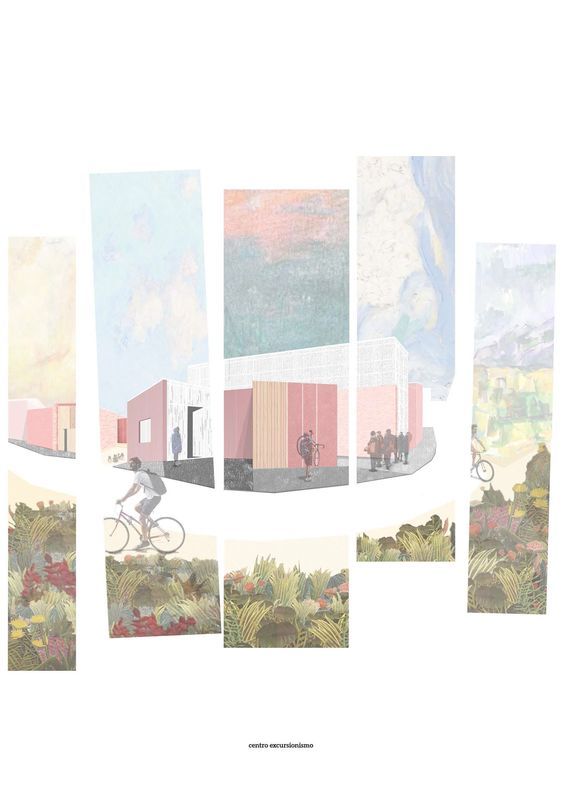 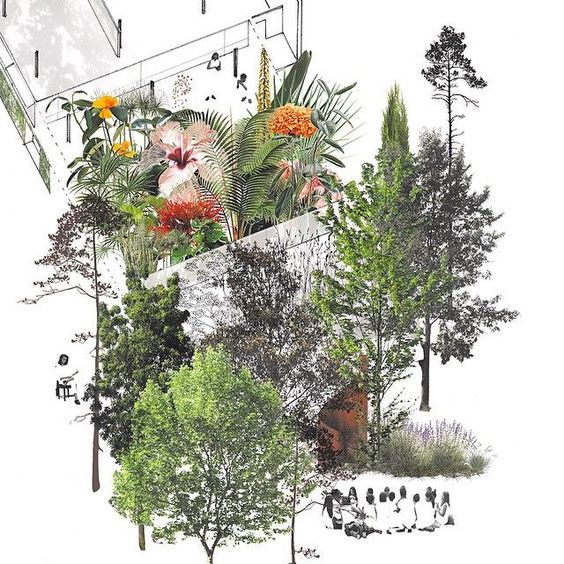 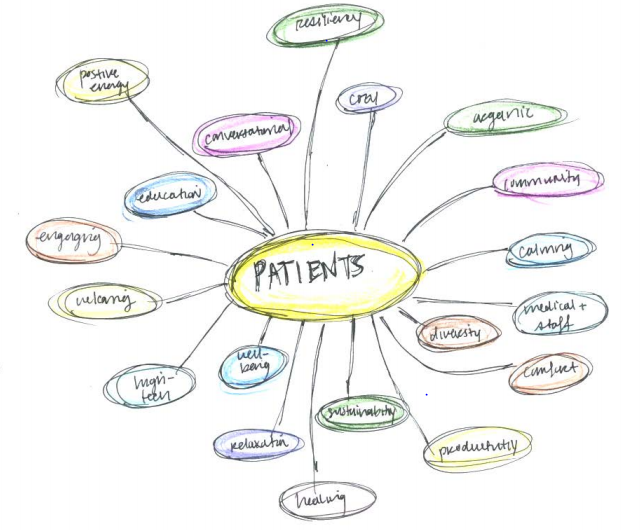 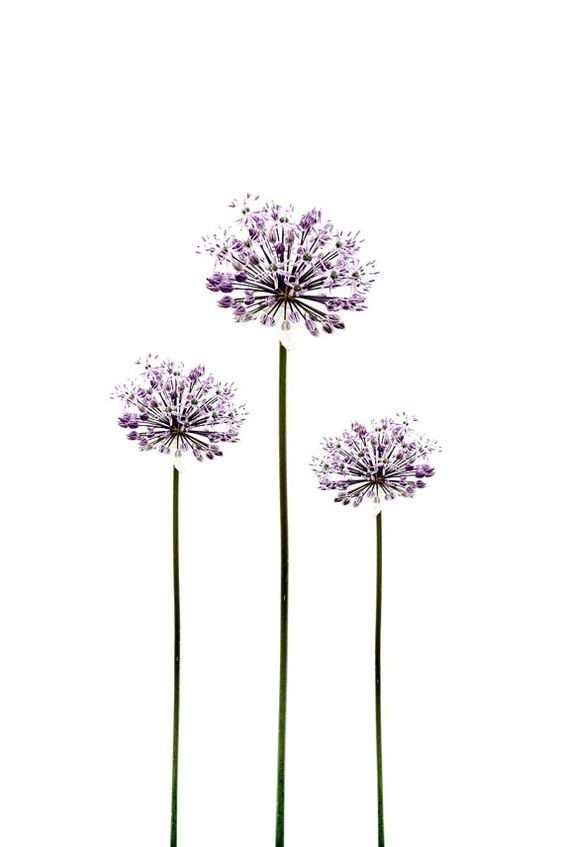 Biophilia
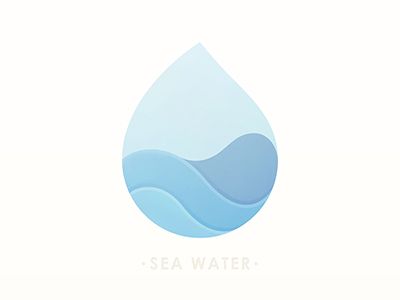 love of life or living systems
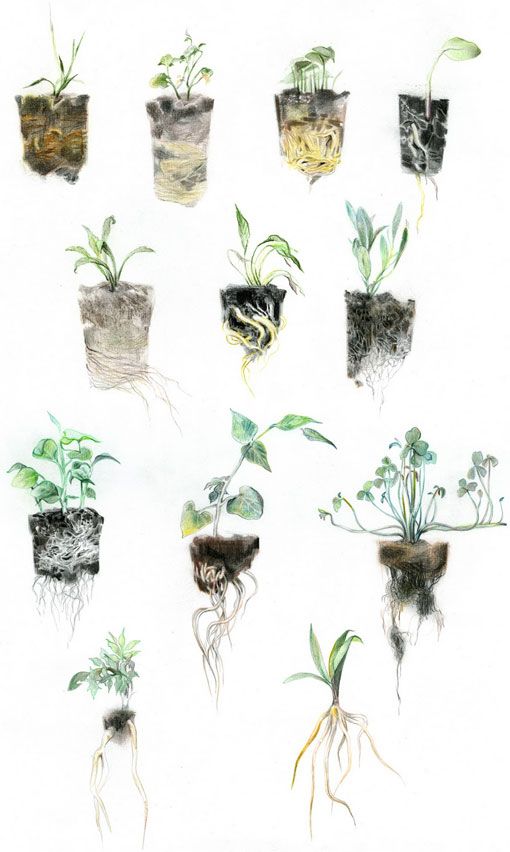 Medical Staff 
benefits
Family + Community Benefits
15%
Patients without View
Patients with View
Wellness Increase
8.71 days
Patient 
benefits
7.96 days
Reduces 
Stress + Anxiety
15%
Productivity Increase
Less painkillers
Overall Improved experience
6%
Creativity Increase
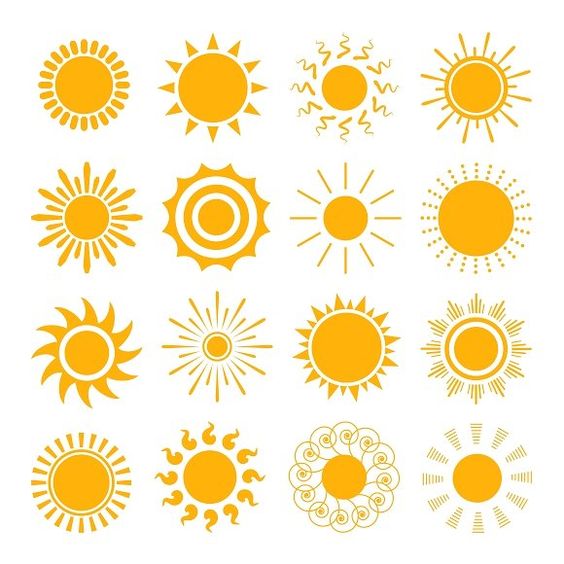 healthy building = healthy environment = healthy people
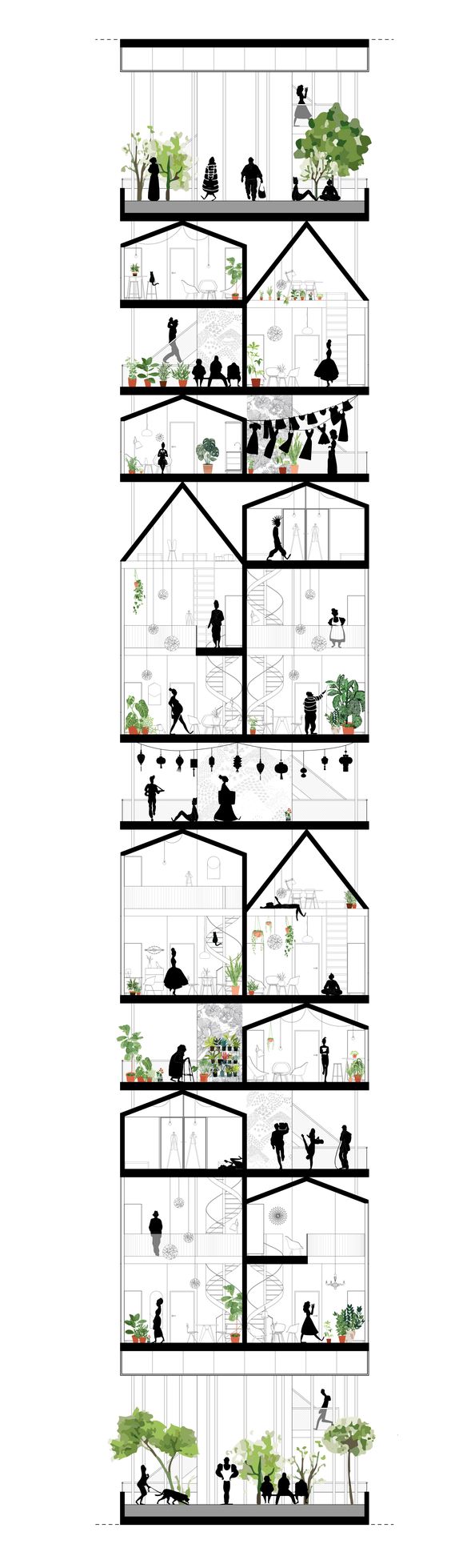 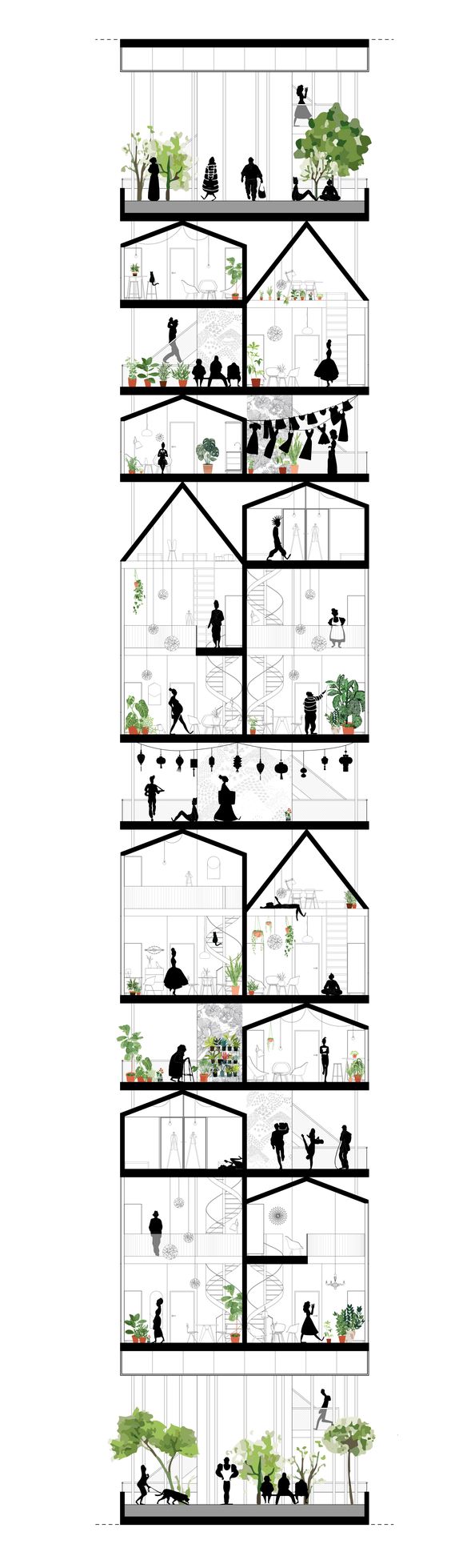 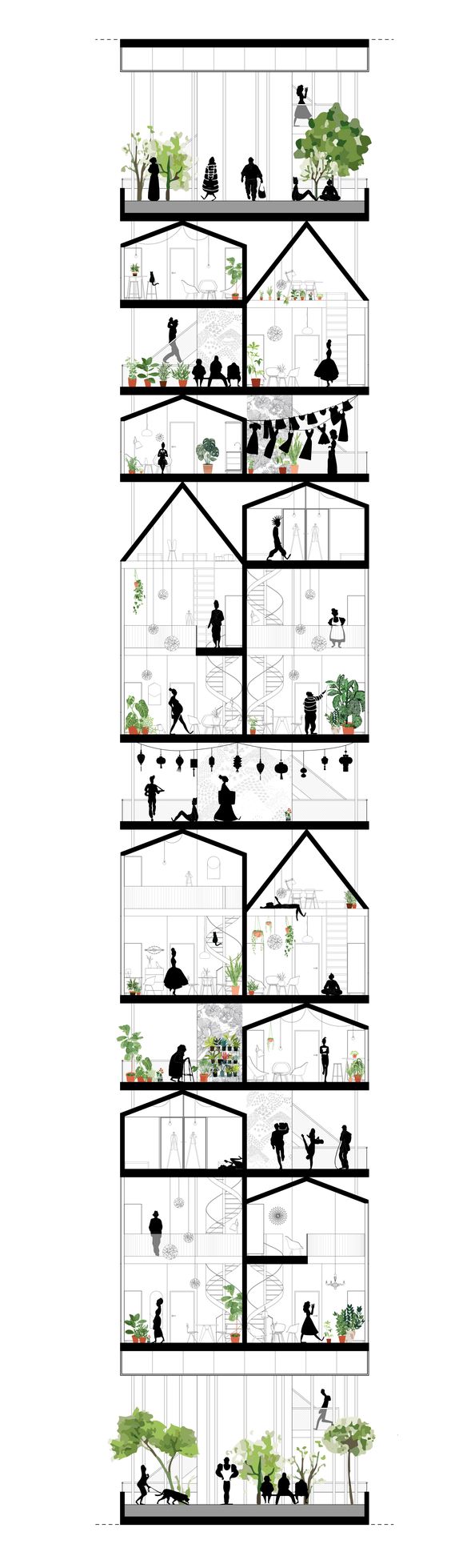 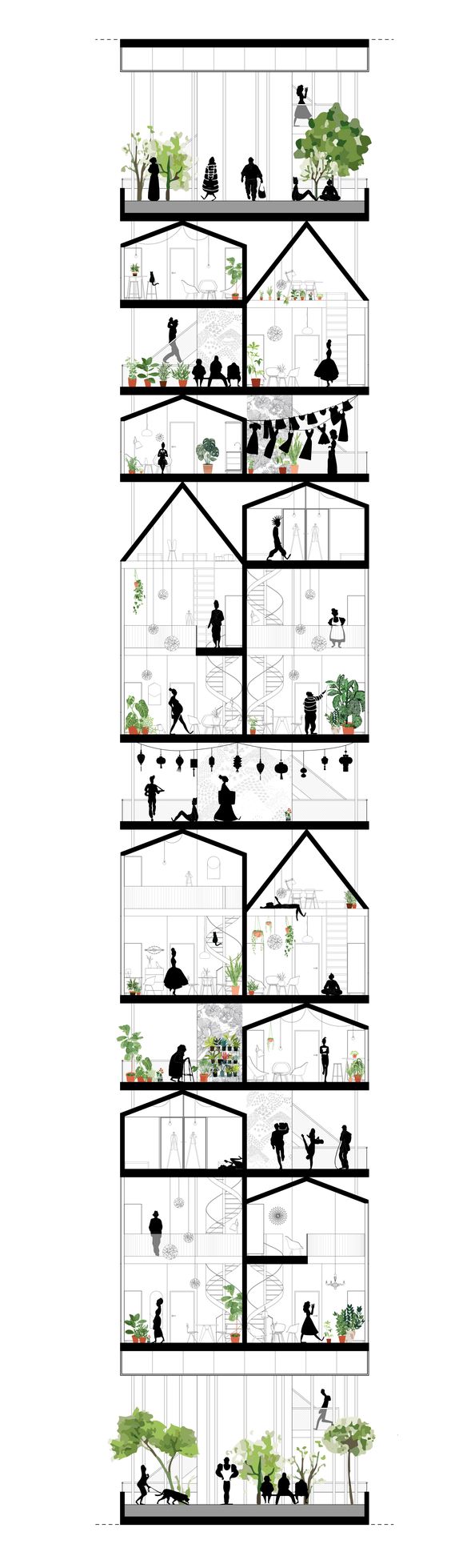 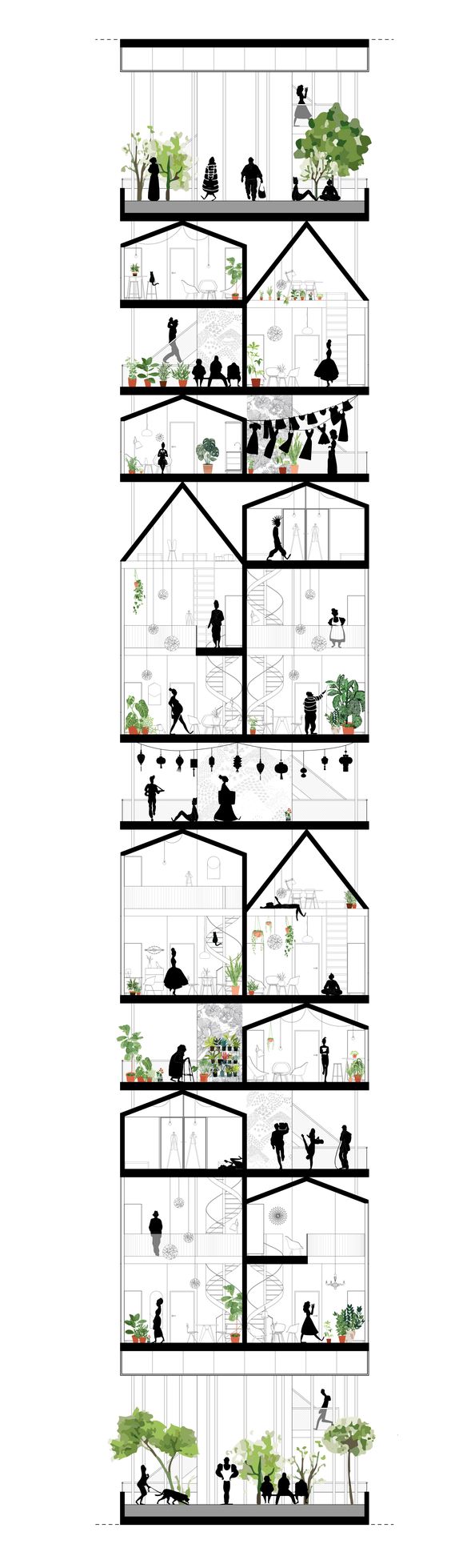 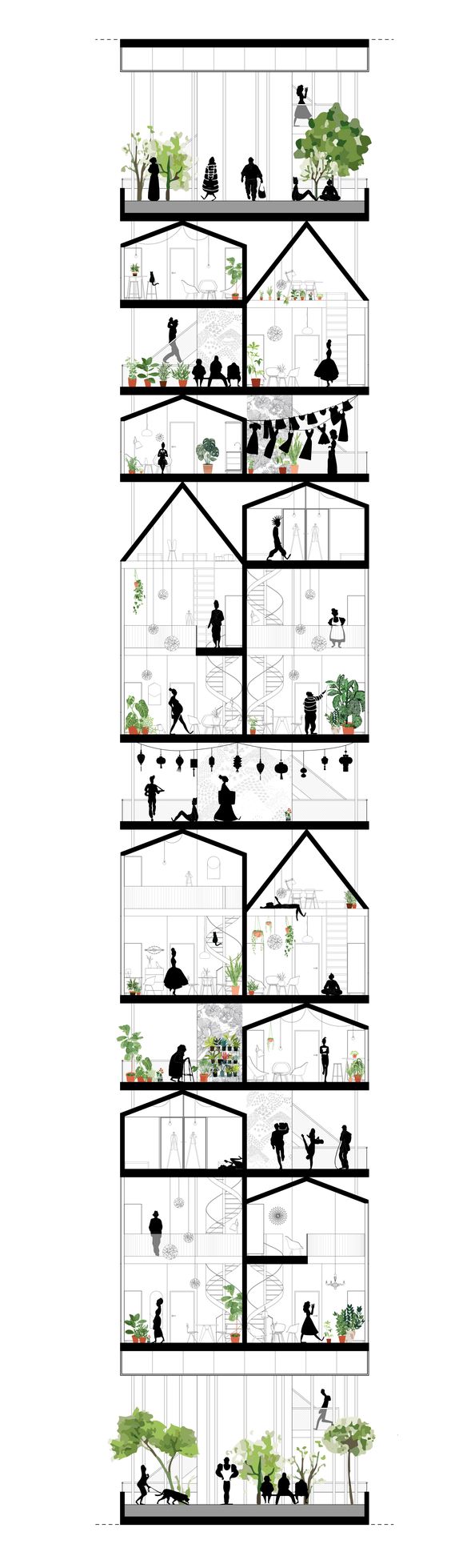 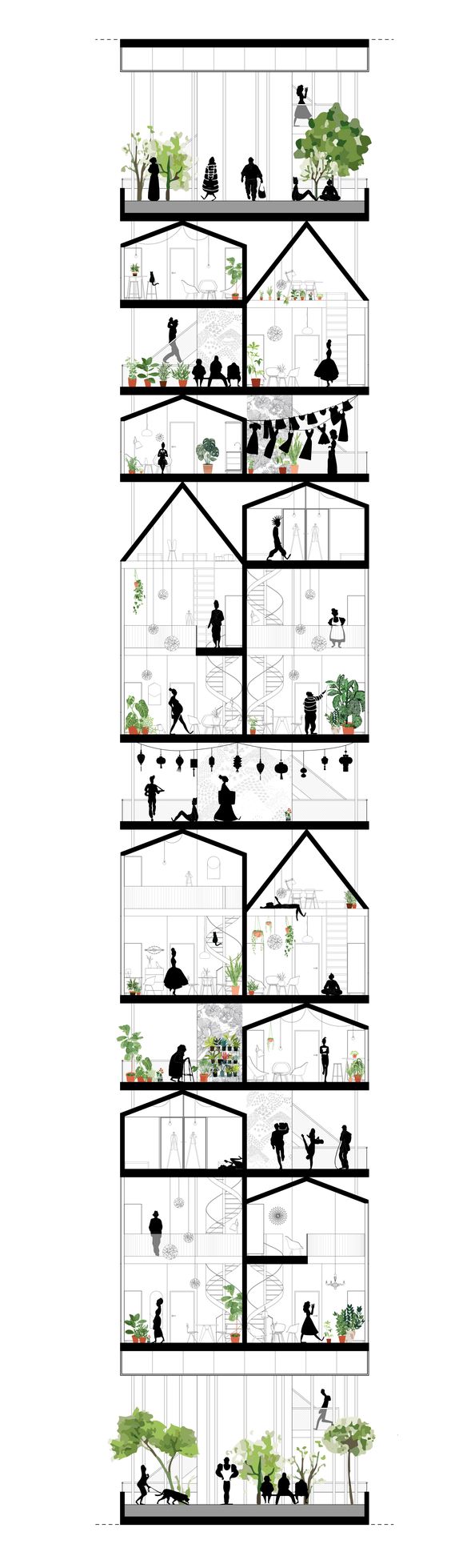 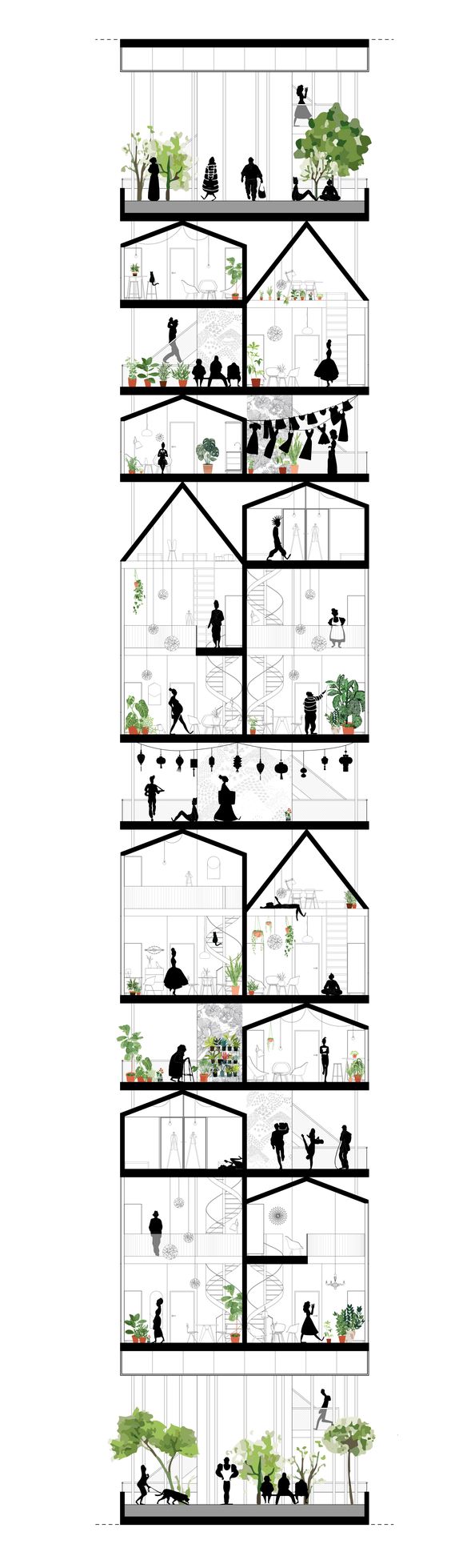 The Non-Profit Outpatient Medical Facility
Location  |  Southern California 
Site Size  |  216,970 SF
Building Size |  4  stories, 105,000  SF
Architect  |  HOK 
Lighting Designer  |  HLB Lighting Design 
Electrical Engineer  |  DPB Engineers, Inc.   
Overall Project Cost  |  $90 million
Date Completed  |  October 2017
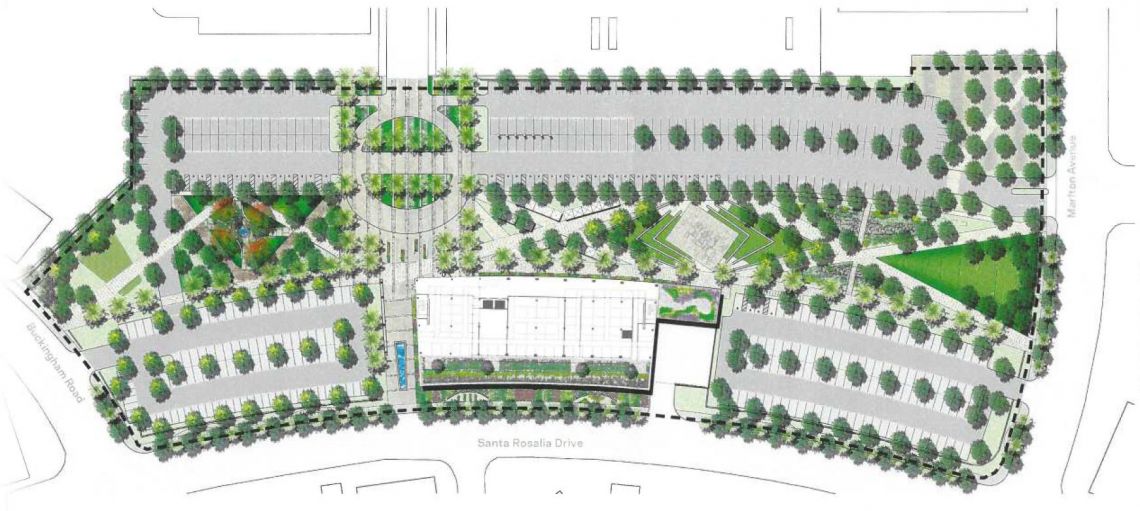 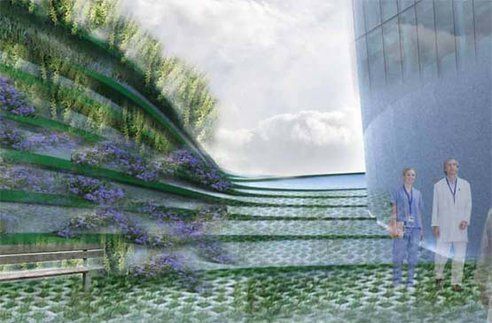 The Building
Project Statistics
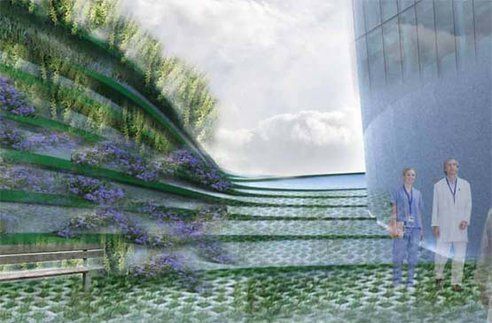 Integrated + Sustainable Breadths
Lighting Design
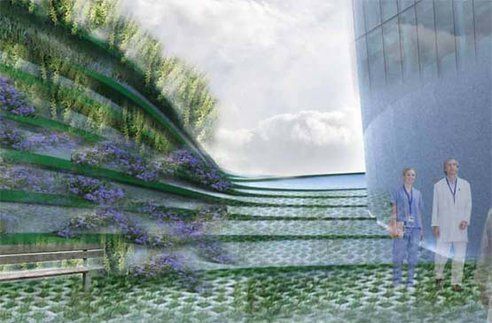 Lobby Space
Daylighting Design
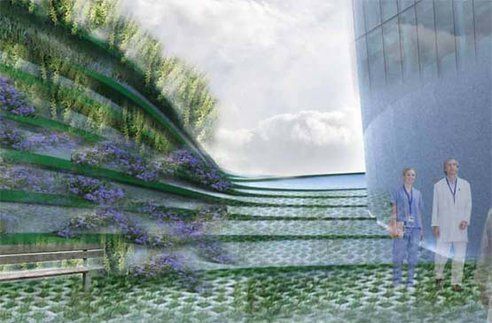 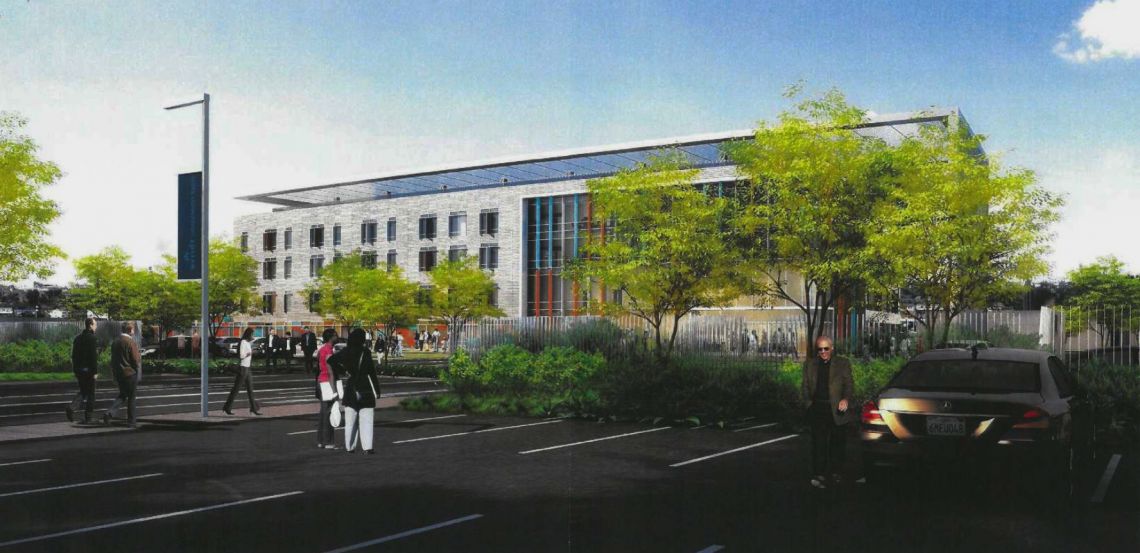 Lighting Design
Nurse Station
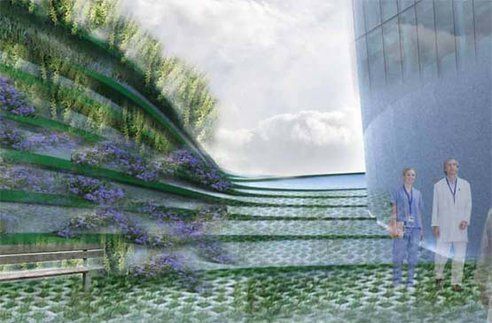 Lighting Design
Patient Room
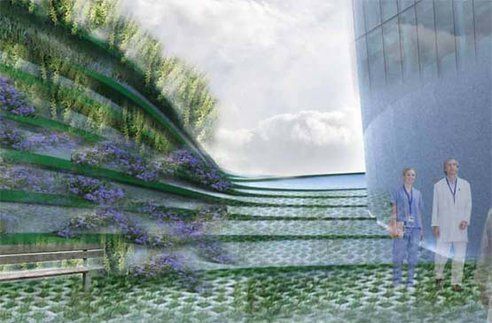 Electrical Depth
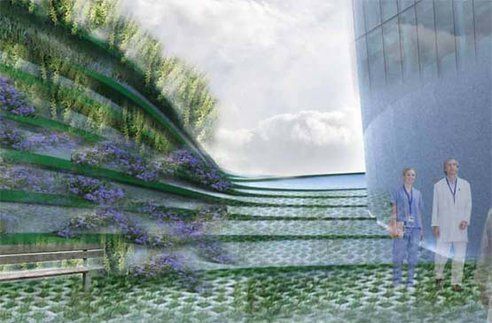 Concluding Thoughts
The Non-Profit Outpatient Medical Facility
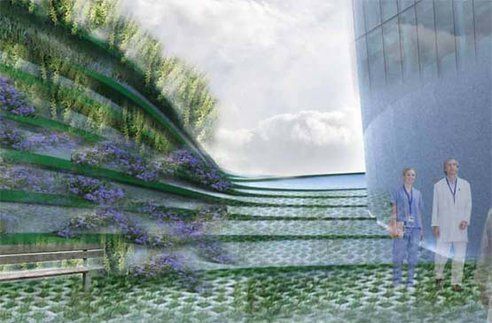 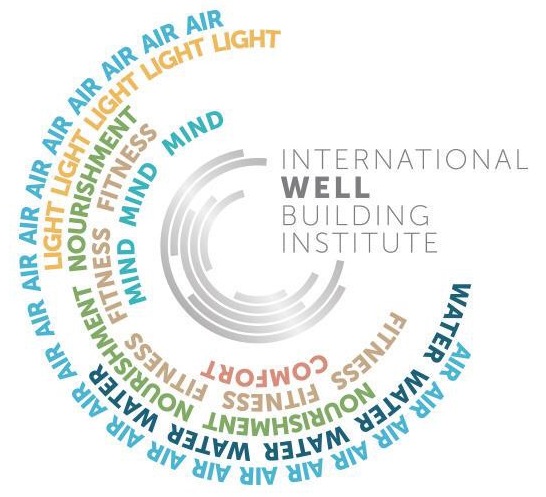 The Building
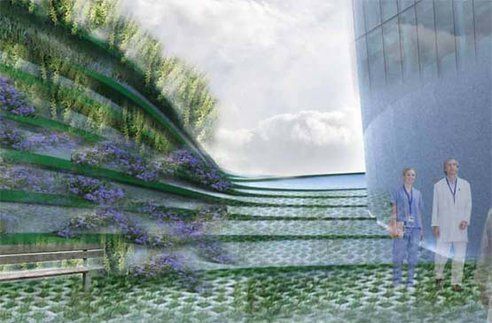 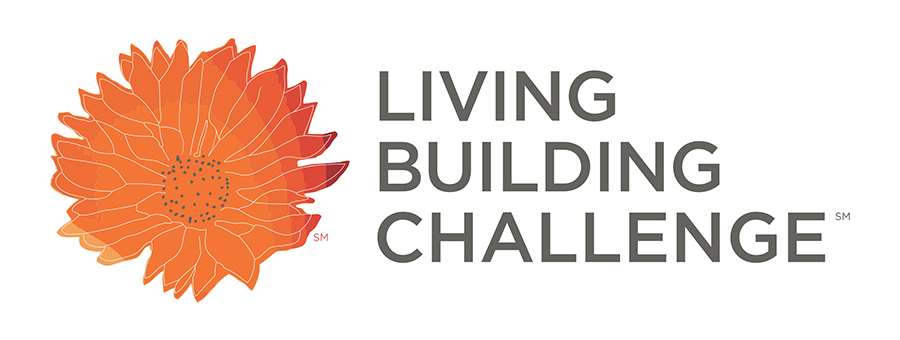 Integrated + Sustainable Breadths
Lighting Design
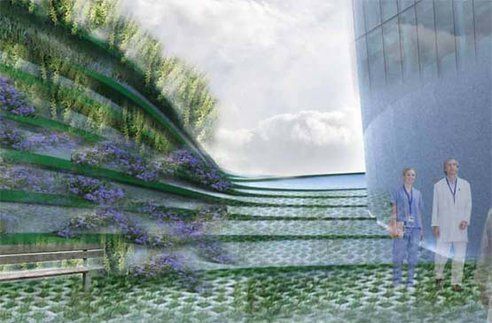 Lobby Space
Daylighting Design
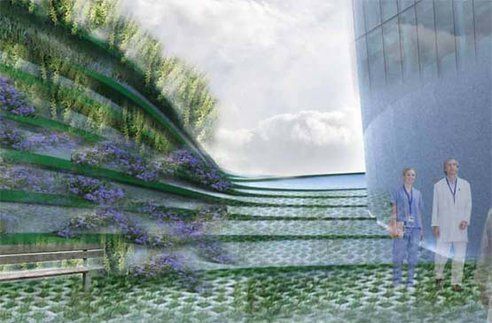 Lighting Design
Nurse Station
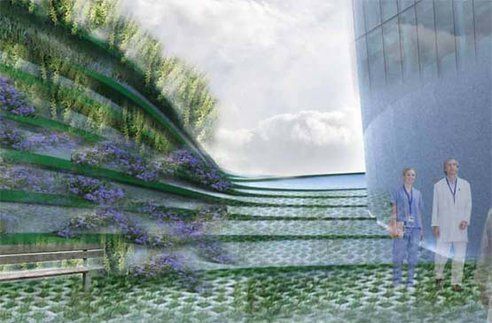 Lighting Design
Patient Room
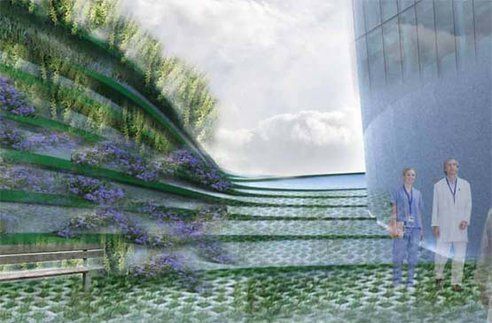 Electrical Depth
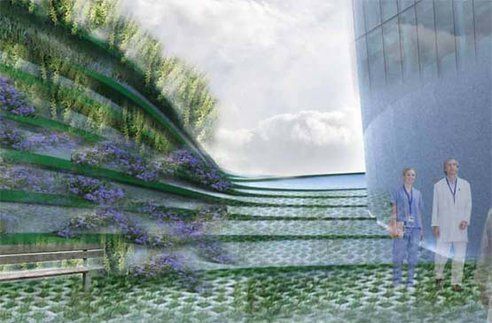 Concluding Thoughts
The Non-Profit Outpatient Medical Facility
Energy
Materials
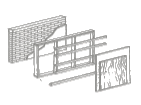 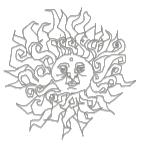 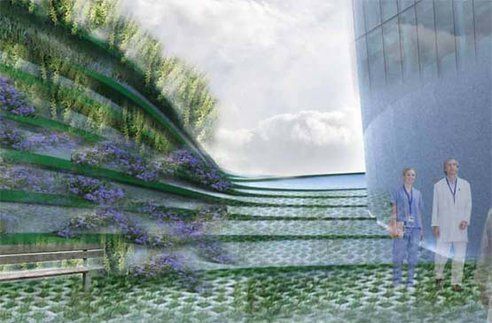 The Building
Health + Happiness
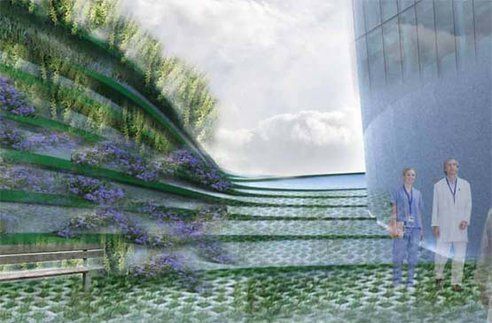 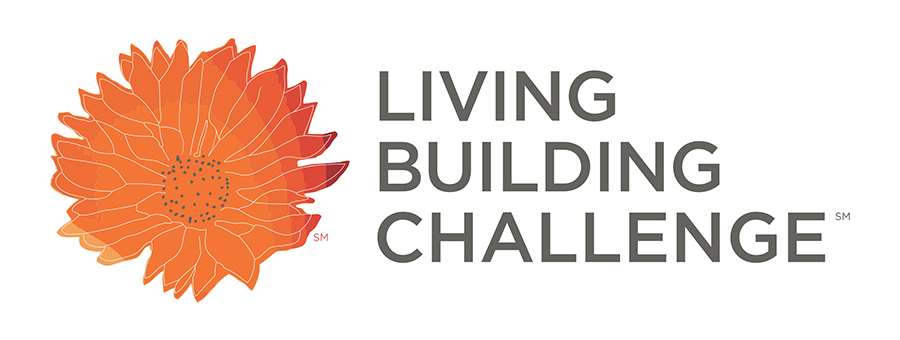 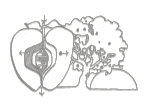 Integrated + Sustainable Breadths
Lighting Design
Place
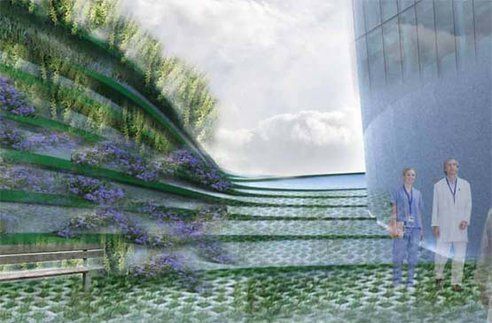 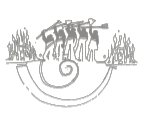 Lobby Space
Daylighting Design
Civilized Environment
Biophilic Environment
Beauty
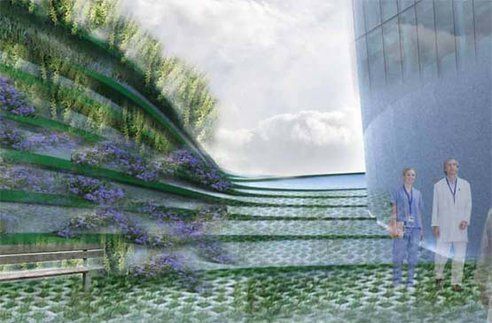 Lighting Design
Nurse Station
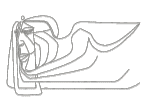 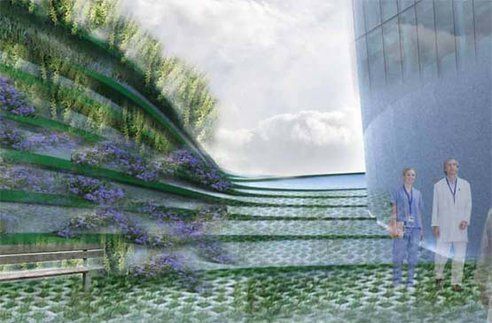 Lighting Design
Patient Room
Equity
Beauty + Spirit
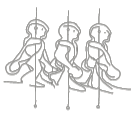 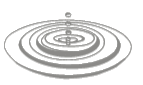 Inspiration  + education
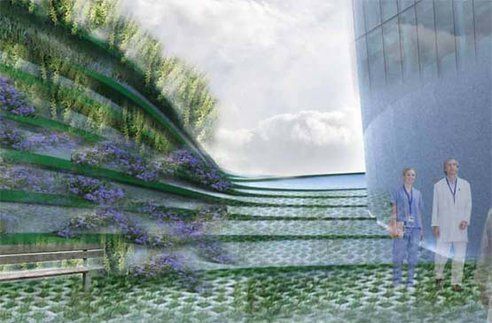 Electrical Depth
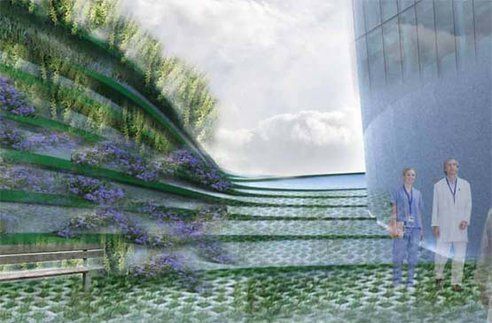 Water
Concluding Thoughts
Universal Access to Nature + Place
The Non-Profit Outpatient Medical Facility
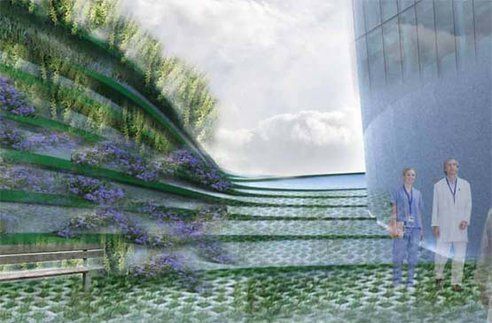 The Building
Health + Happiness
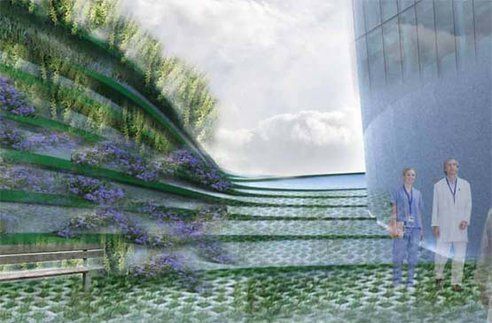 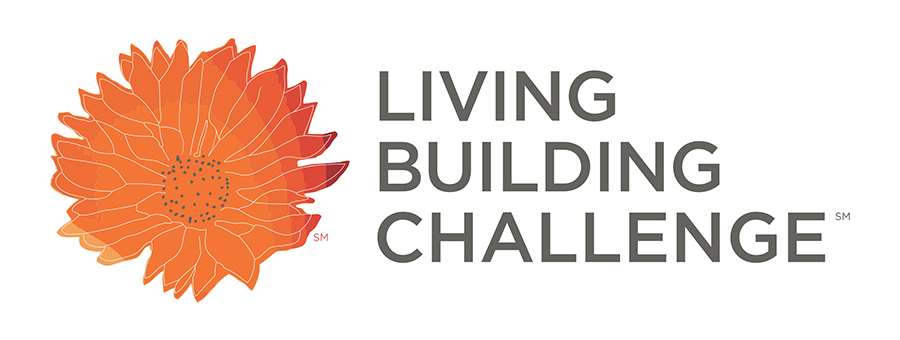 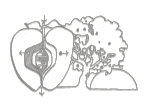 Integrated + Sustainable Breadths
Lighting Design
Place
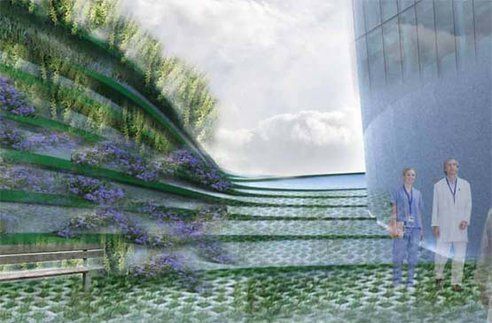 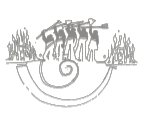 Lobby Space
Daylighting Design
Civilized Environment
Biophilic Environment
Beauty
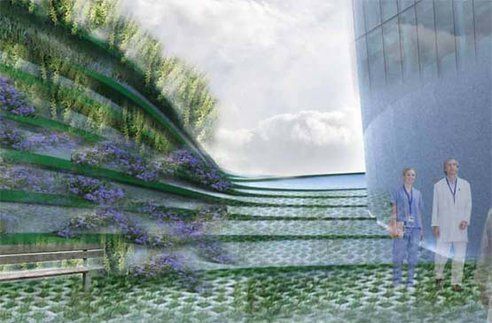 Lighting Design
Nurse Station
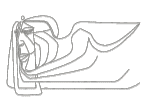 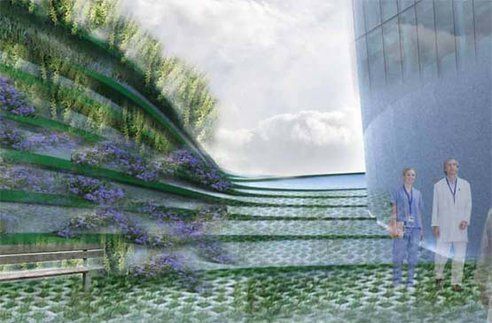 Lighting Design
Patient Room
Equity
Beauty + Spirit
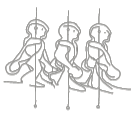 Inspiration  + education
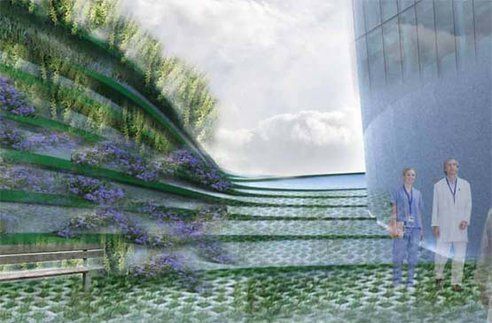 Electrical Depth
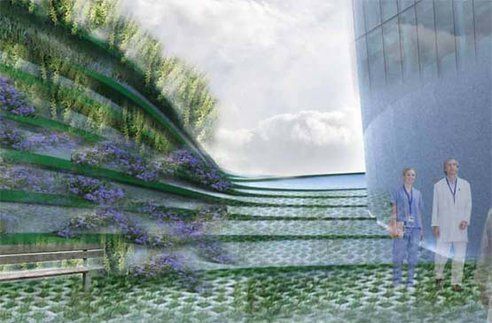 Concluding Thoughts
Universal Access to Nature + Place
The Non-Profit Outpatient Medical Facility
Air
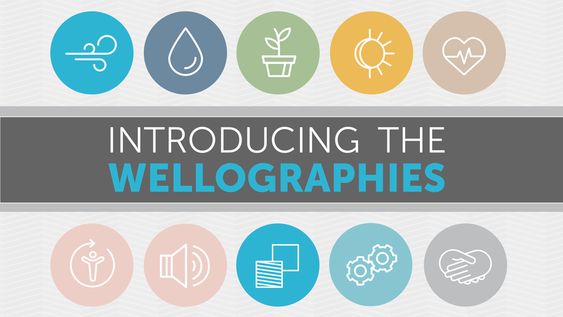 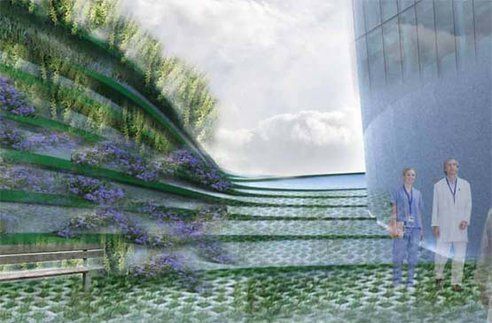 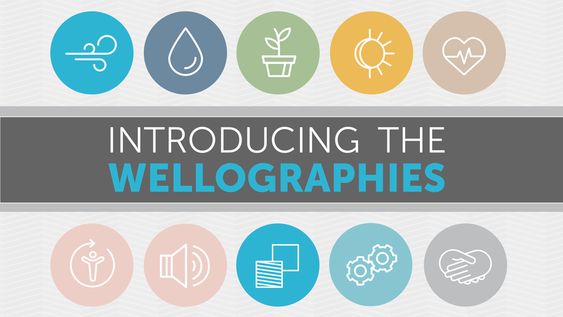 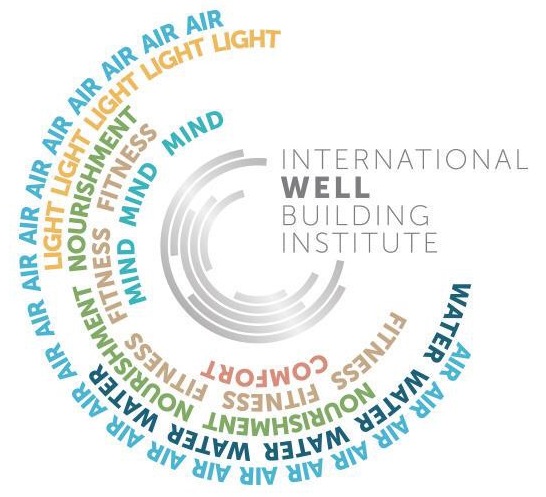 The Building
Comfort
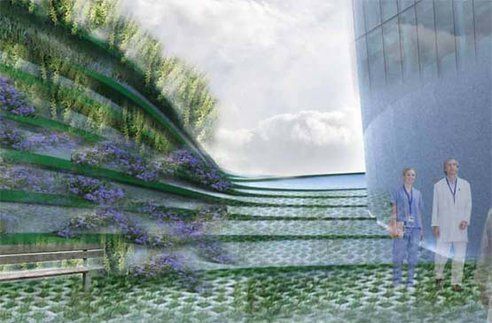 Integrated + Sustainable Breadths
Mind
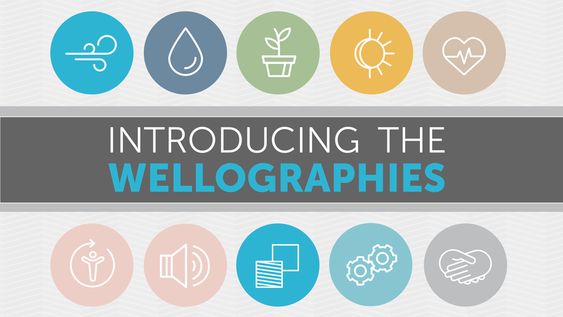 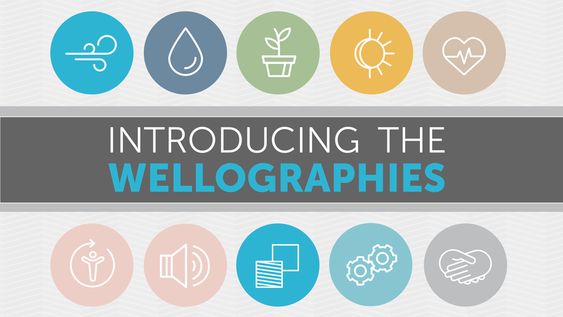 Lighting Design
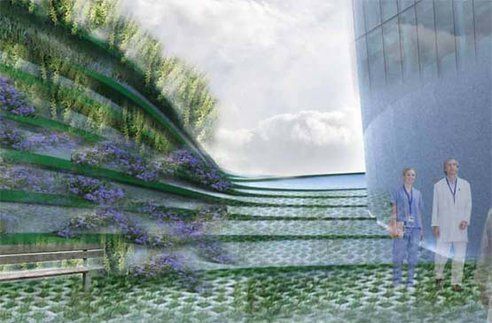 Lobby Space
Fitness
Daylighting Design
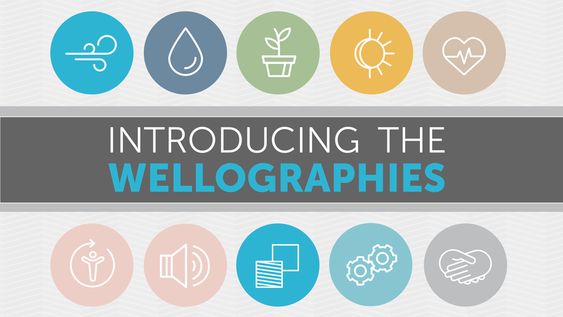 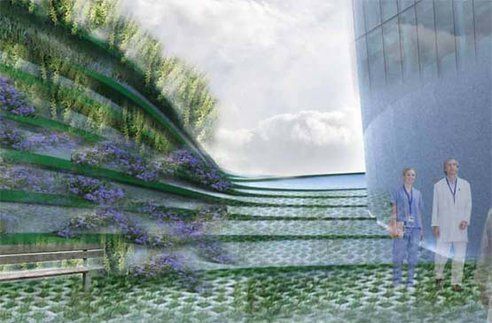 Lighting Design
Nurse Station
Light
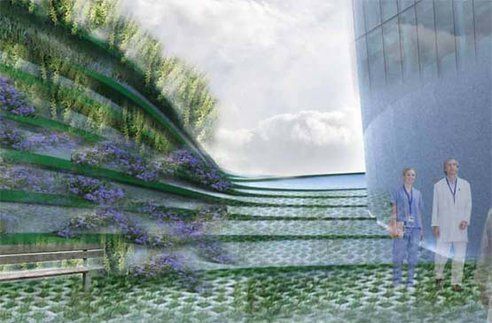 Lighting Design
Water
Patient Room
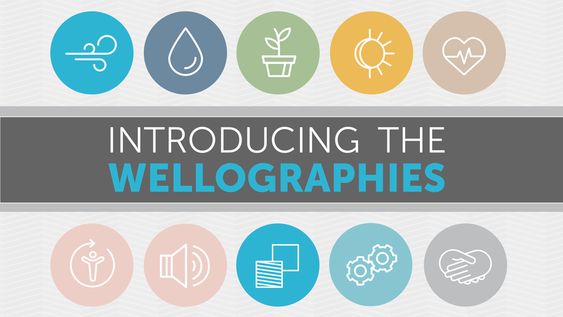 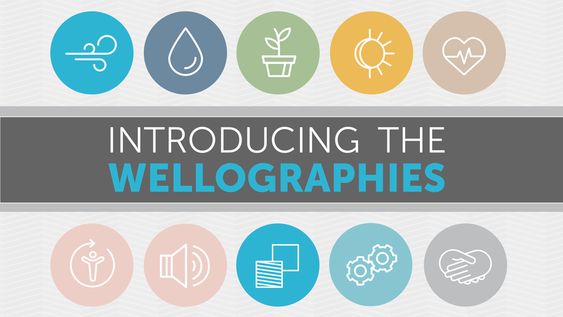 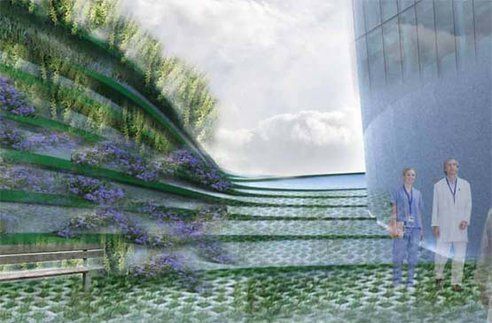 Electrical Depth
Nourishment
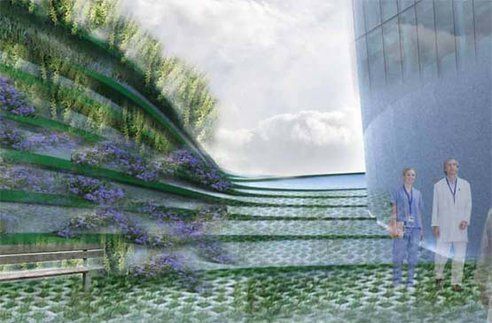 Concluding Thoughts
The Non-Profit Outpatient Medical Facility
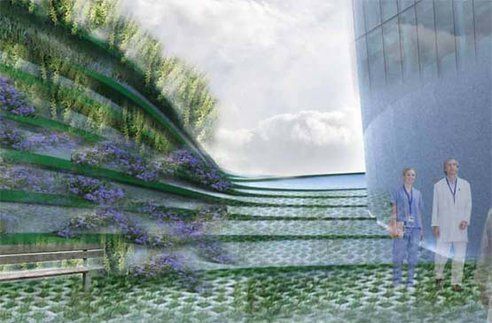 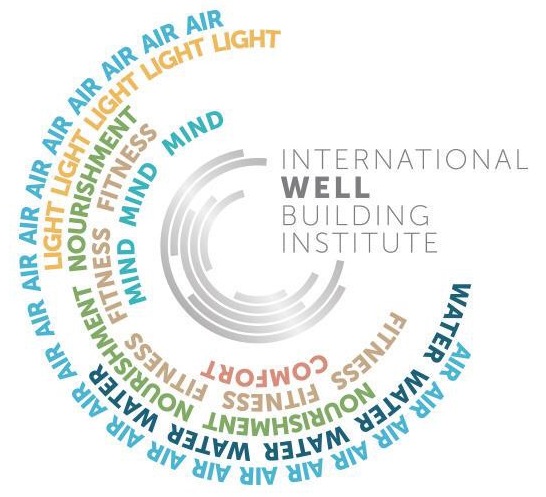 The Building
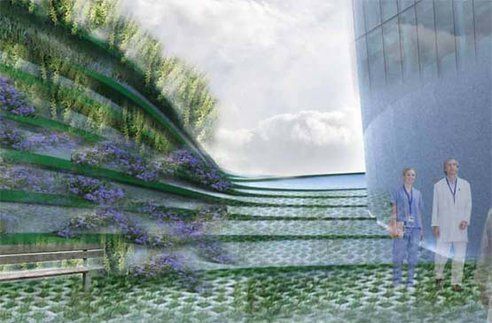 Integrated + Sustainable Breadths
Mind
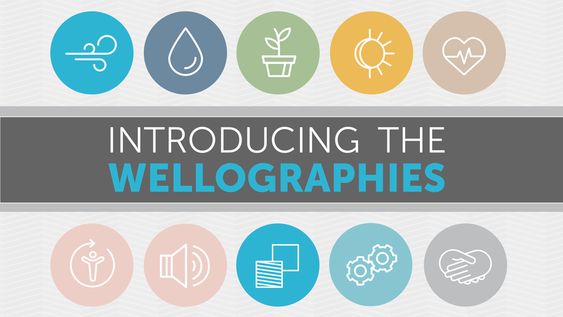 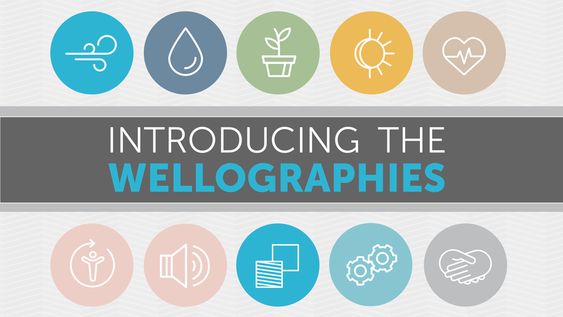 Lighting Design
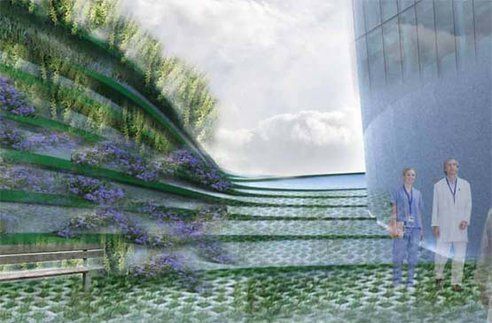 Lobby Space
Fitness
Daylighting Design
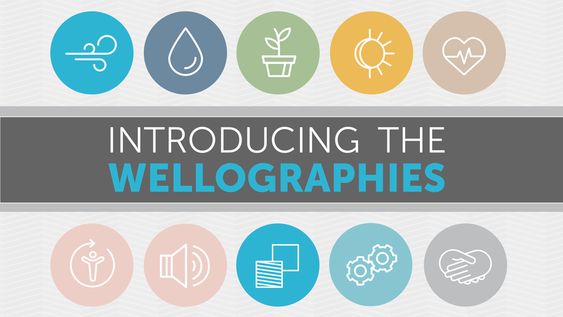 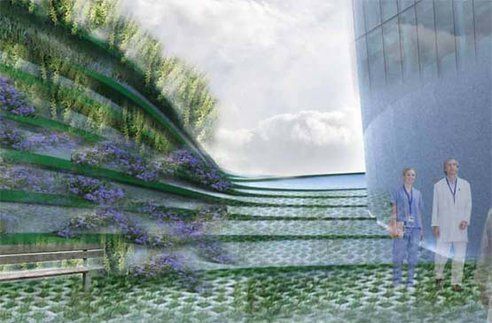 Lighting Design
Nurse Station
Light
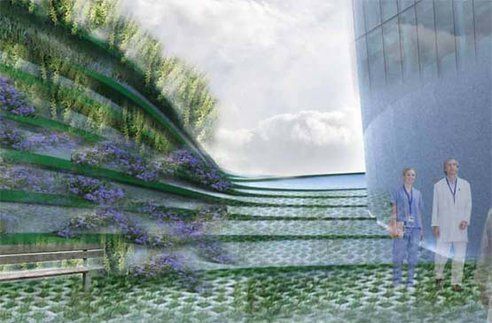 Lighting Design
Patient Room
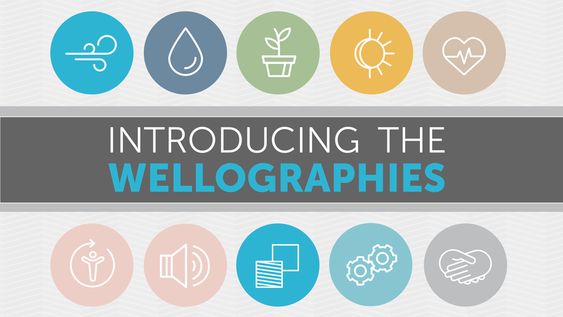 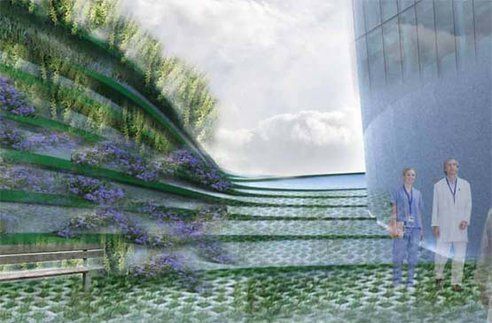 Electrical Depth
Nourishment
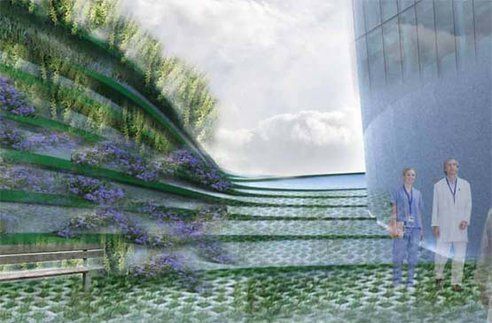 Concluding Thoughts
The Non-Profit Outpatient Medical Facility
Place
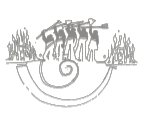 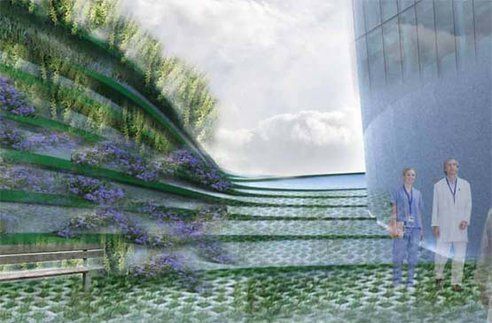 The Building
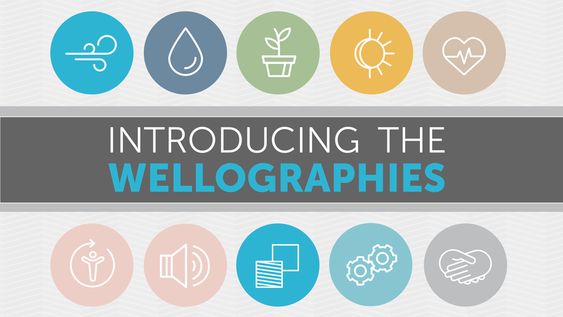 Mind
Equity
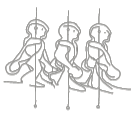 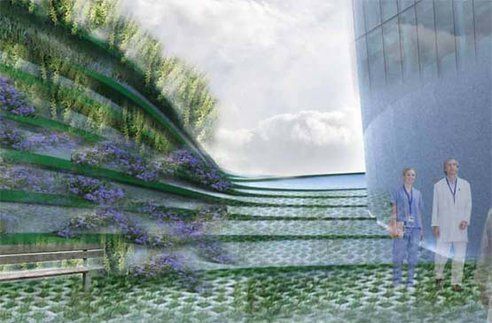 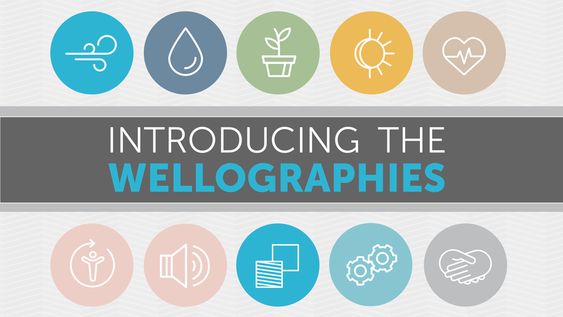 Integrated + Sustainable Breadths
Human Powered Living
Lighting Design
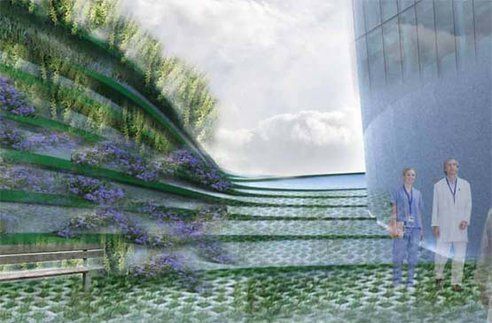 Nourishment
Lobby Space
Daylighting Design
Universal Access to Nature + Place
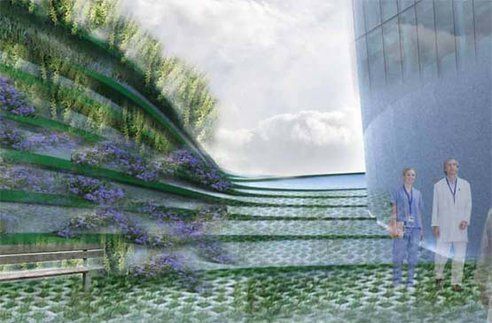 Lighting Design
Fitness
Nurse Station
Beauty
Health + Happiness
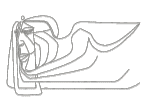 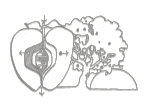 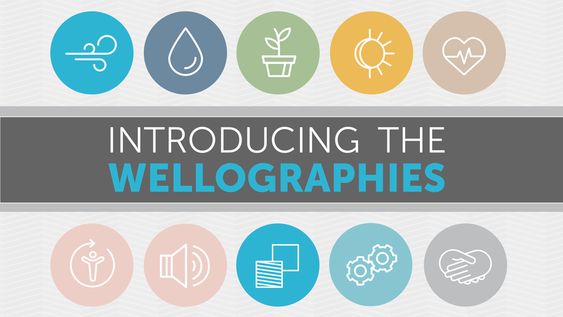 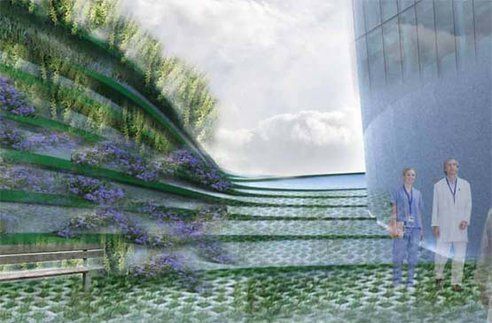 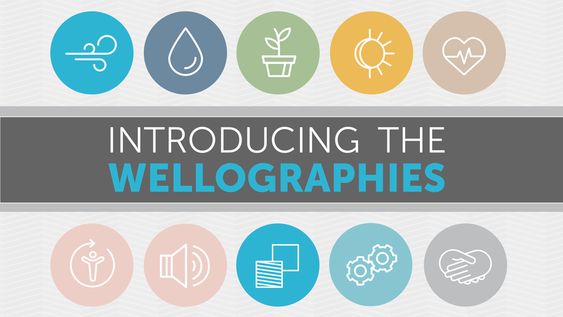 Lighting Design
Patient Room
Civilized Environment
Beauty + Spirit
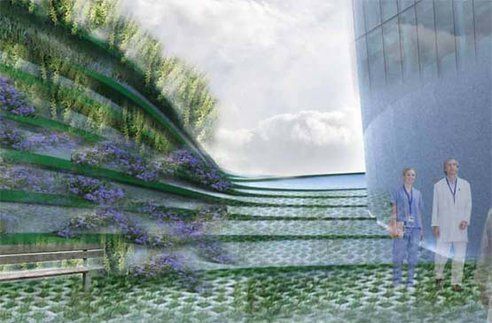 Inspiration  + education
Biophilic Environment
Electrical Depth
Light
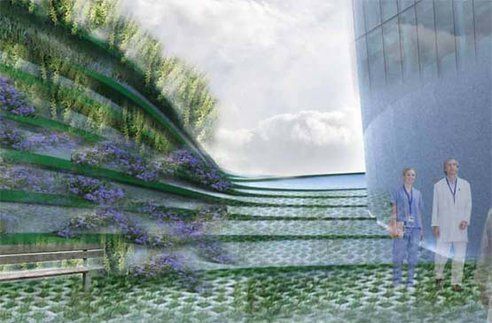 Concluding Thoughts
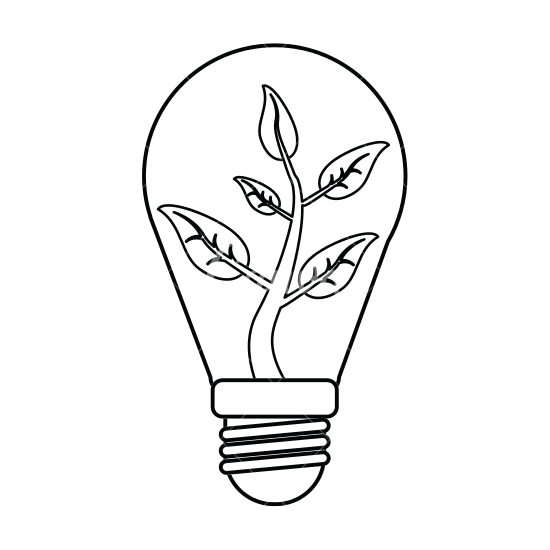 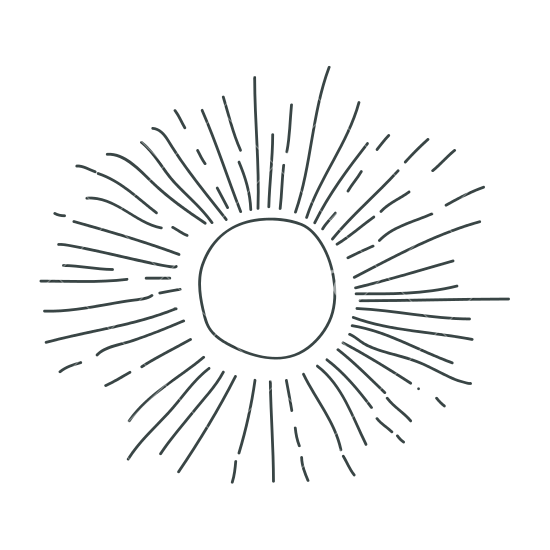 The Lobby
Lighting Design + 
Daylighting Analysis
The Non-Profit Outpatient Medical Facility
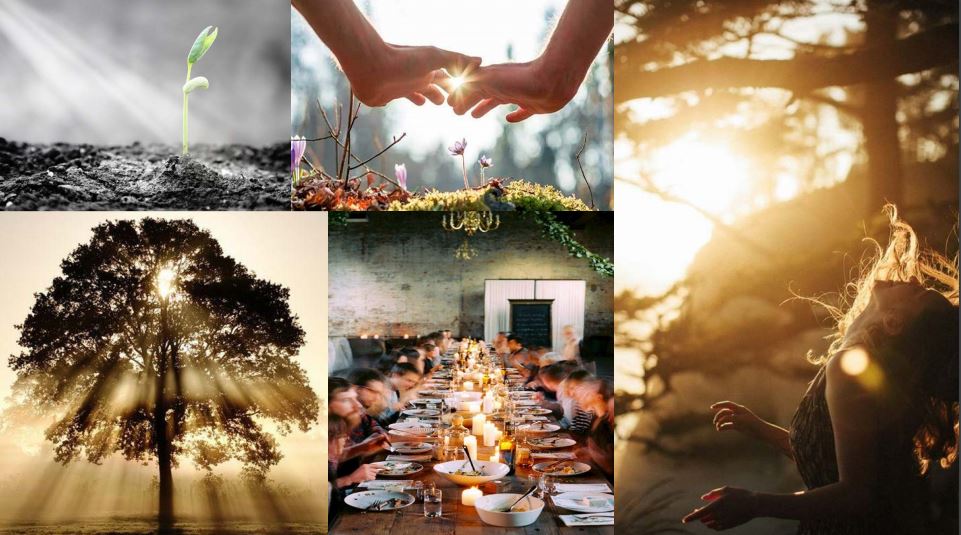 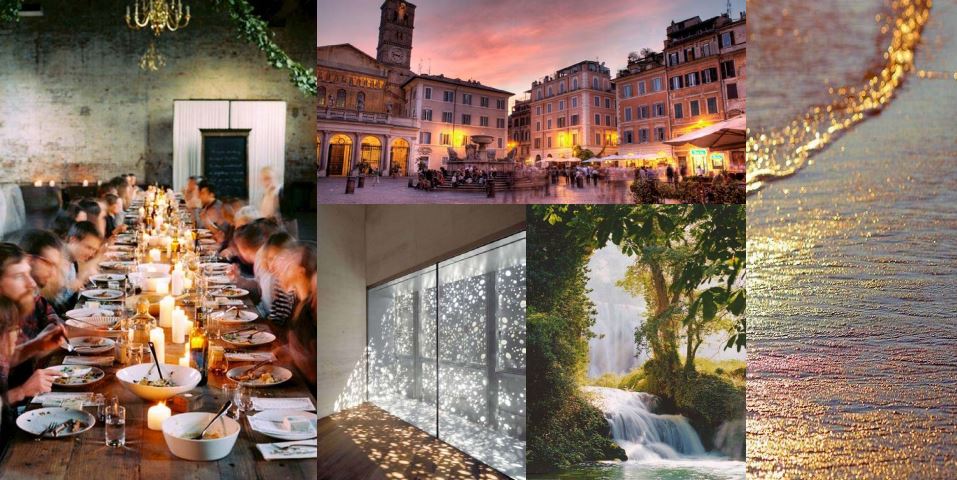 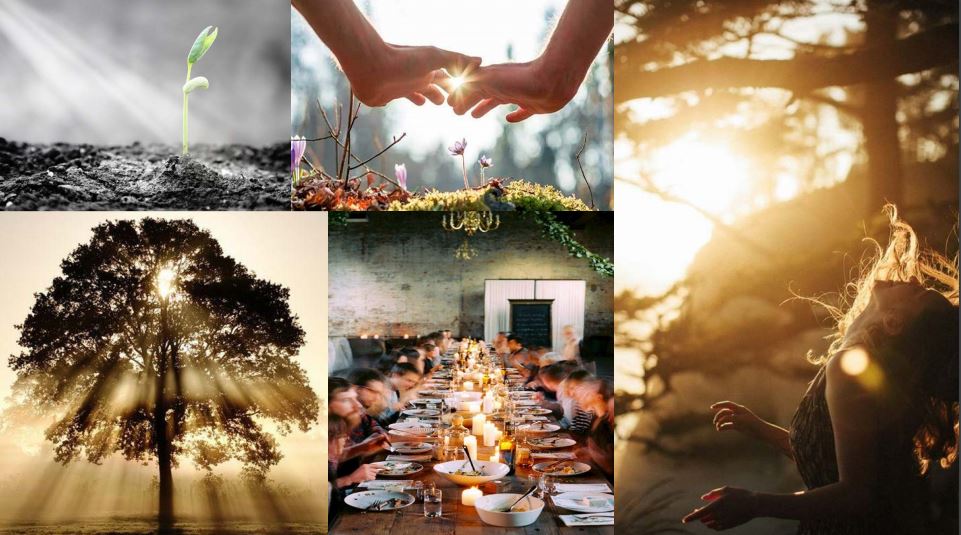 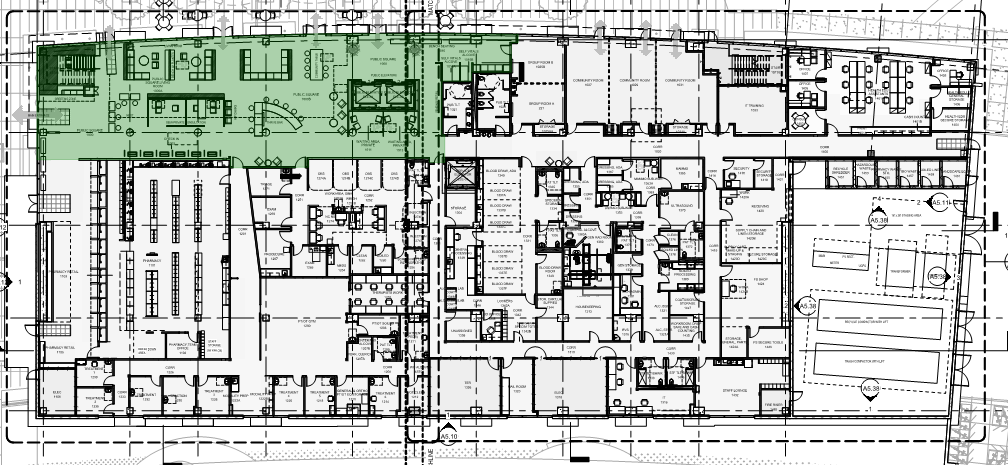 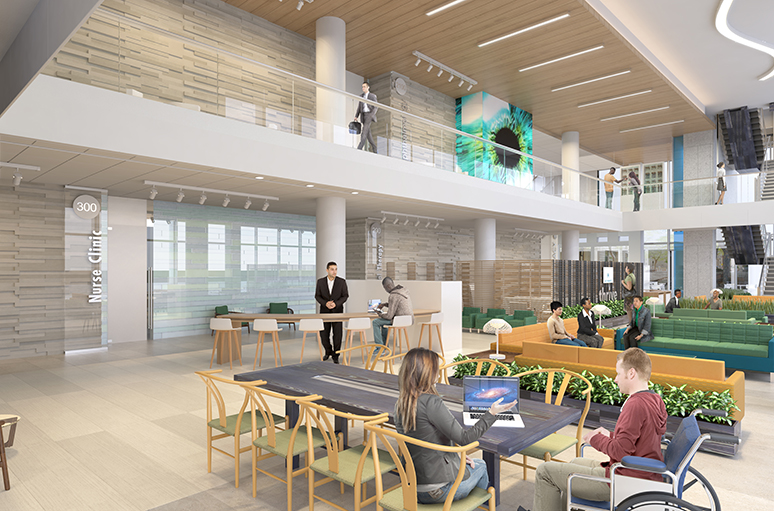 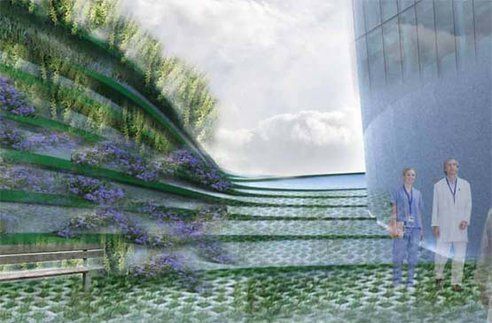 First Level
The Building
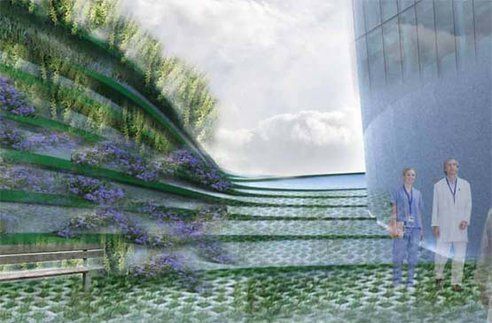 Integrated + Sustainable Breadths
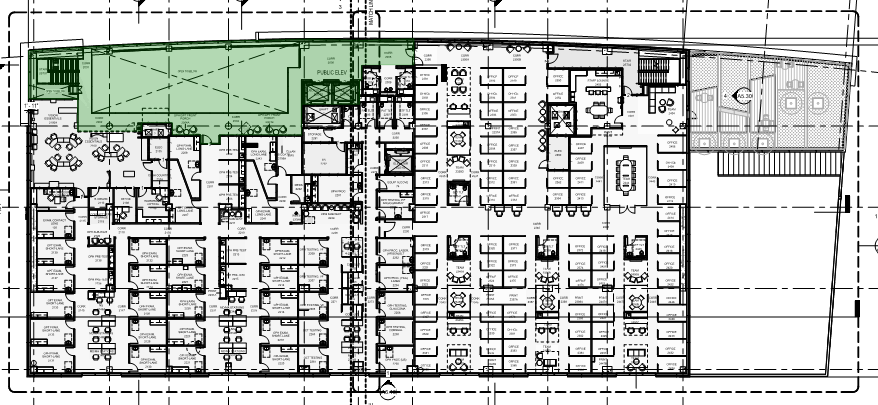 Lighting Design
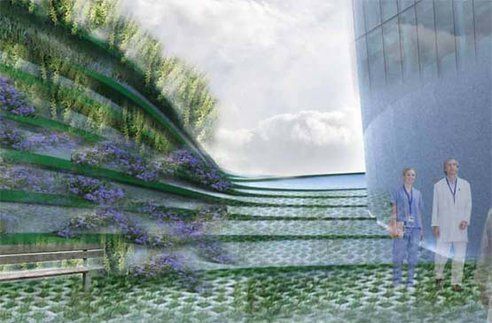 Lobby Space
Second Level
Daylighting Design
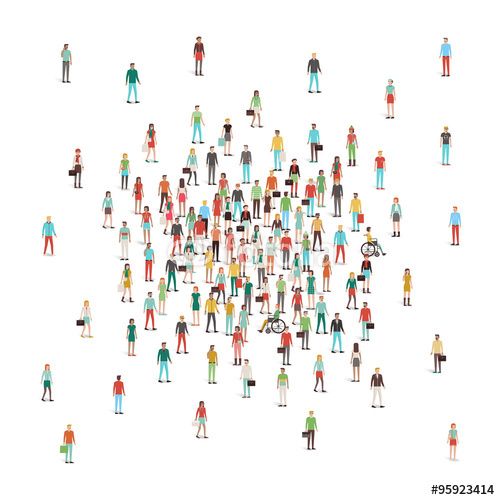 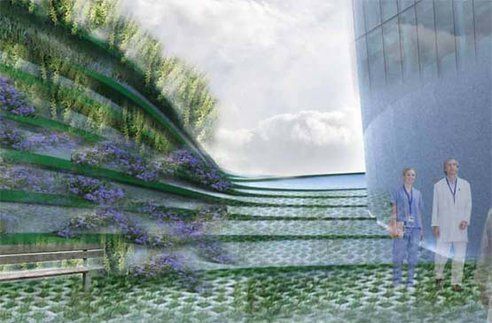 Lighting Design
Nurse Station
Lighting Design
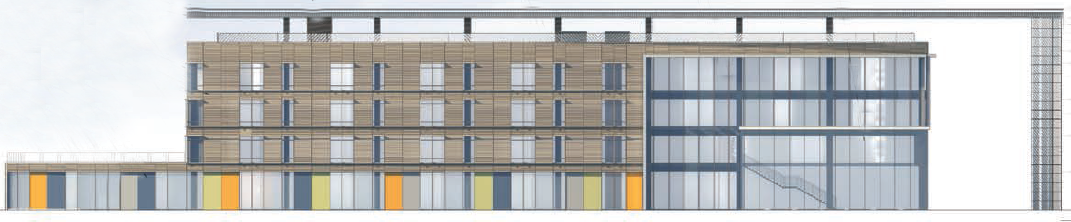 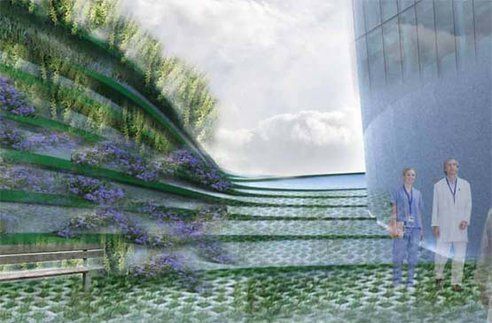 Lighting Design
Patient Room
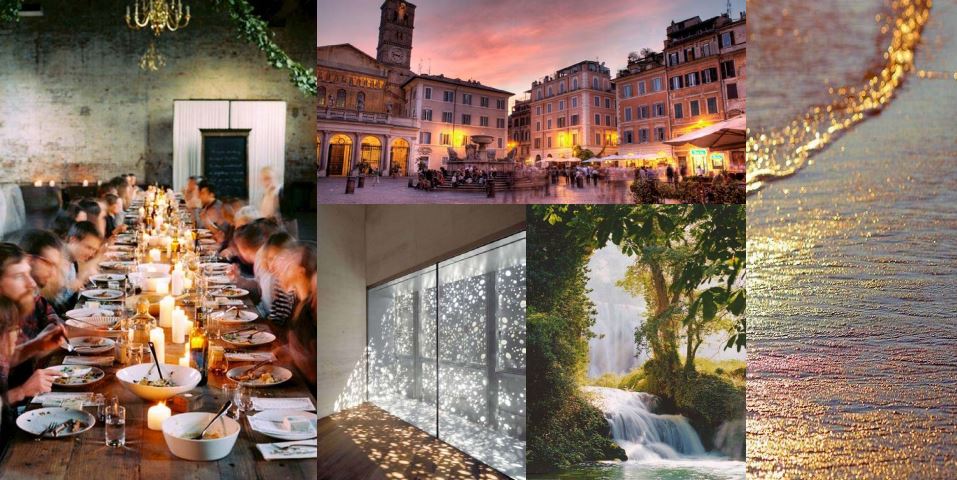 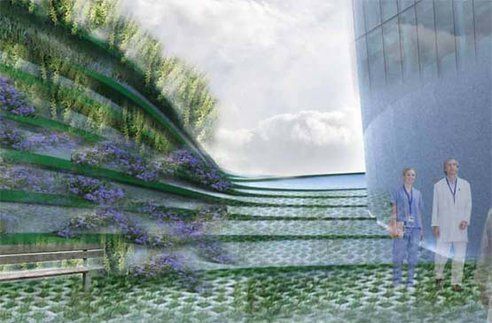 Electrical Depth
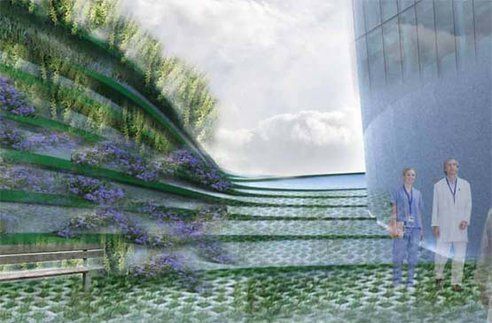 Concluding Thoughts
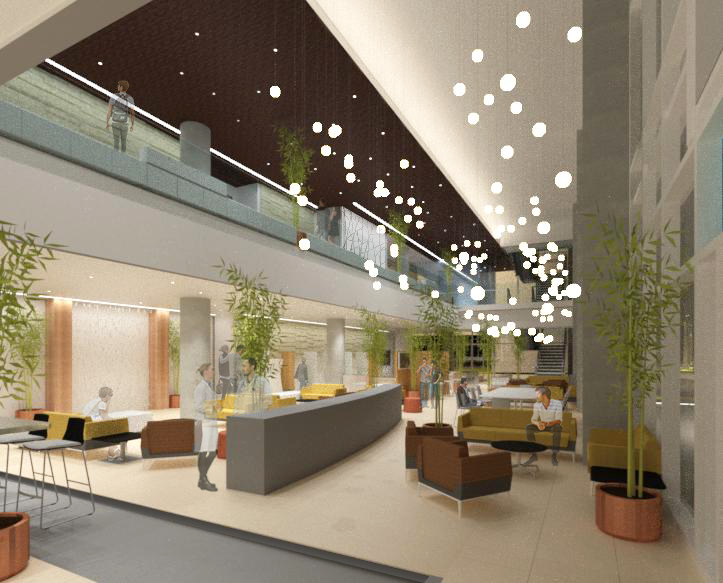 The Non-Profit Outpatient Medical Facility
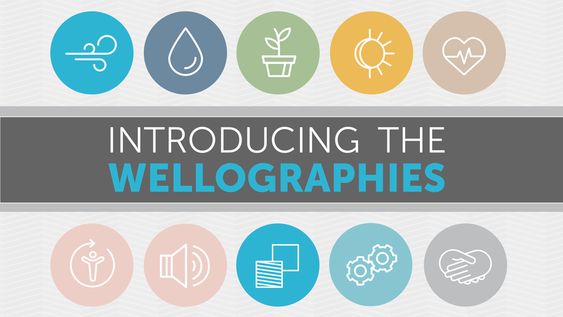 Light
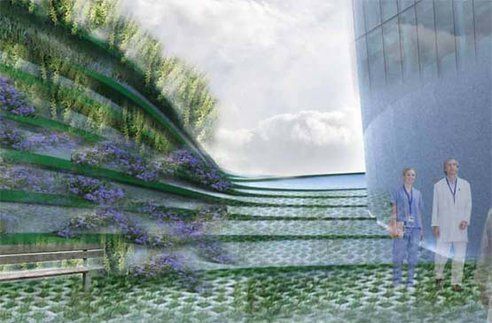 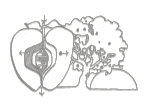 The Building
Civilized Environment
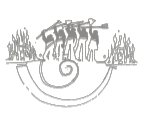 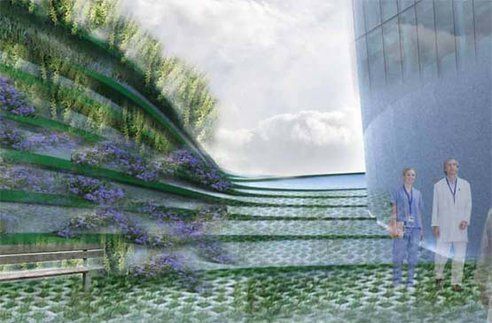 Human Powered Living
Integrated + Sustainable Breadths
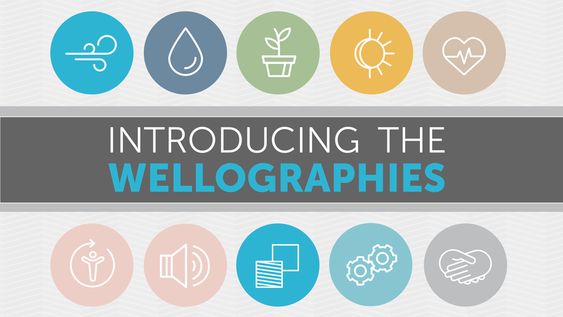 Lighting Design
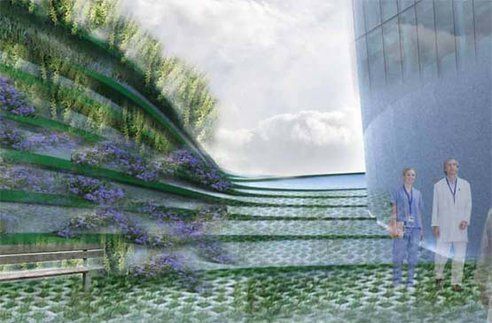 Fitness
Lobby Space
Daylighting Design
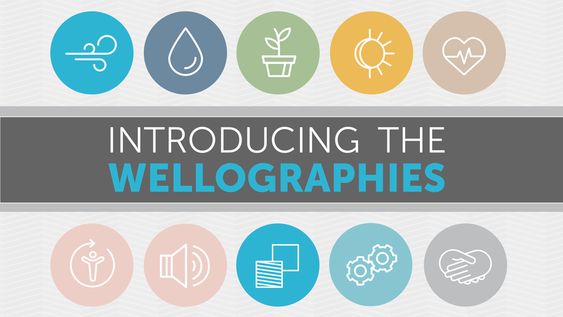 Nourishment
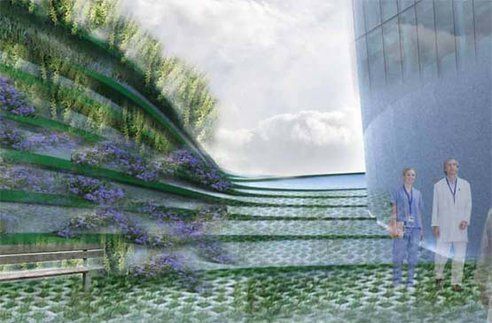 East View Lighting Design
Lighting Design
Nurse Station
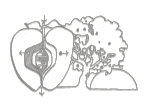 Biophilic Environment
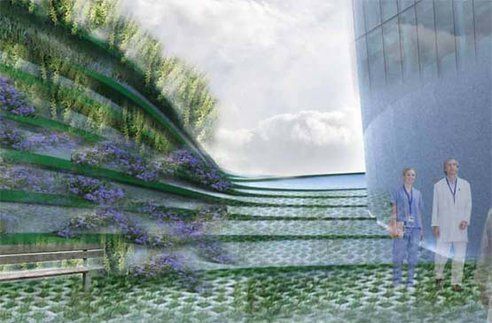 Lighting Design
Patient Room
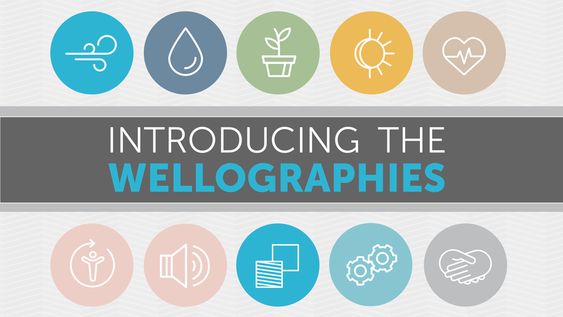 Mind
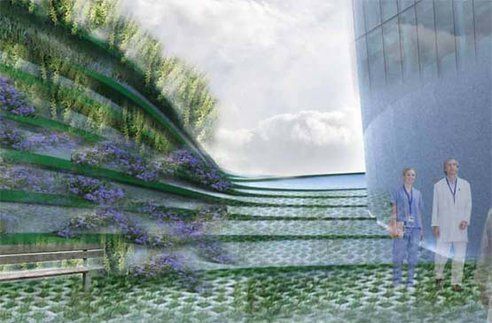 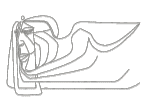 Electrical Depth
Beauty + Spirit
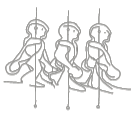 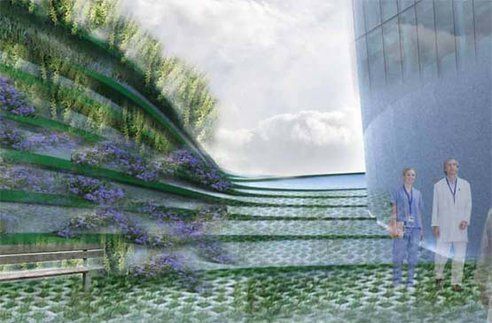 Universal Access to Nature + Place
Concluding Thoughts
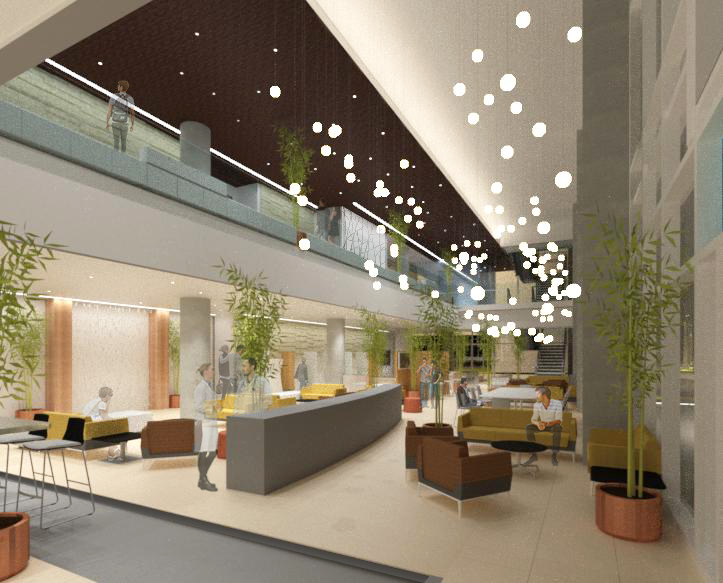 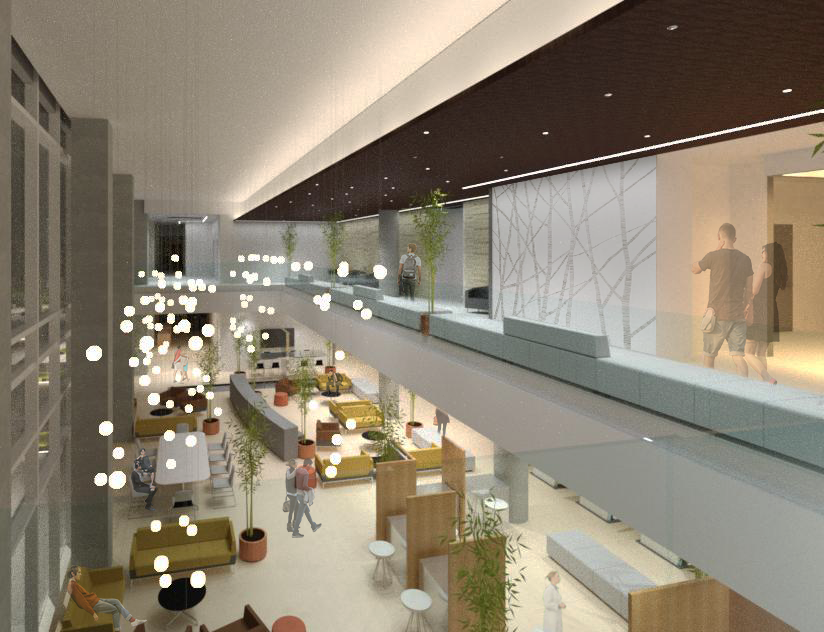 The Non-Profit Outpatient Medical Facility
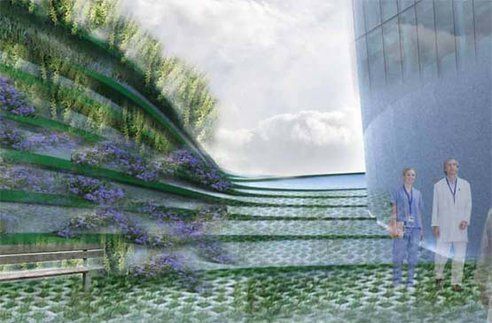 The Building
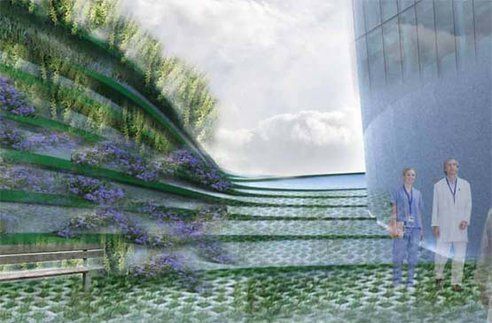 Integrated + Sustainable Breadths
Lighting Design
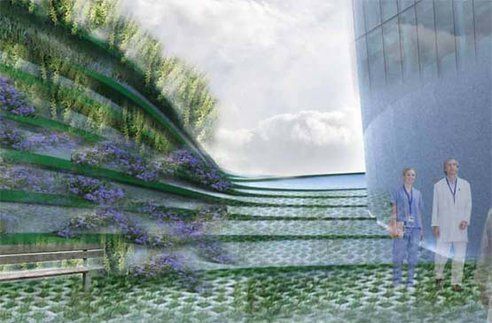 Lobby Space
Daylighting Design
West View Lighting Design
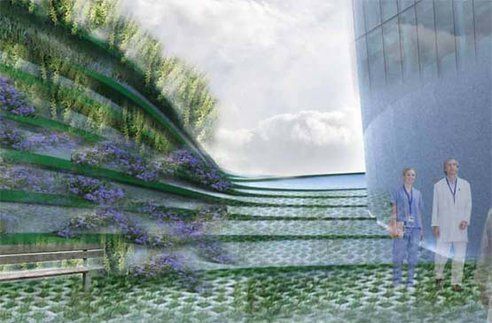 East View Lighting Design
Lighting Design
Nurse Station
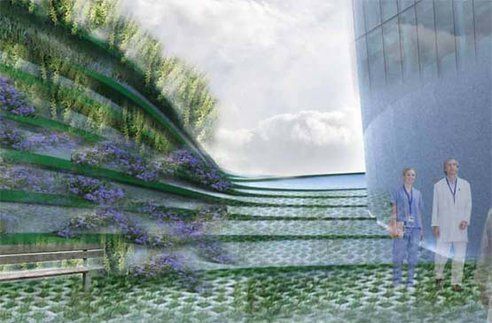 Lighting Design
Patient Room
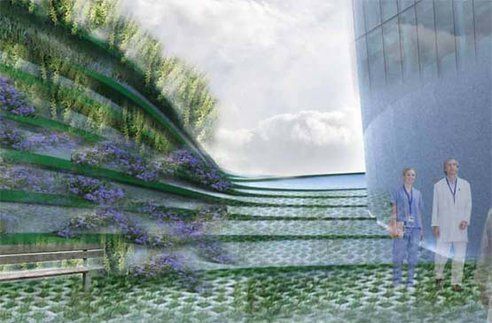 Electrical Depth
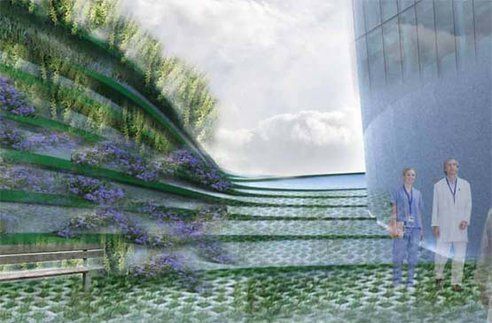 Concluding Thoughts
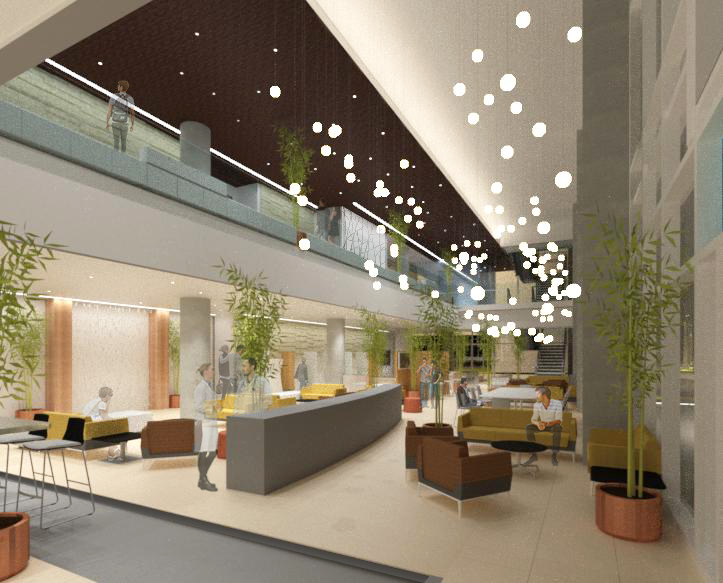 The Non-Profit Outpatient Medical Facility
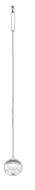 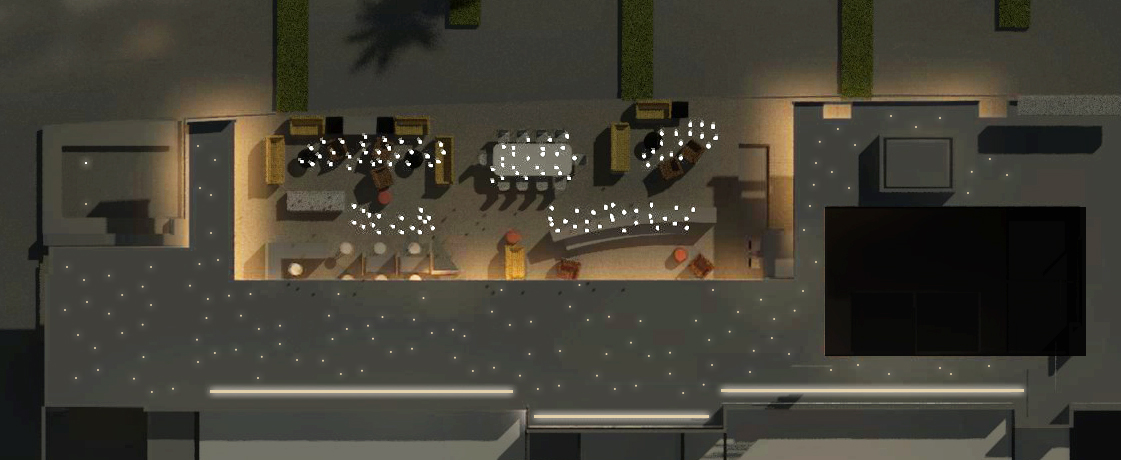 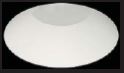 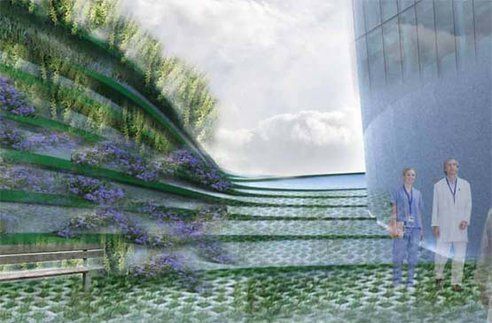 The Building
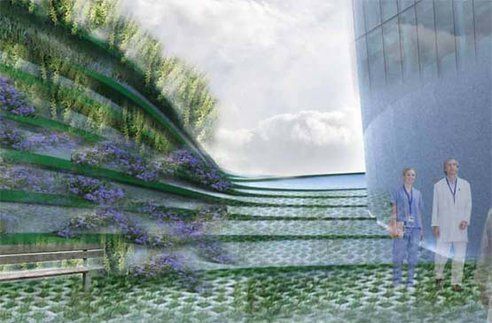 Integrated + Sustainable Breadths
First Level
Lighting Design
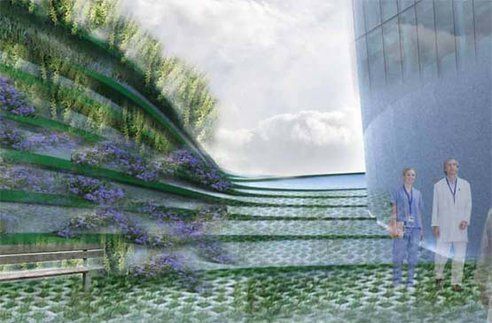 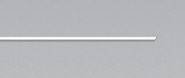 Lobby Space
Daylighting Design
Luminaire Selection
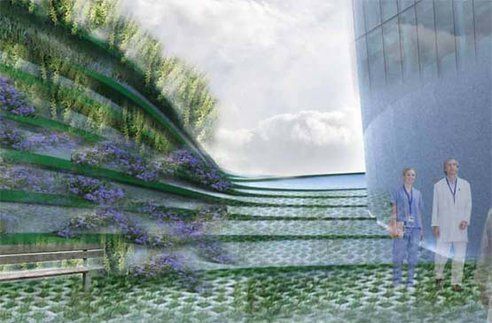 Lighting Design
Nurse Station
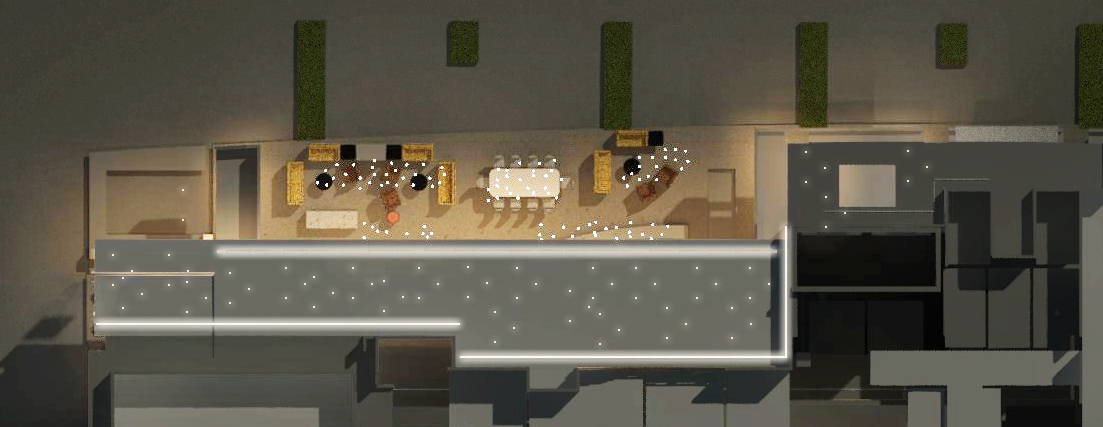 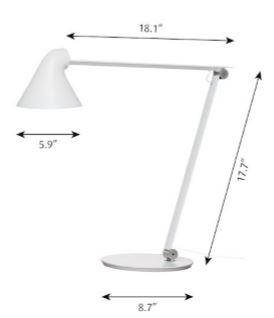 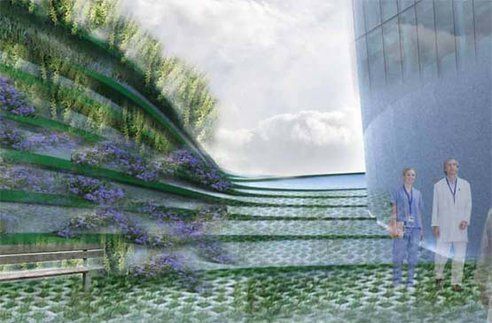 Lighting Design
Patient Room
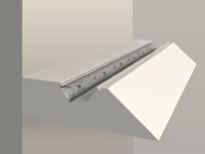 Second Level
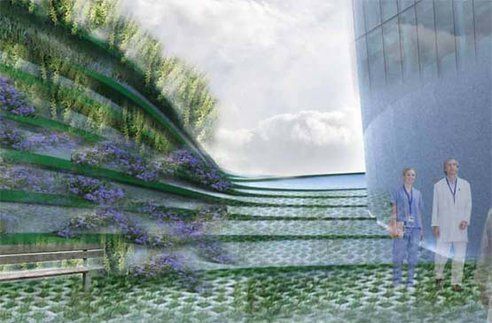 Electrical Depth
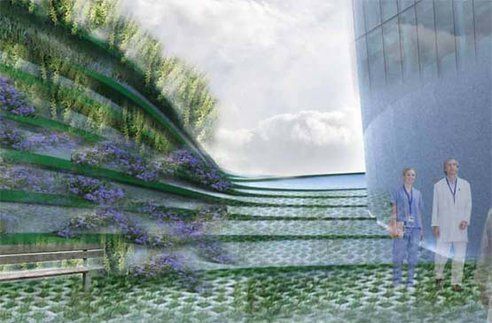 Concluding Thoughts
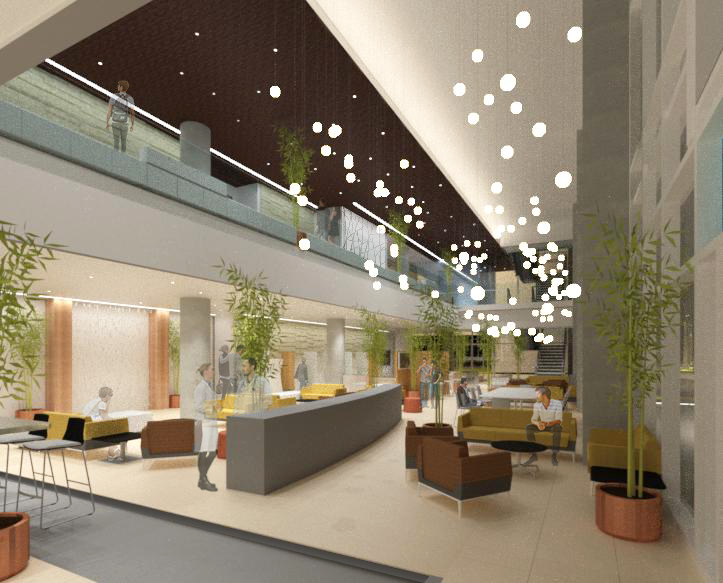 IES Design Criteria
The Non-Profit Outpatient Medical Facility
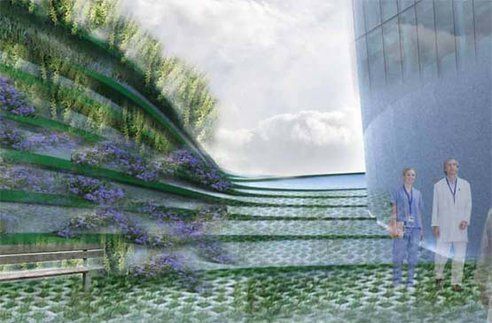 The Building
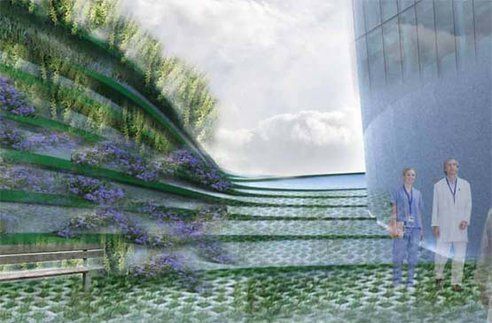 Integrated + Sustainable Breadths
Lighting Design
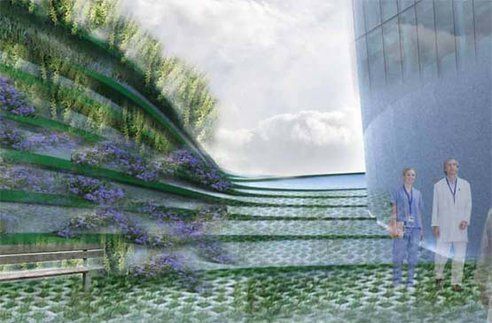 Lobby Space
Daylighting Design
Design Solution
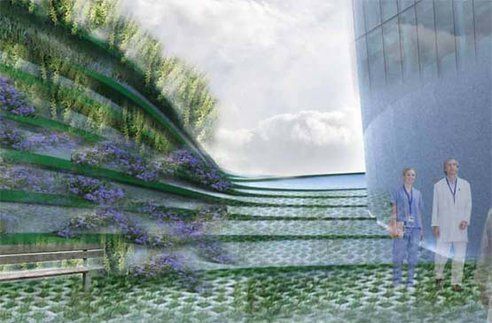 Lighting Design
Nurse Station
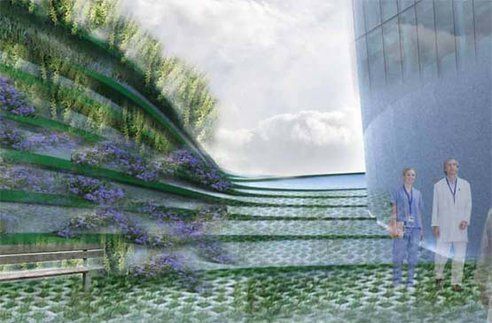 Lighting Design
Patient Room
Title 24 LPD Criteria
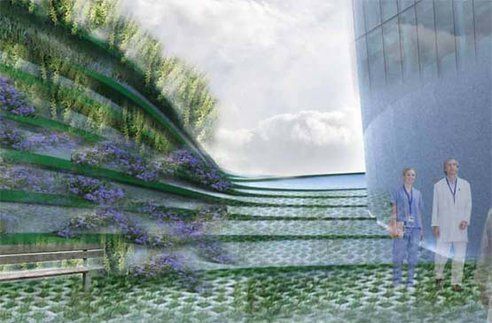 Electrical Depth
LPD Allowance: 1.5 W/SF
LPD Calculated: 0.89 W/SF
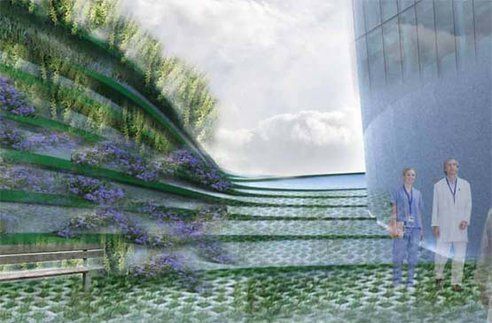 Met Criteria
Concluding Thoughts
LLF: 0.8
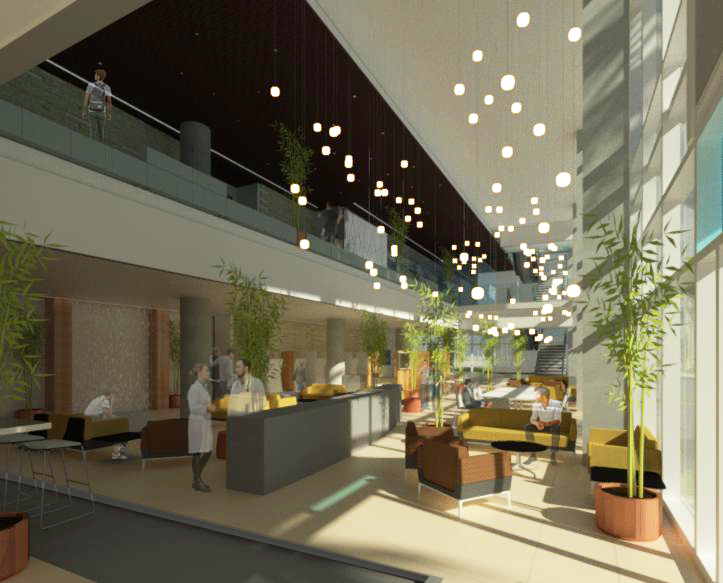 The Non-Profit Outpatient Medical Facility
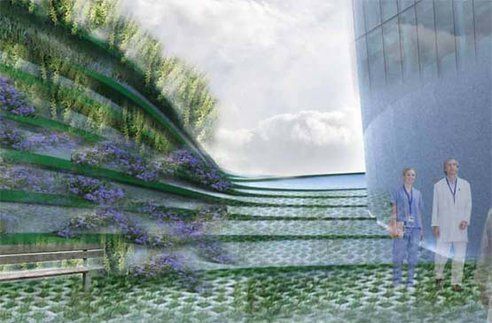 The Building
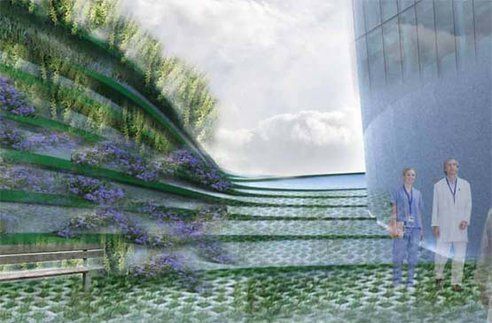 Integrated + Sustainable Breadths
Lighting Design
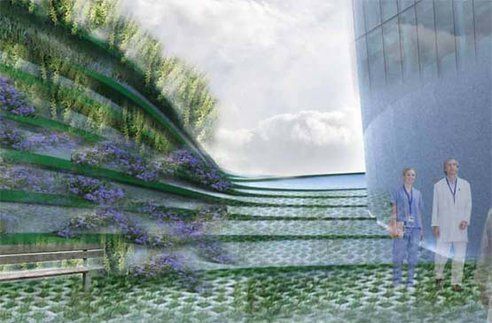 Lobby Space
Daylighting Design
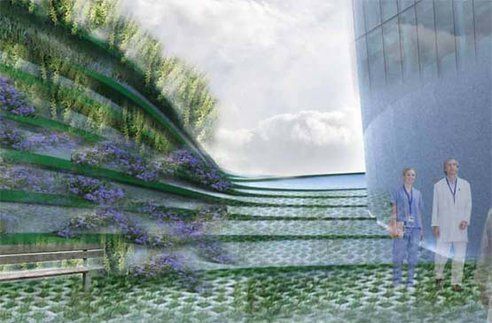 Lighting Design
Nurse Station
Daylighting
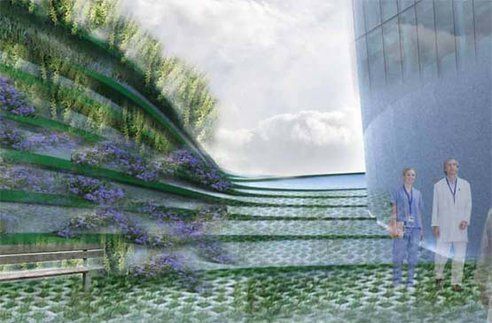 Lighting Design
Patient Room
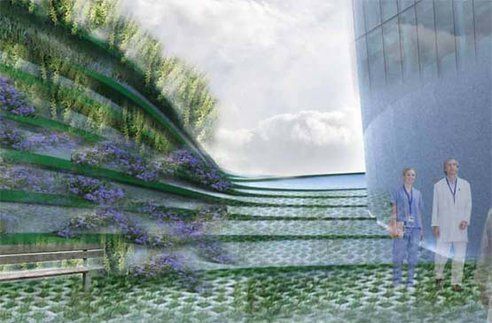 Electrical Depth
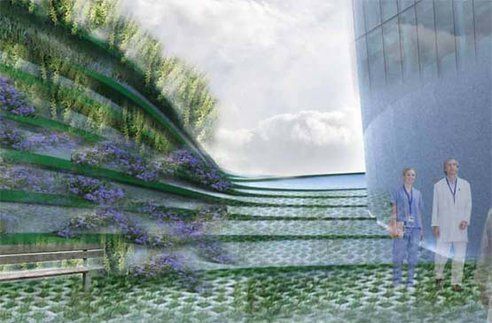 Concluding Thoughts
The Non-Profit Outpatient Medical Facility
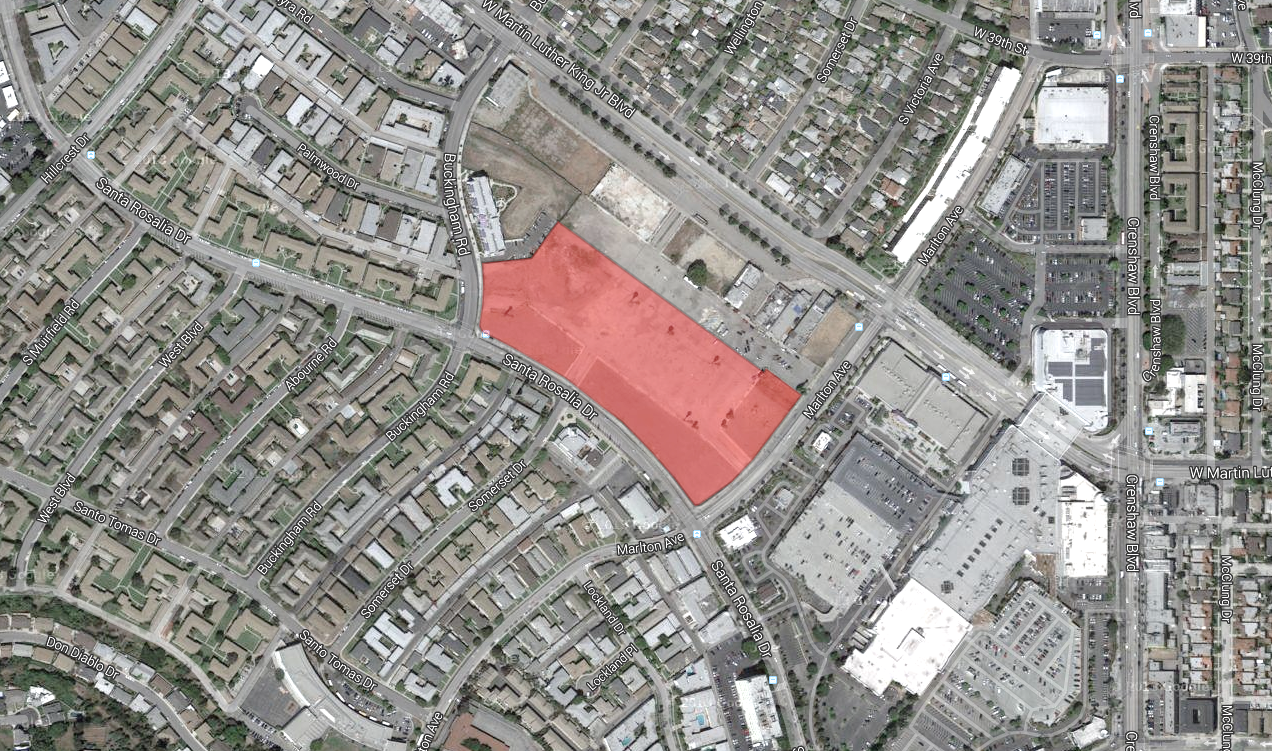 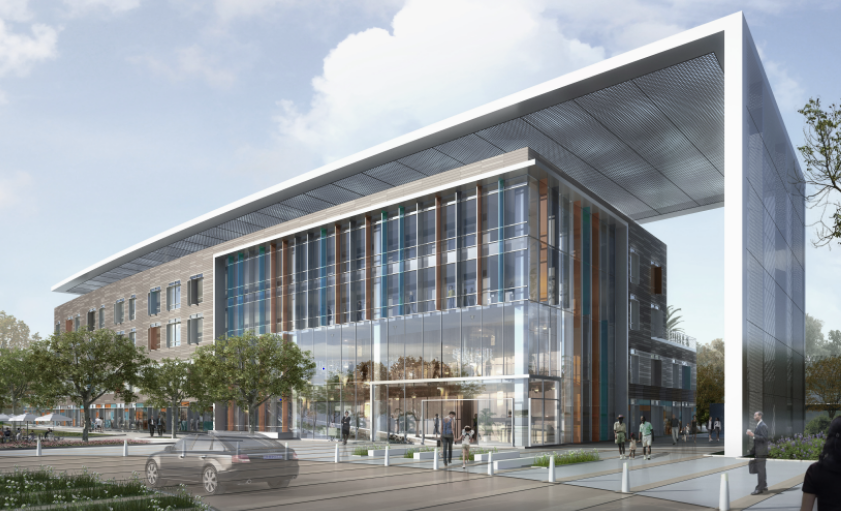 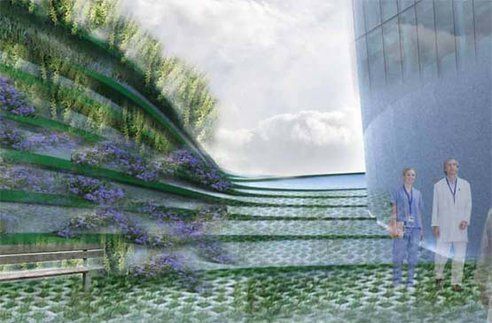 The Building
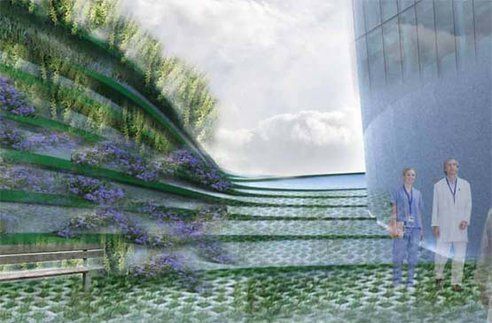 Integrated + Sustainable Breadths
Lighting Design
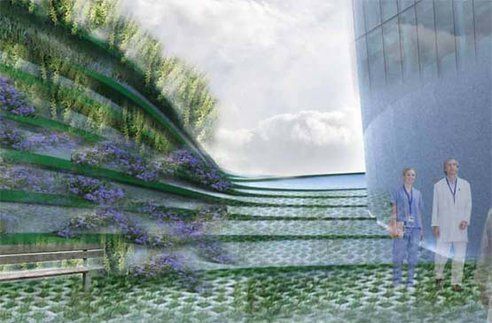 Lobby Space
Daylighting Design
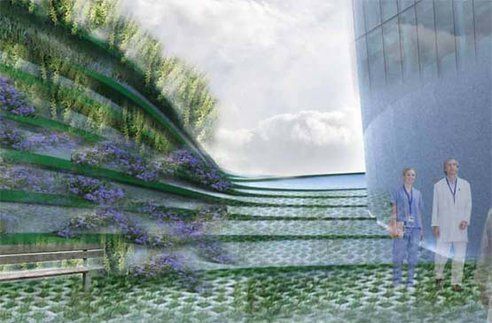 Lighting Design
Nurse Station
Daylighting Scope
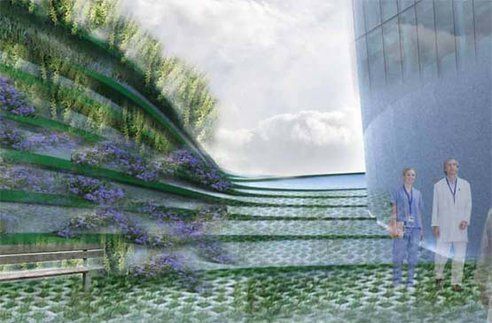 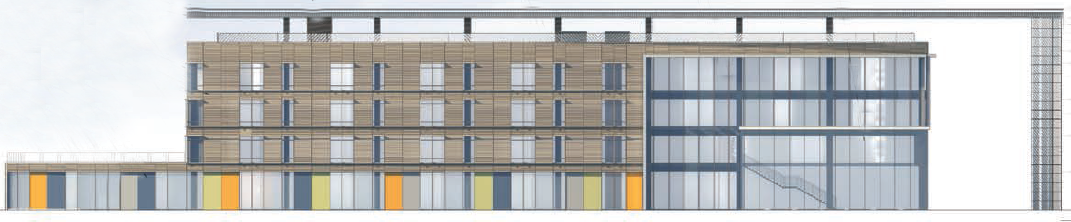 Lighting Design
Patient Room
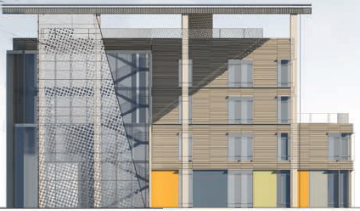 Site Orientation
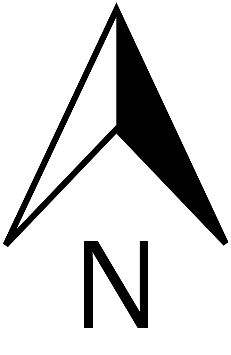 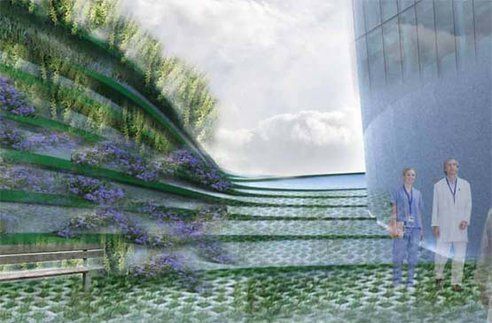 Electrical Depth
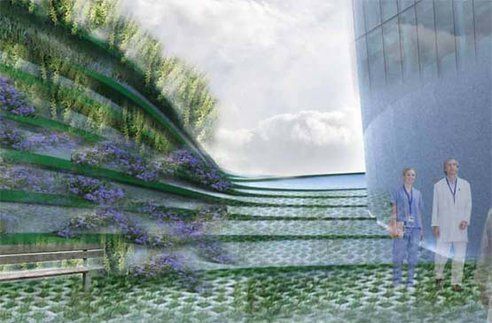 Concluding Thoughts
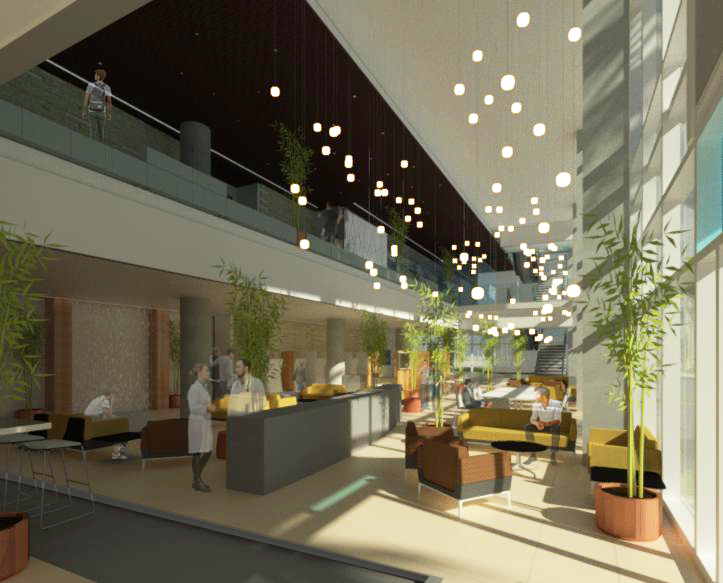 The Non-Profit Outpatient Medical Facility
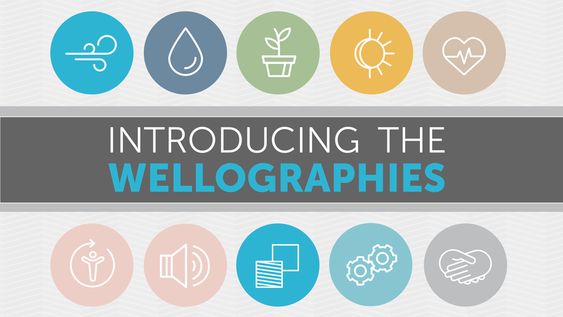 Light
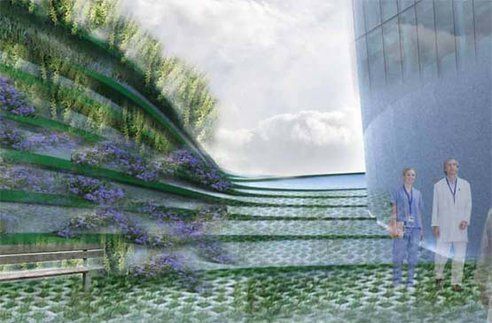 The Building
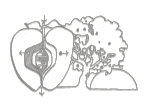 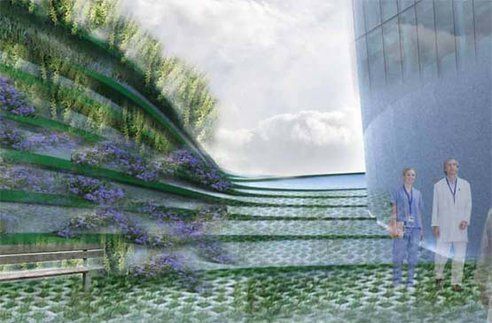 Integrated + Sustainable Breadths
Civilized Environment
Lighting Design
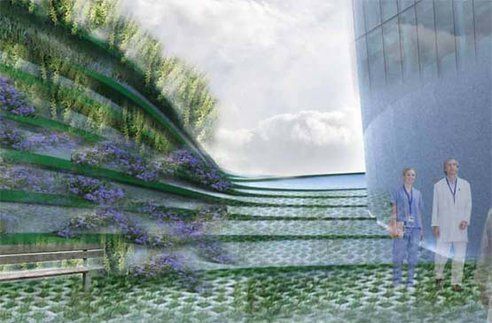 Lobby Space
Daylighting Design
Daylight Analysis
Daylight Autonomy [DA]
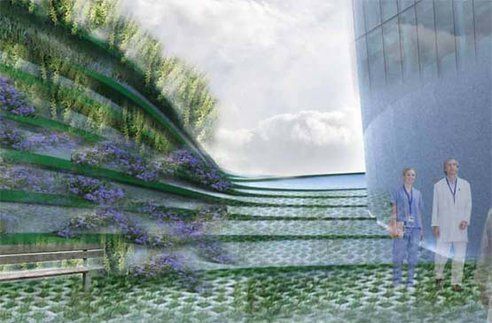 Lighting Design
Nurse Station
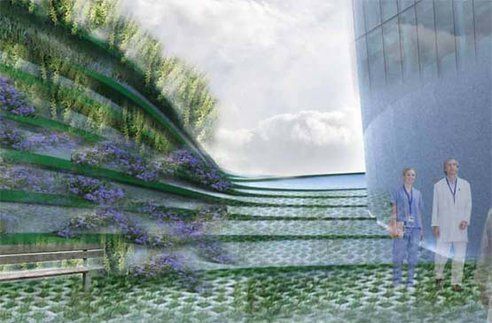 Annual Sunlight Exposure [ASE]
Lighting Design
Patient Room
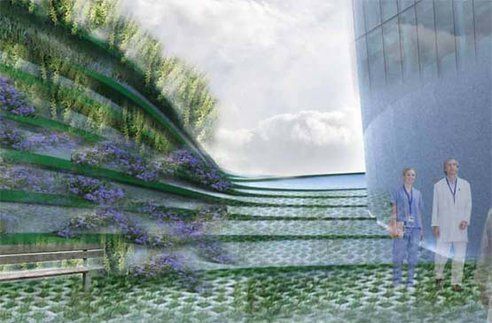 Electrical Depth
Energy Usage + 
Solar Heat Gain Analysis
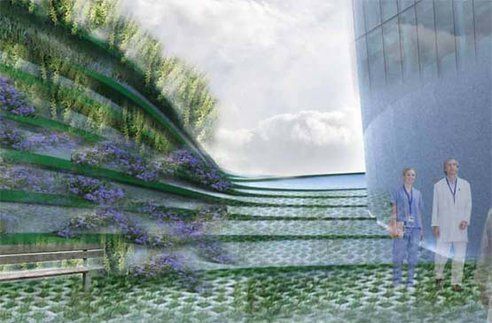 Concluding Thoughts
The Non-Profit Outpatient Medical Facility
Software: SketchUp
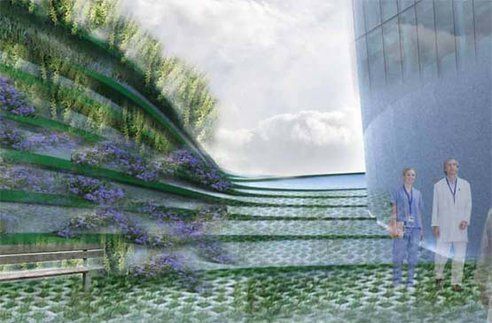 The Building
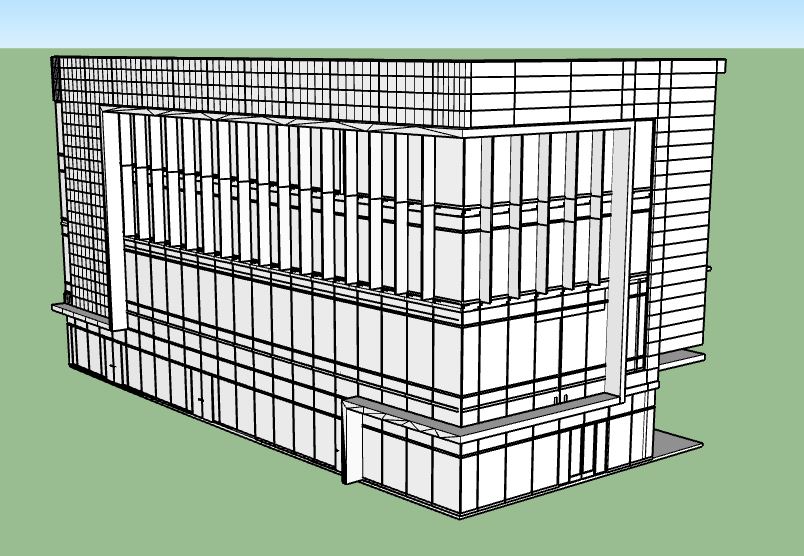 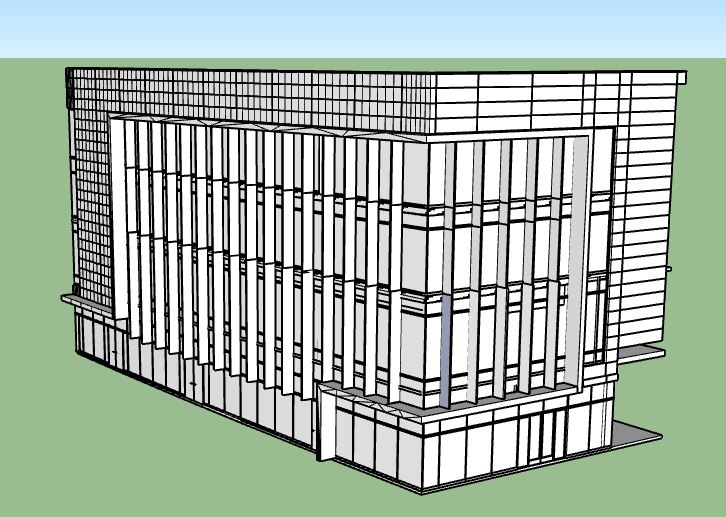 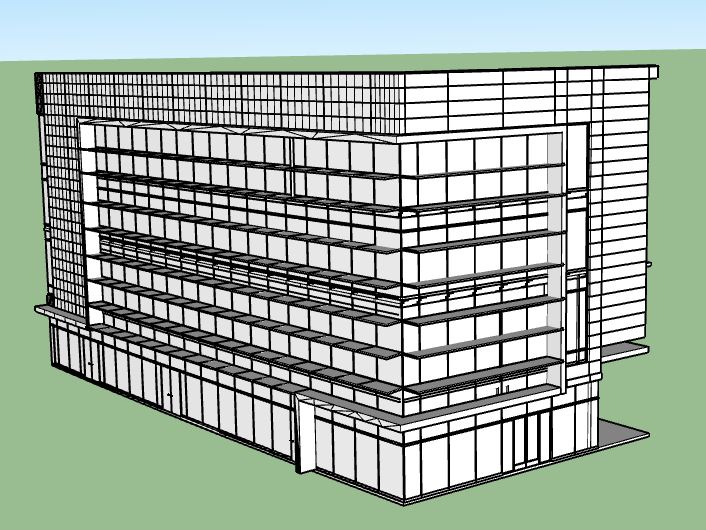 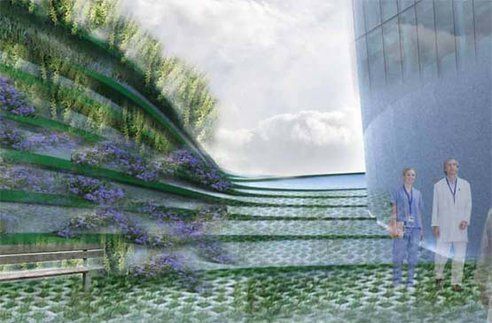 Integrated + Sustainable Breadths
Model Scenarios
Lighting Design
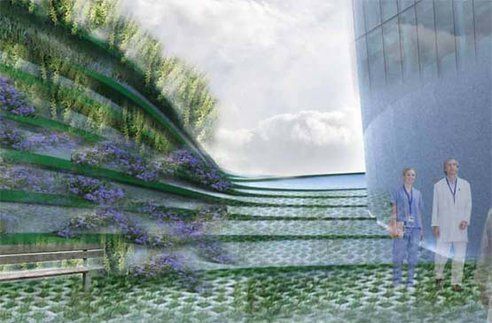 Lobby Space
Daylighting Design
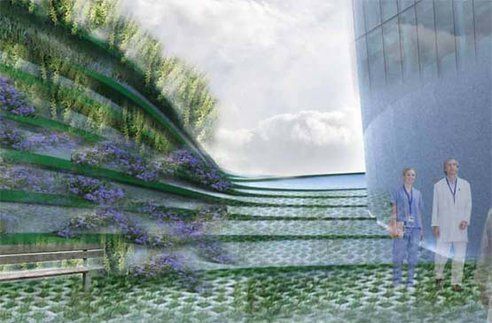 Lighting Design
Nurse Station
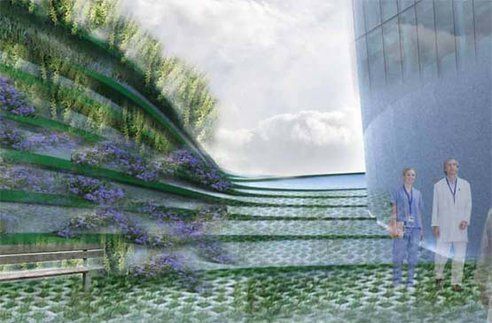 Lighting Design
Patient Room
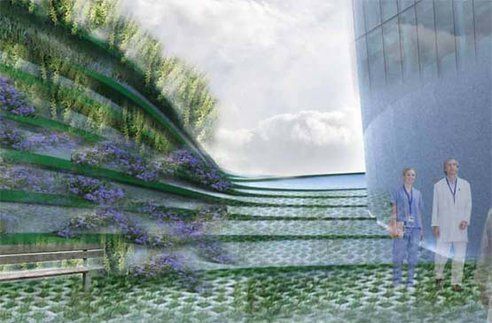 Electrical Depth
Base Case
Case Study 1 - Vertical Louvers
Case Study ii - Horizontal Louvers
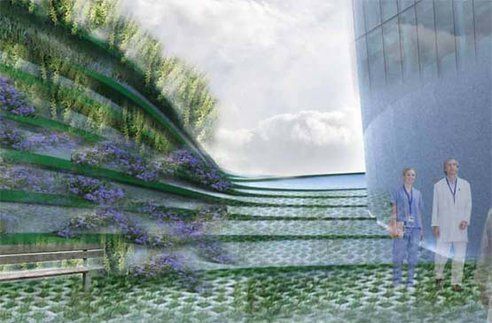 Concluding Thoughts
The Non-Profit Outpatient Medical Facility
Software: Licaso
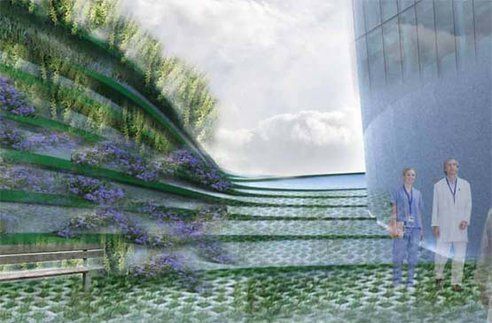 The Building
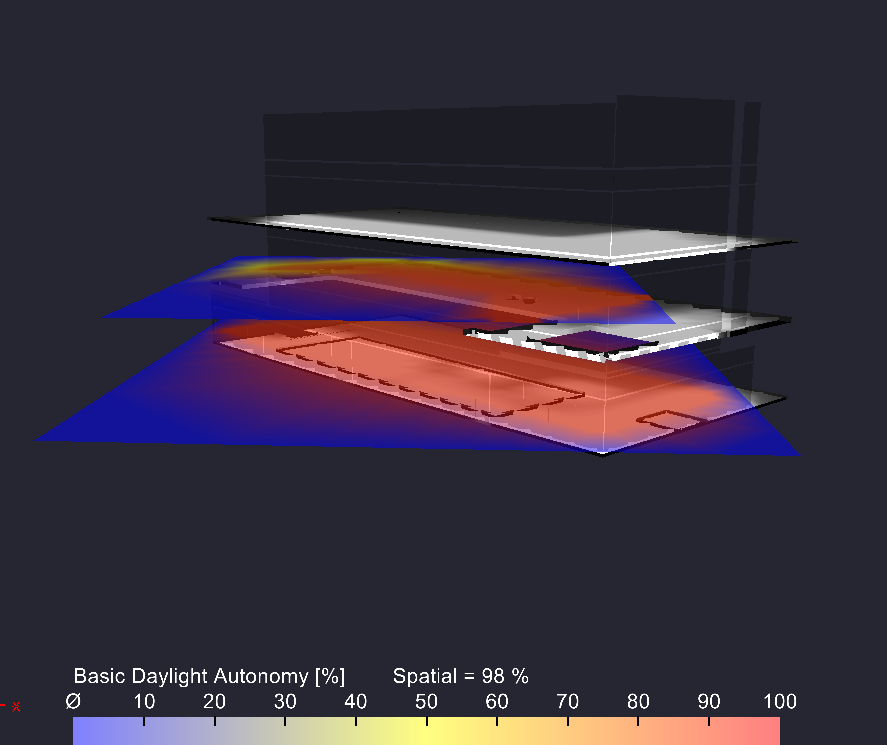 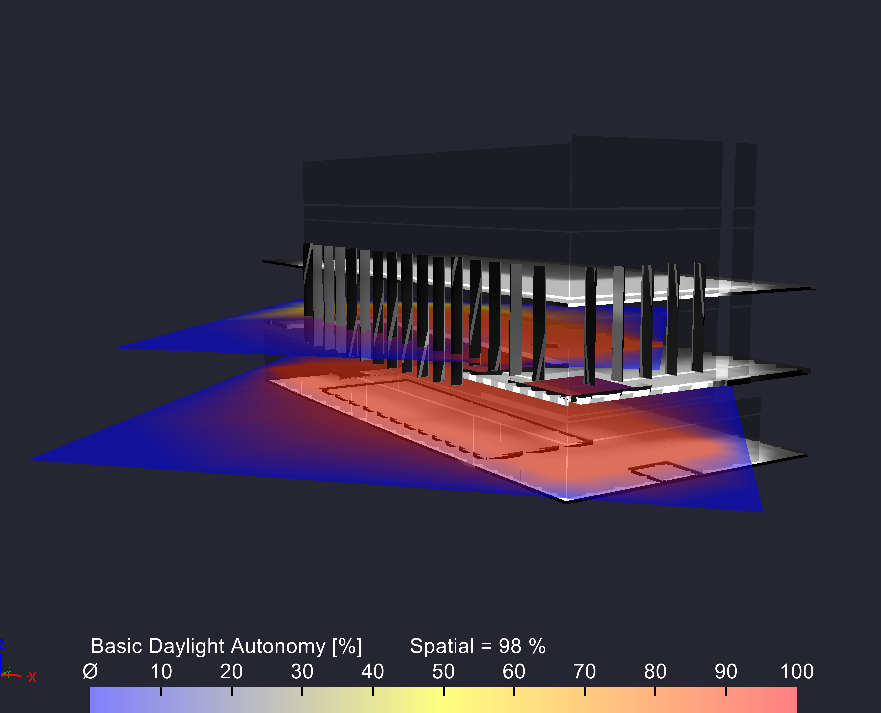 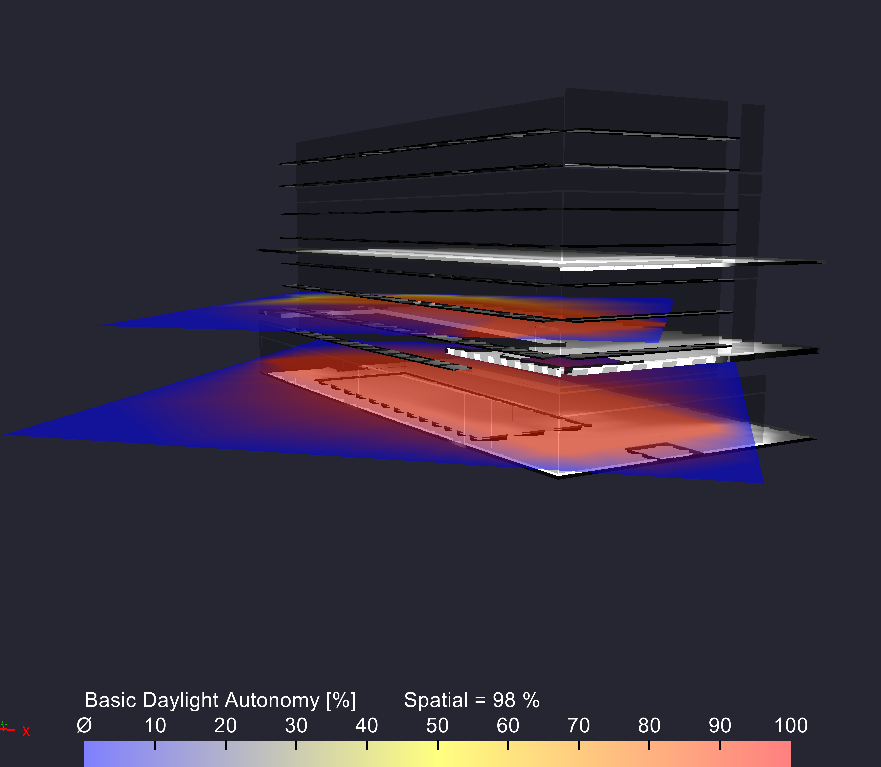 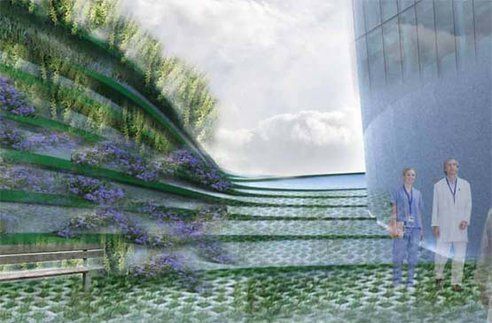 Integrated + Sustainable Breadths
Daylight Autonomy
Lighting Design
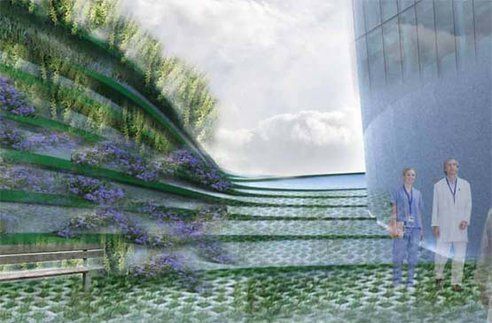 Lobby Space
Daylighting Design
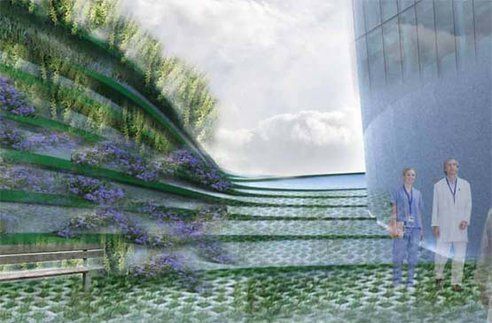 Lighting Design
Nurse Station
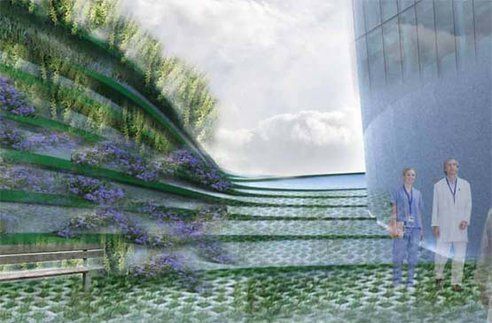 Lighting Design
Patient Room
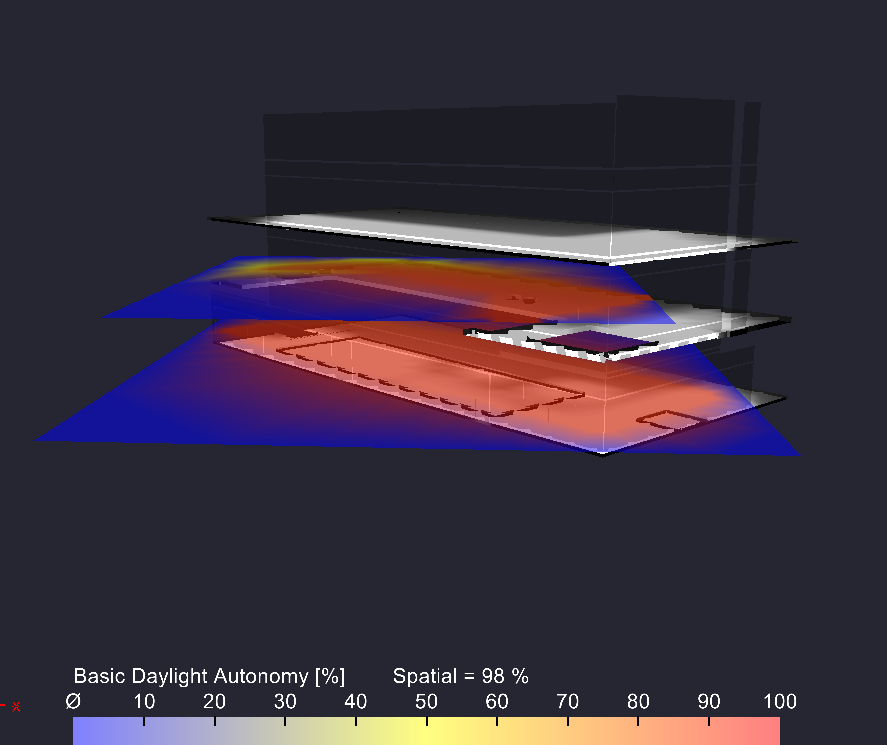 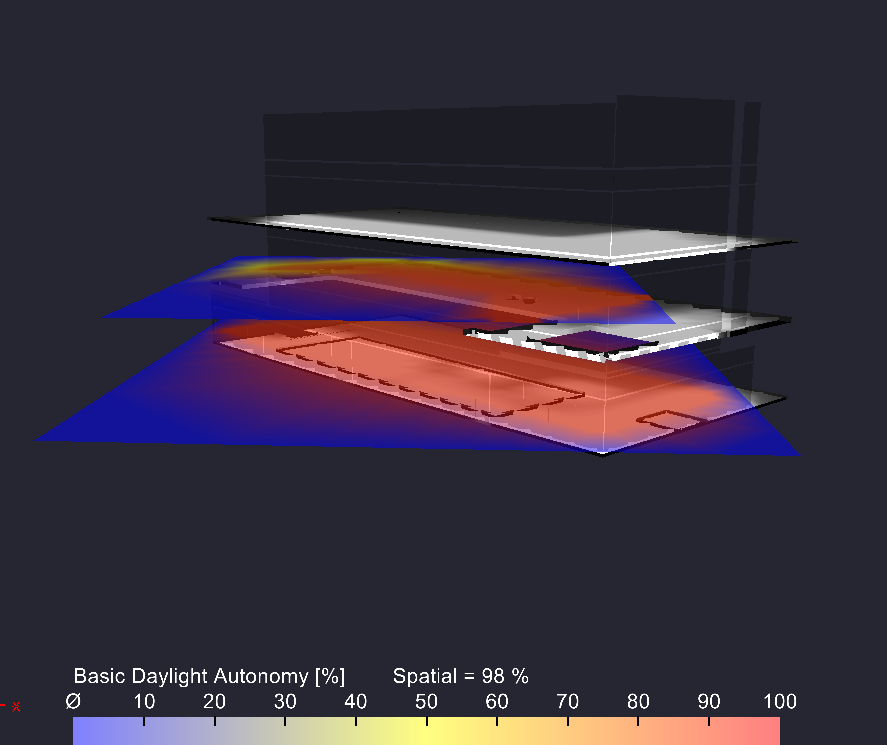 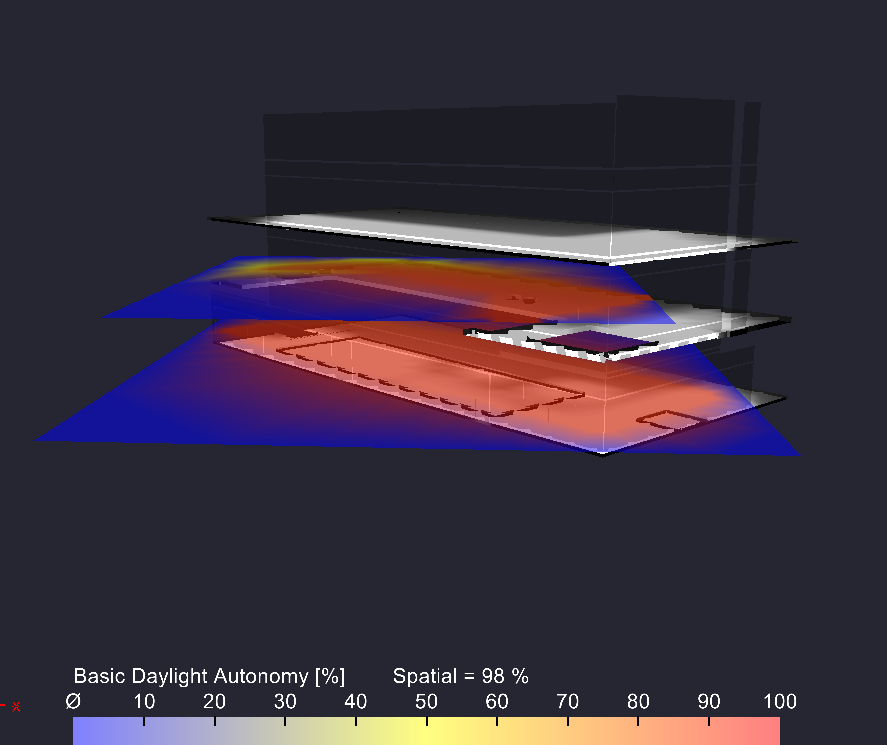 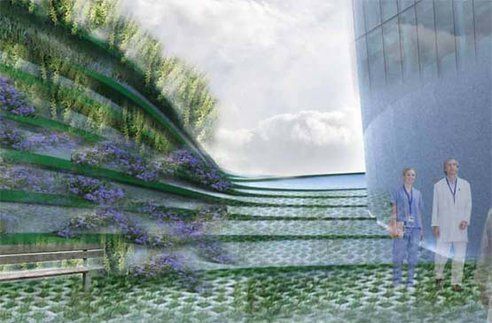 Electrical Depth
Base Case
Case Study 1 - Vertical Louvers
Case Study ii - Horizontal Louvers
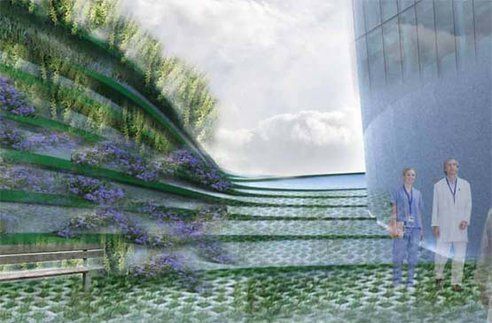 Concluding Thoughts
The Non-Profit Outpatient Medical Facility
Software: Licaso
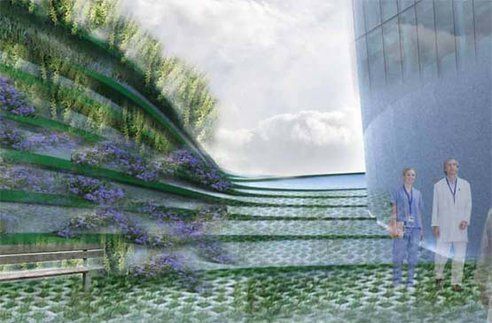 The Building
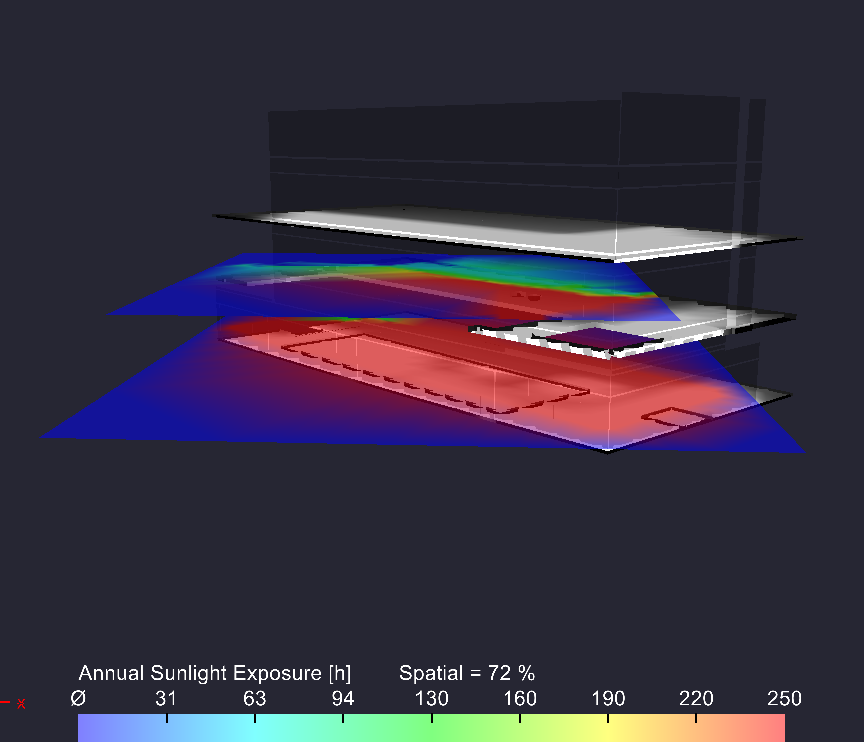 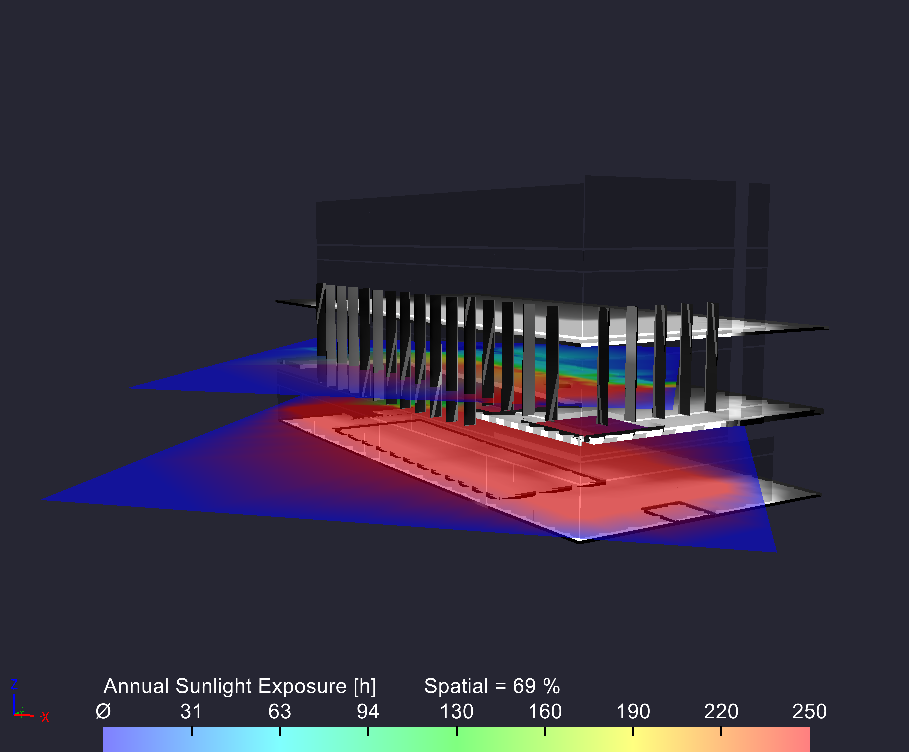 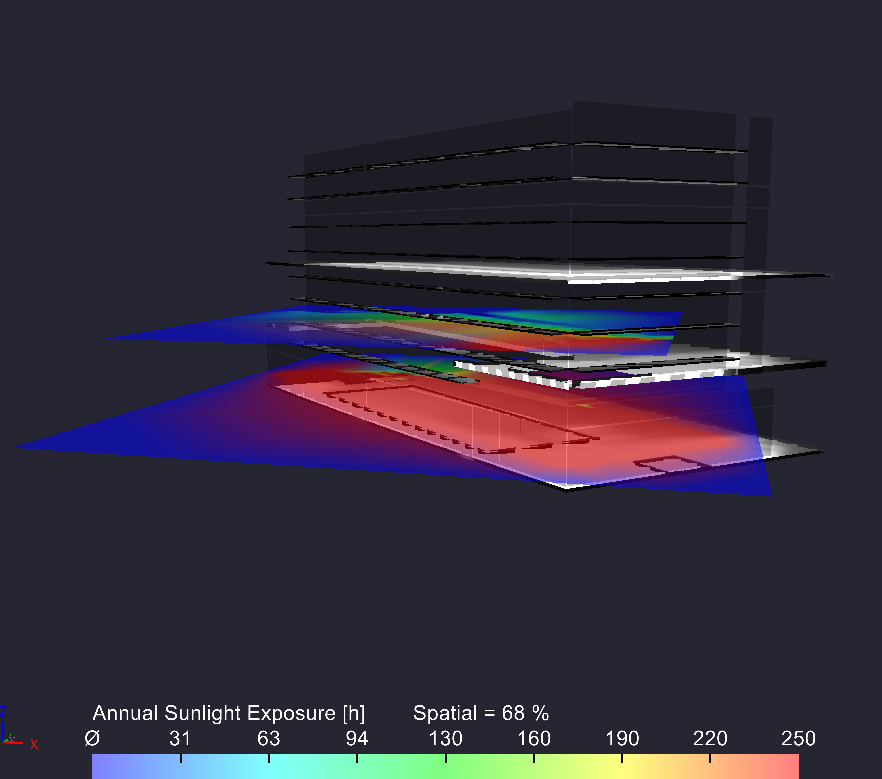 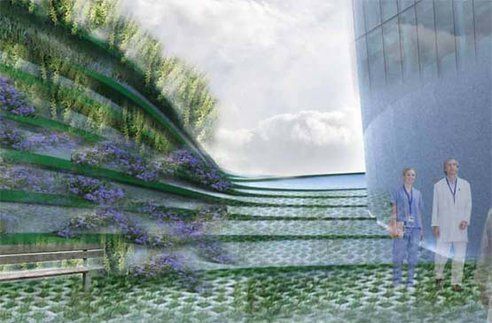 Integrated + Sustainable Breadths
Annual Sunlight Exposure
Lighting Design
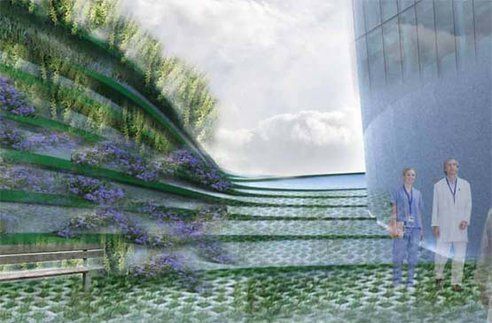 Lobby Space
Daylighting Design
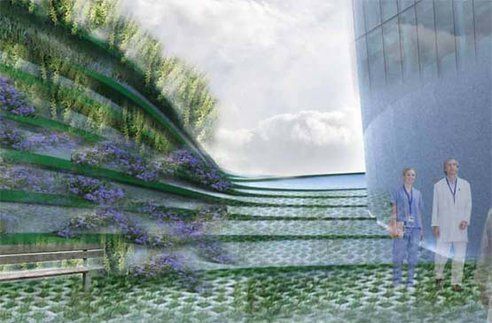 Lighting Design
Nurse Station
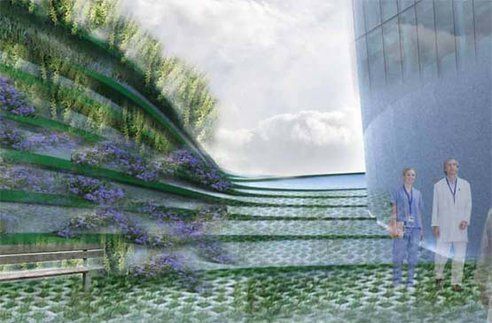 Lighting Design
Patient Room
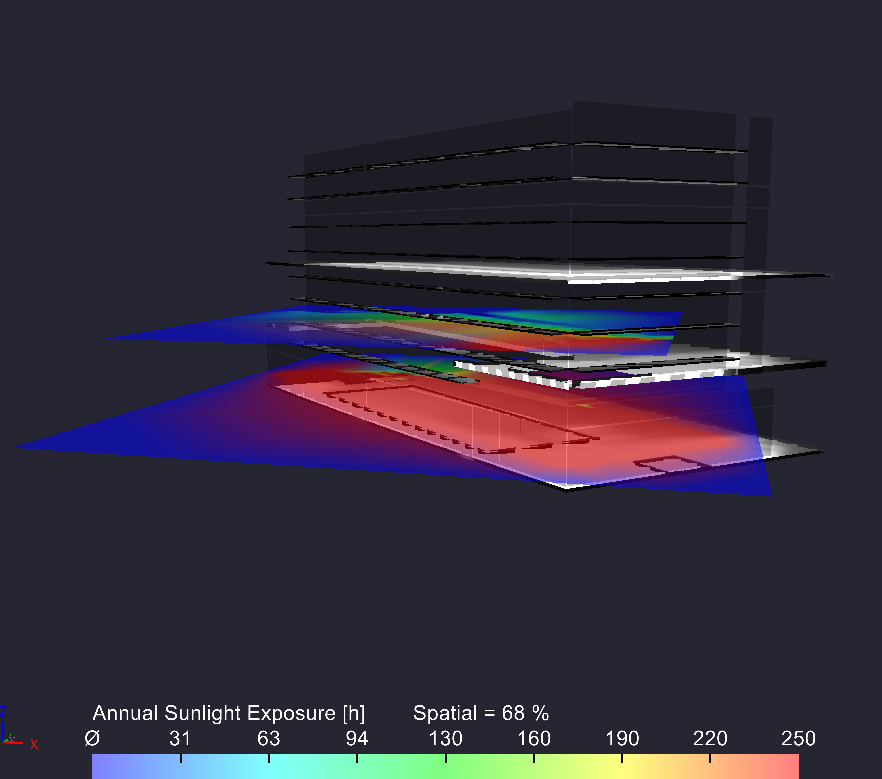 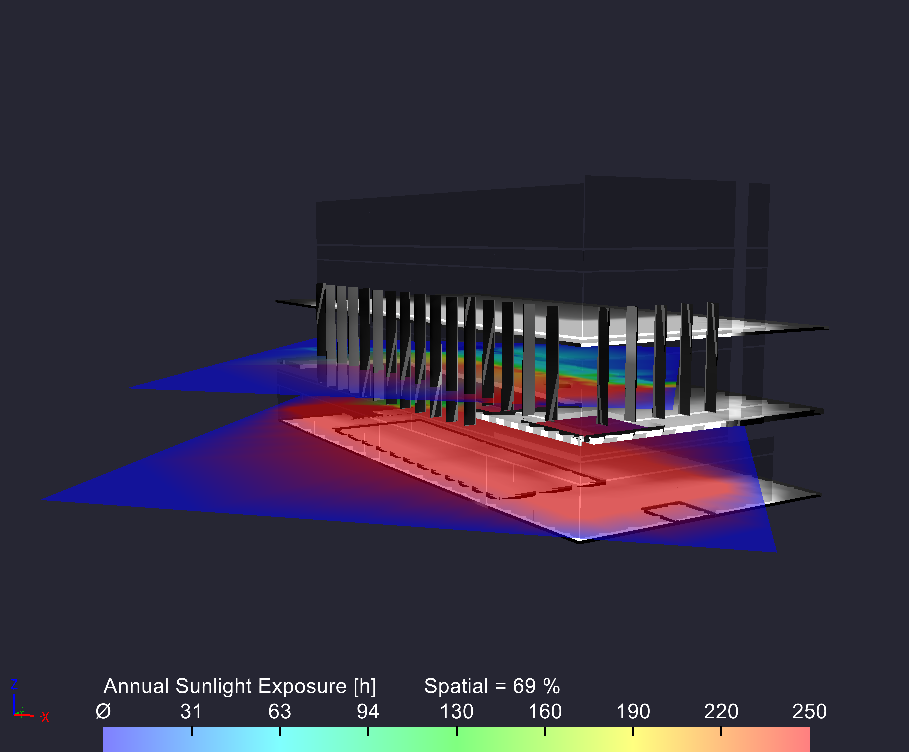 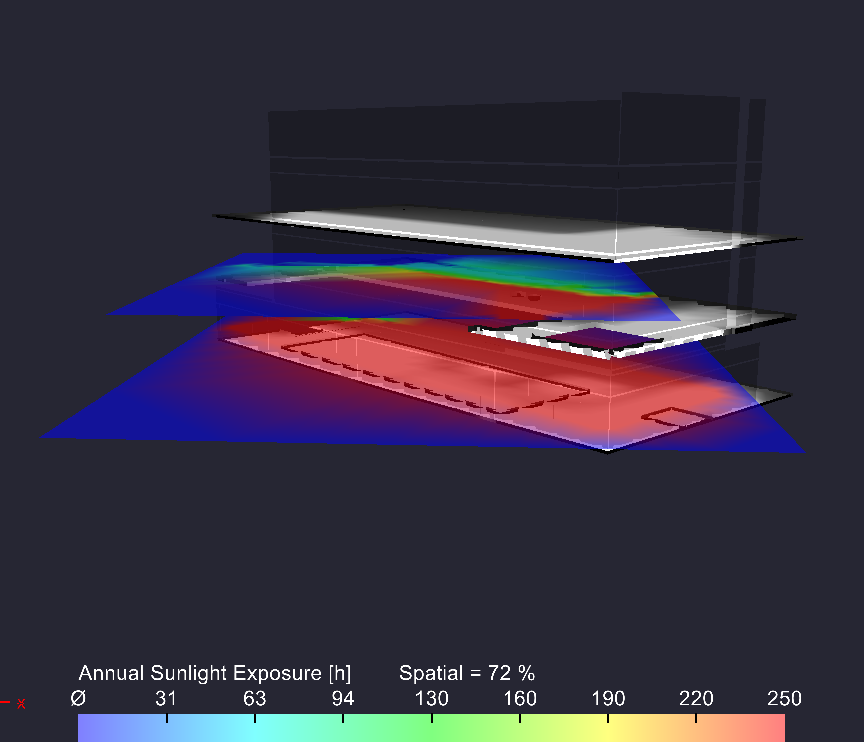 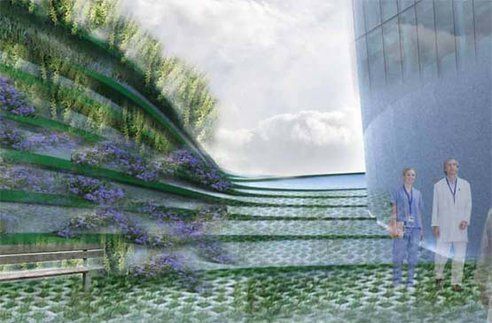 Electrical Depth
Base Case
Case Study 1 - Vertical Louvers
Case Study ii - Horizontal Louvers
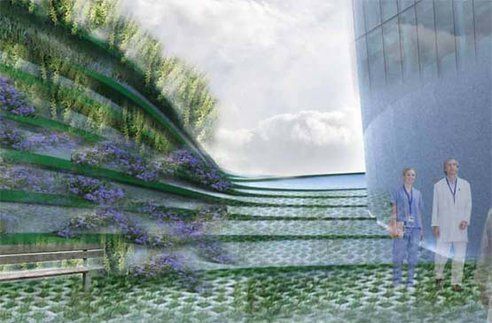 Concluding Thoughts
The Non-Profit Outpatient Medical Facility
Software: Licaso
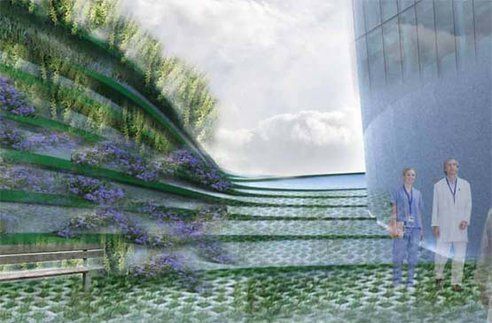 The Building
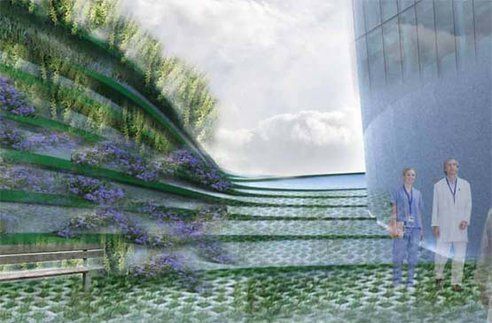 Integrated + Sustainable Breadths
Glazing System Design
Lighting Design
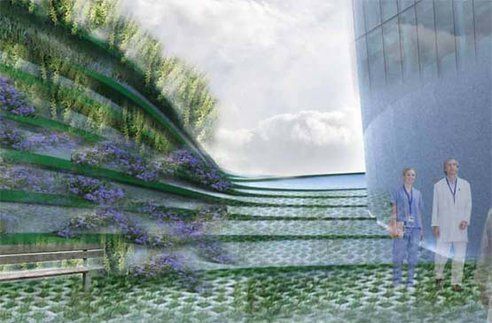 Lobby Space
Daylighting Design
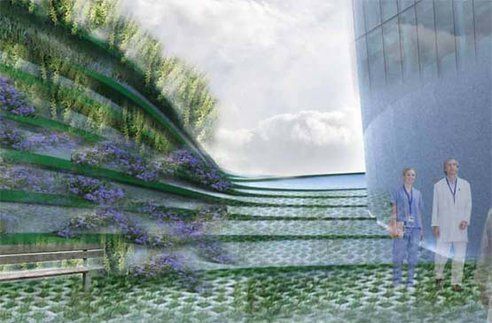 Lighting Design
Nurse Station
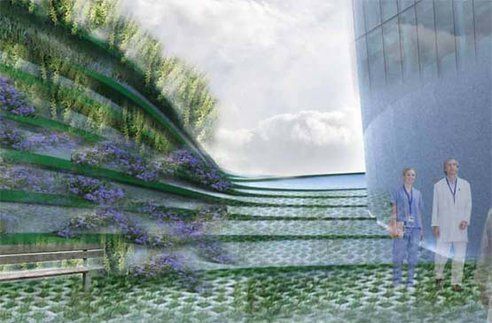 Lighting Design
Patient Room
Case Study 1 - Vertical Louvers
Base Case
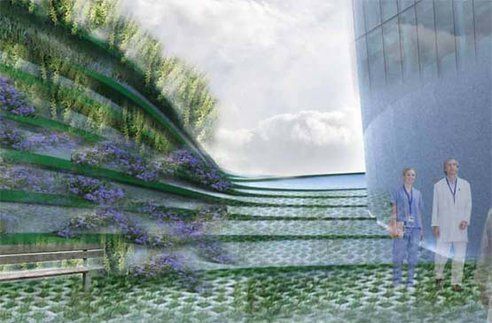 Electrical Depth
Case Study ii - Horizontal Louvers
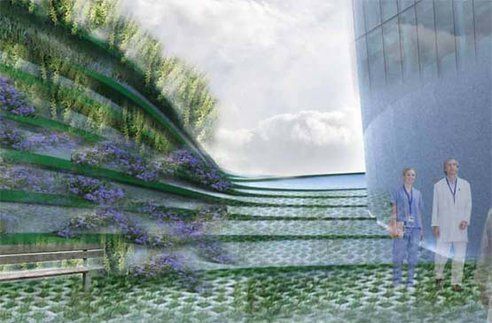 Concluding Thoughts
The Non-Profit Outpatient Medical Facility
Software: COMFEN5
Façade Heat Gain
Energy Usage
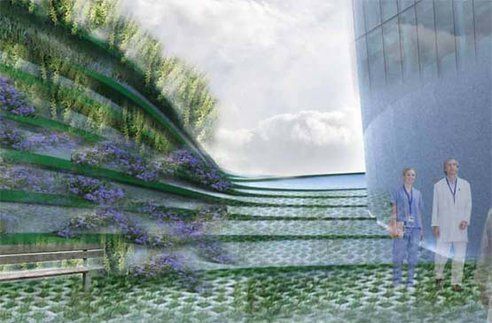 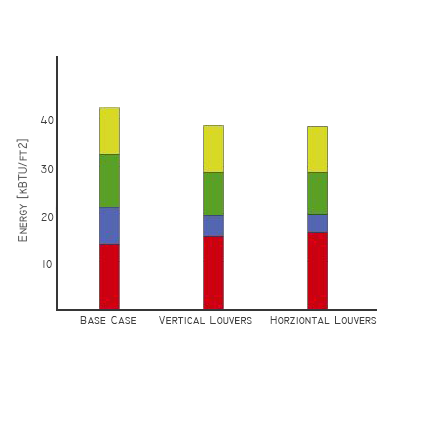 The Building
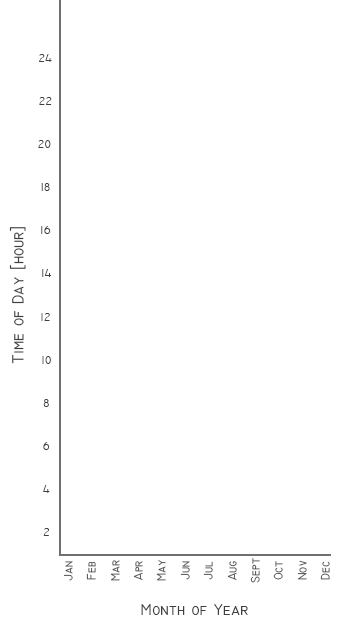 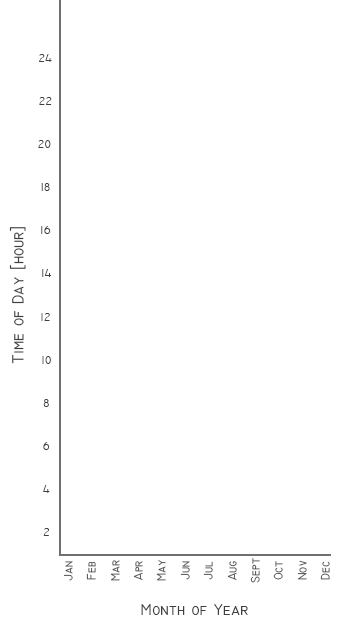 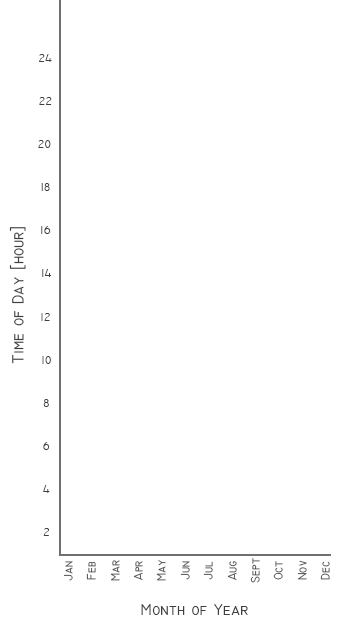 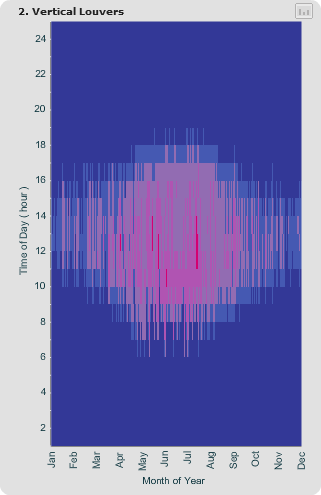 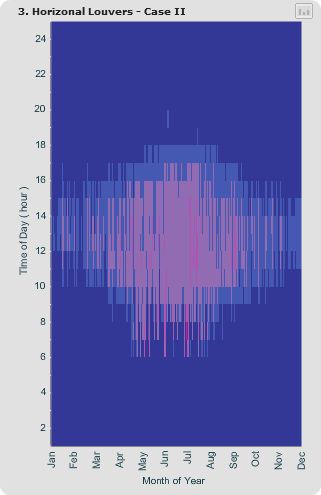 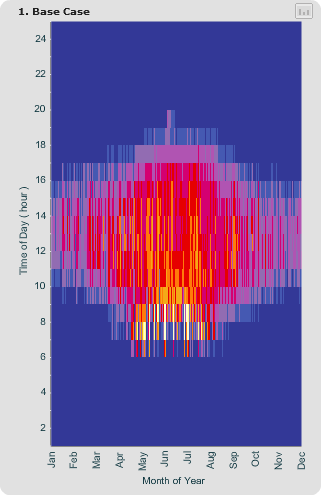 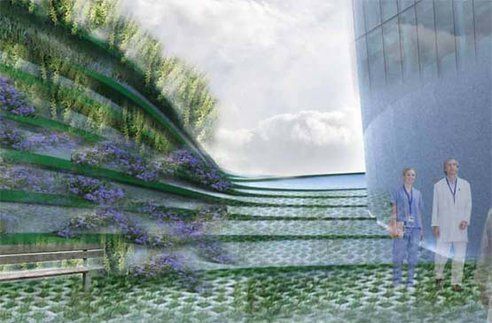 lighting
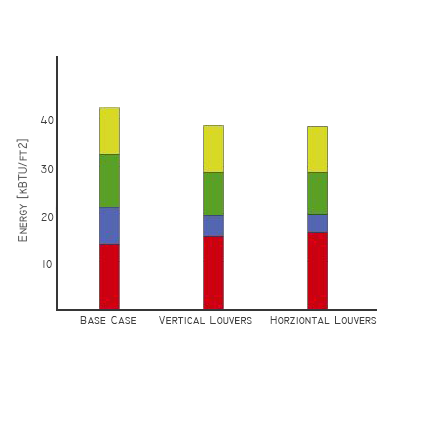 Integrated + Sustainable Breadths
Glazing System Design
fans
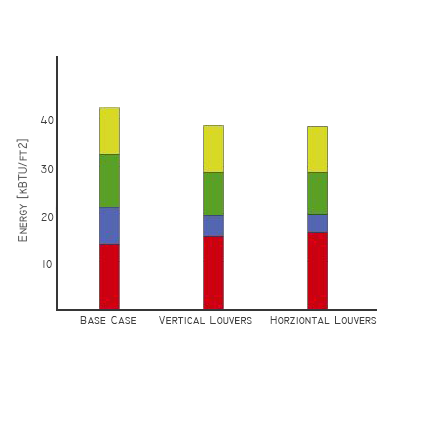 Lighting Design
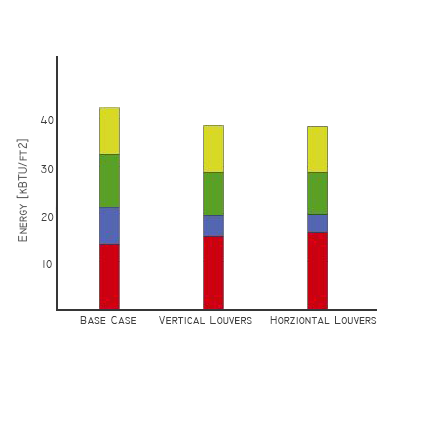 Cooling
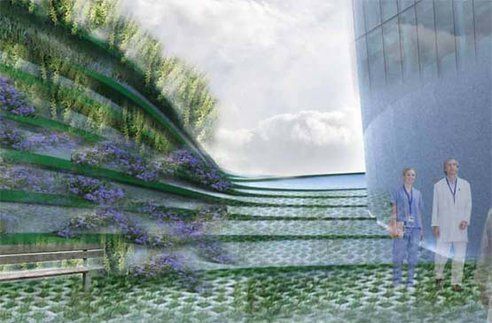 Lobby Space
Daylighting Design
Heating
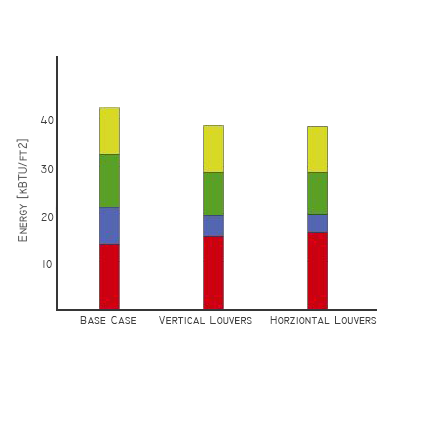 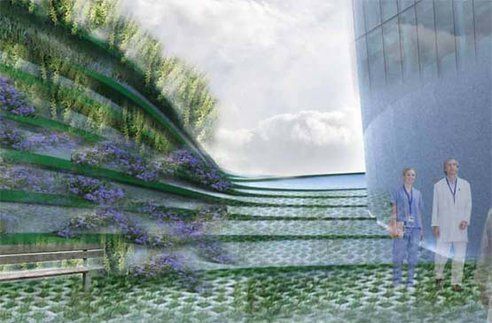 Lighting Design
Nurse Station
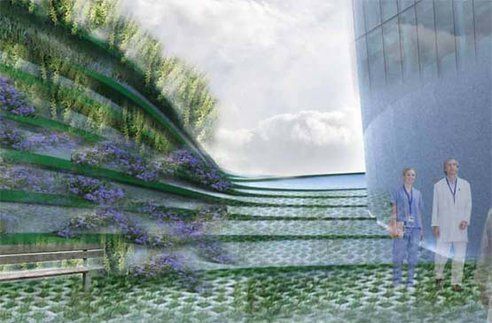 Lighting Design
Patient Room
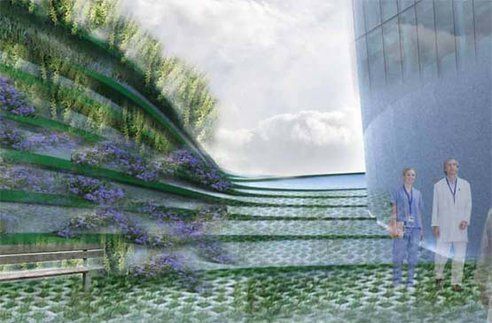 Electrical Depth
Vertical Louvers
Horizontal Louvers
Base Case
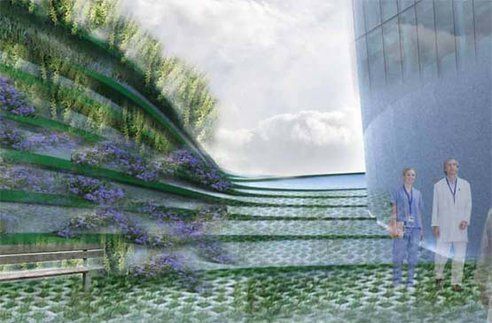 Concluding Thoughts
The Non-Profit Outpatient Medical Facility
Software: Licaso
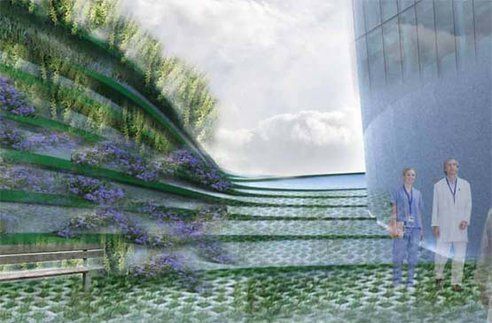 The Building
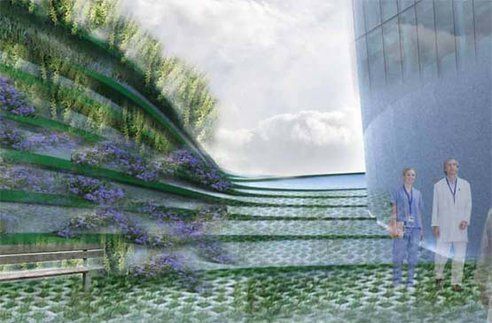 Integrated + Sustainable Breadths
Glazing System Design
Lighting Design
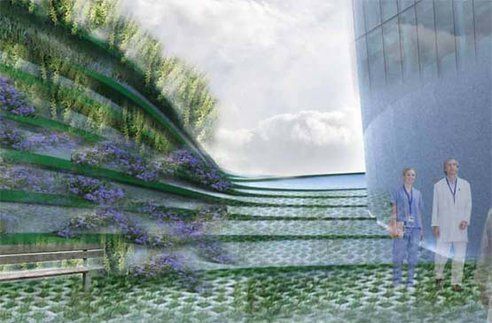 Lobby Space
Daylighting Design
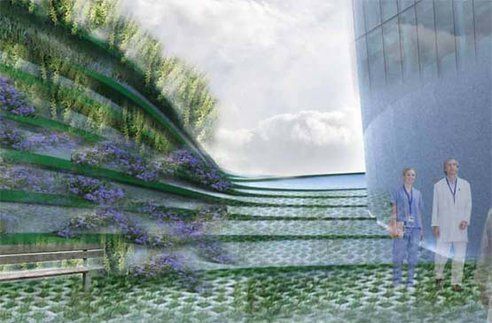 Lighting Design
Nurse Station
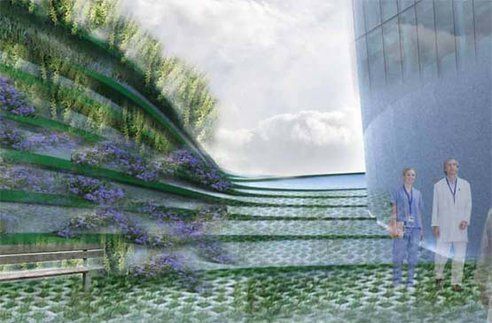 Lighting Design
Patient Room
Case Study 1 - Vertical Louvers
Base Case
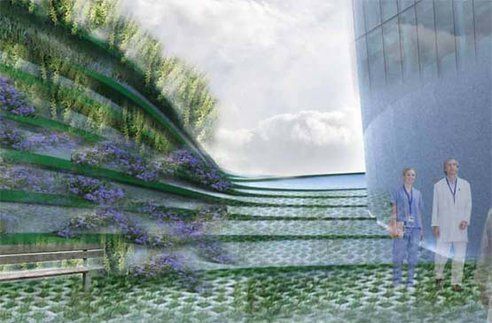 Electrical Depth
Case Study ii - Horizontal Louvers
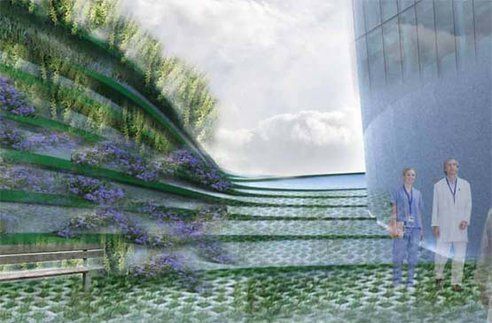 Concluding Thoughts
The Non-Profit Outpatient Medical Facility
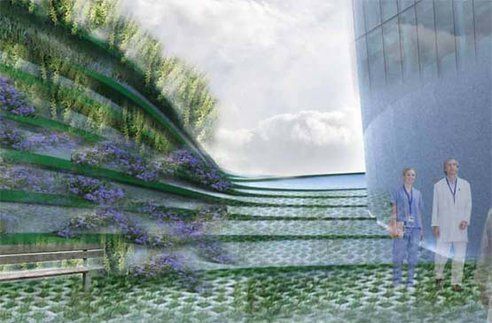 The Building
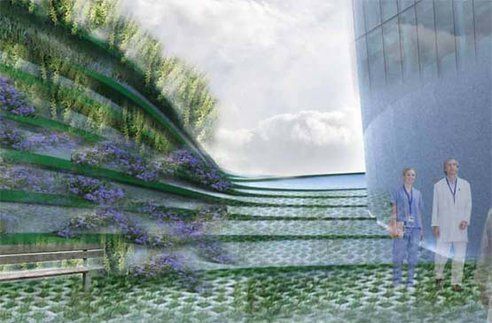 Integrated + Sustainable Breadths
Lighting Design
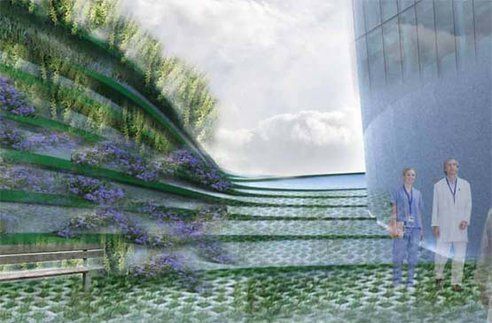 Lobby Space
Results
Daylighting Design
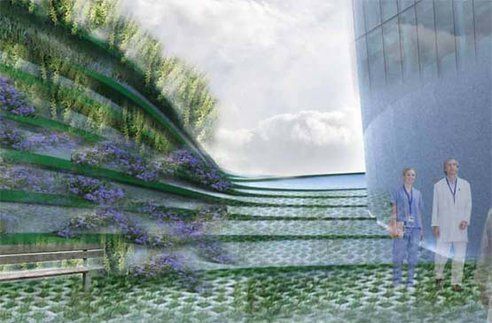 Lighting Design
Nurse Station
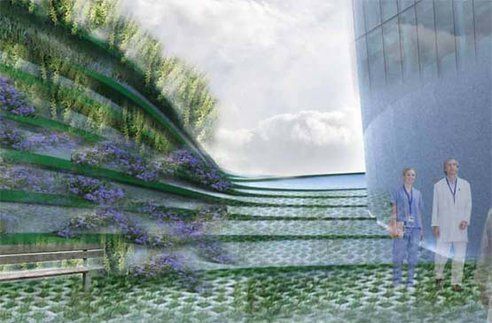 Lighting Design
Patient Room
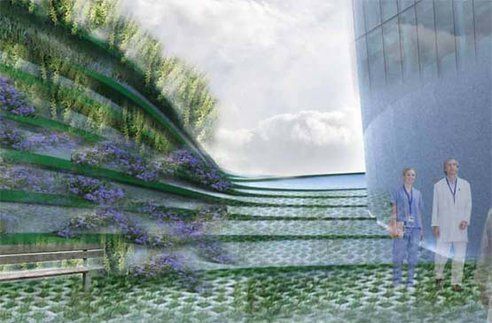 Electrical Depth
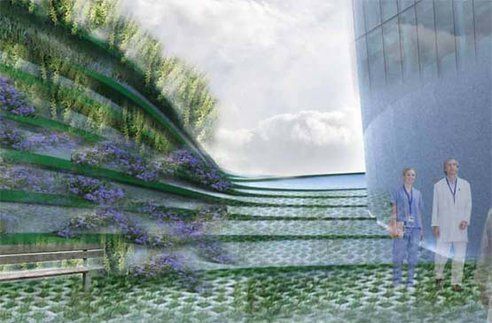 Concluding Thoughts
The Non-Profit Outpatient Medical Facility
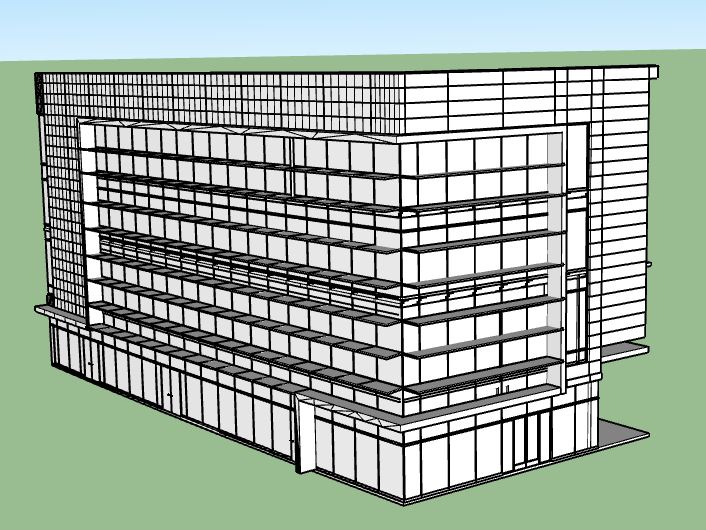 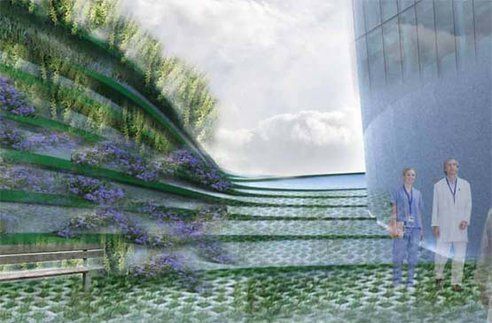 The Building
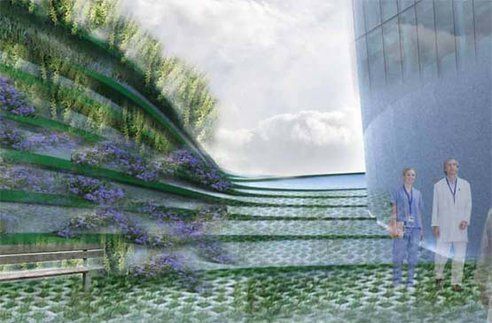 Integrated + Sustainable Breadths
Lighting Design
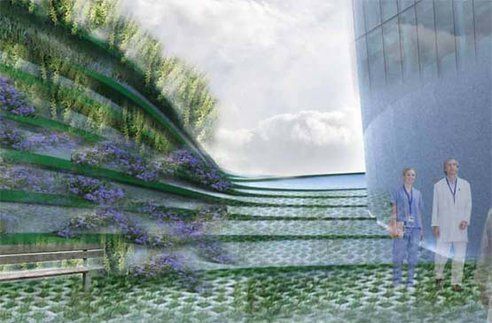 Lobby Space
Results + Redesign
Daylighting Design
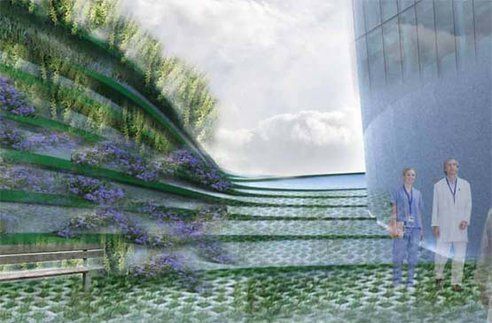 Lighting Design
Nurse Station
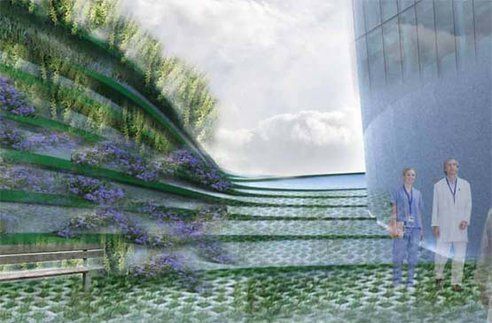 Lighting Design
Patient Room
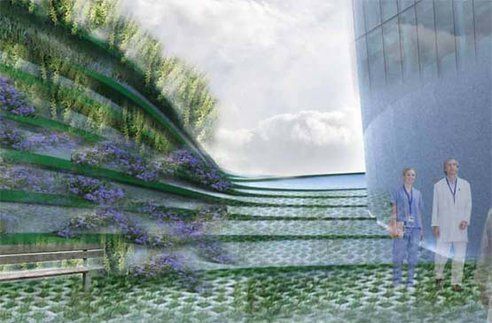 Electrical Depth
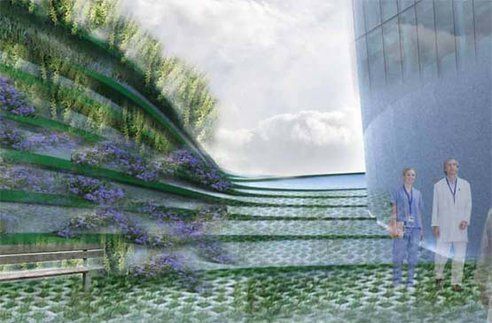 Concluding Thoughts
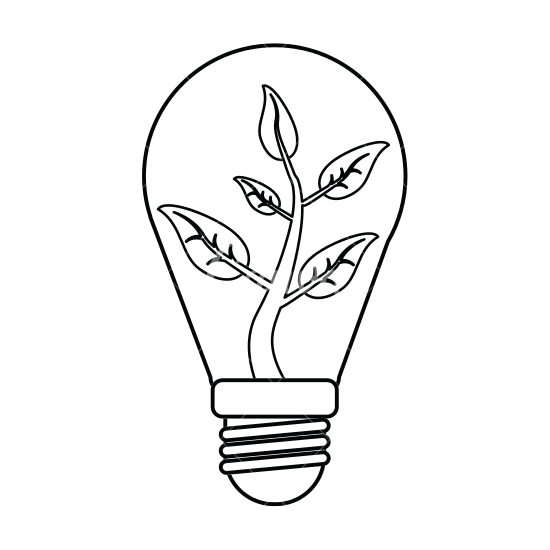 Nurse Station
Lighting Design
The Non-Profit Outpatient Medical Facility
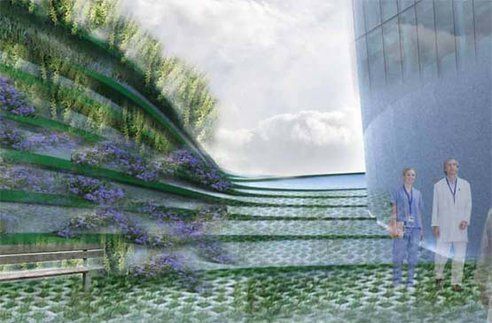 The Building
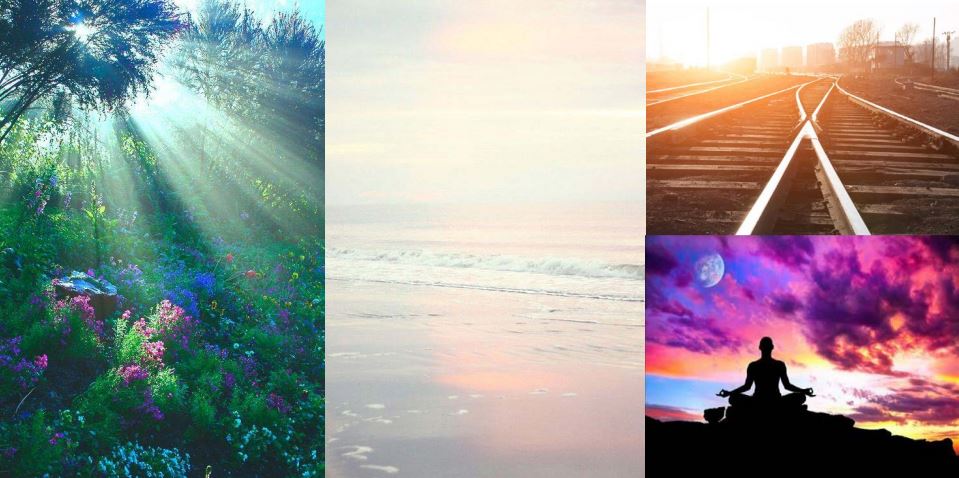 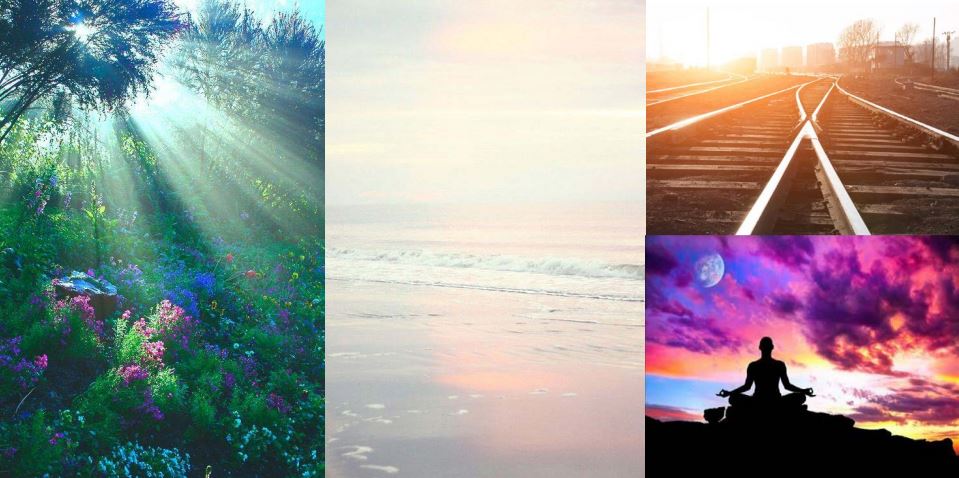 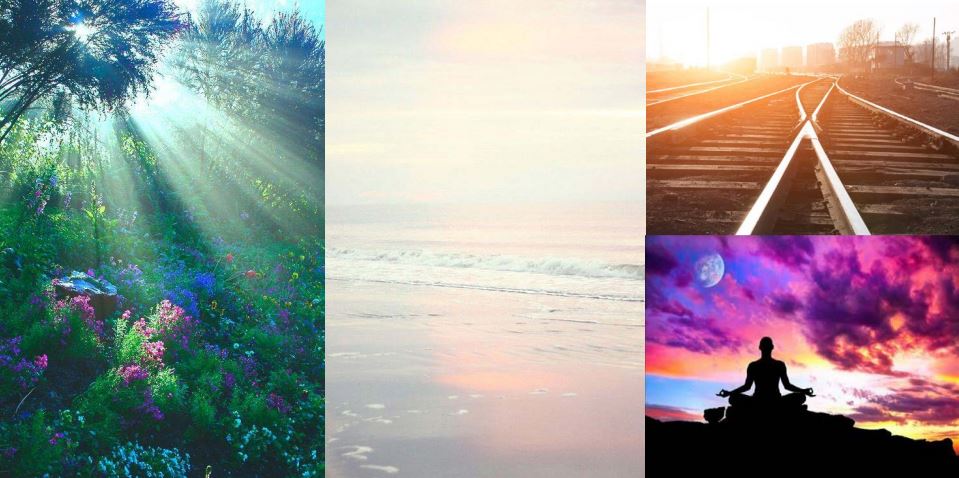 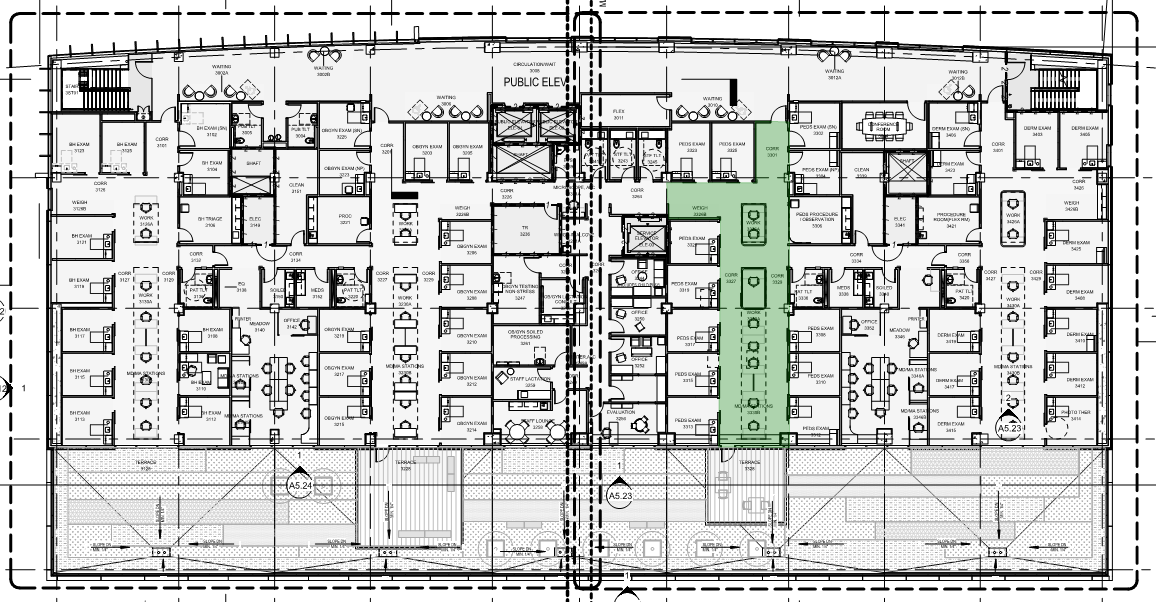 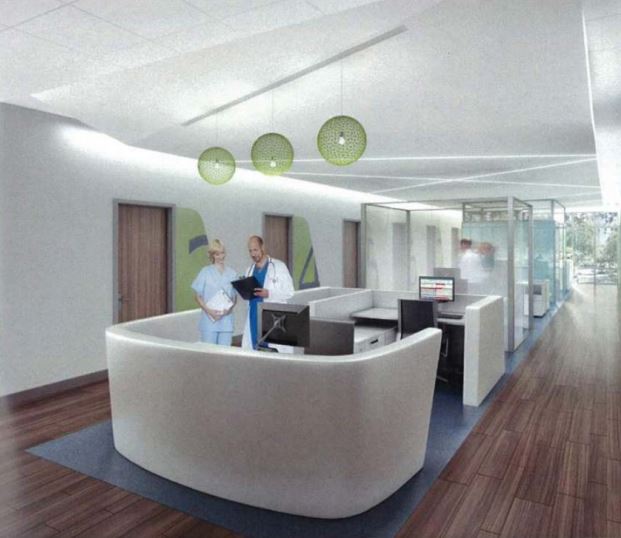 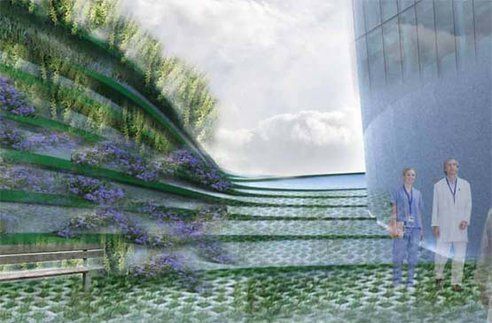 Integrated + Sustainable Breadths
Fourth Level
Lighting Design
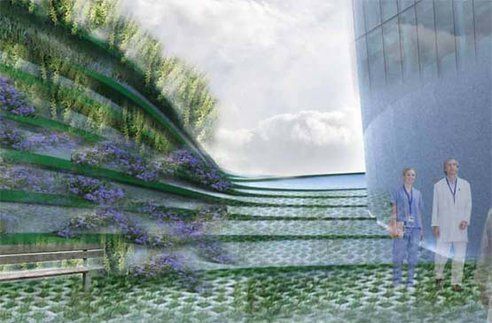 Lobby Space
Daylighting Design
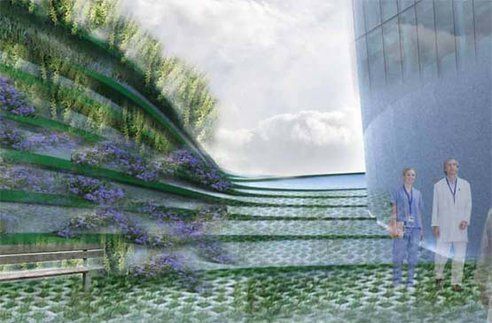 Lighting Design
Nurse Station
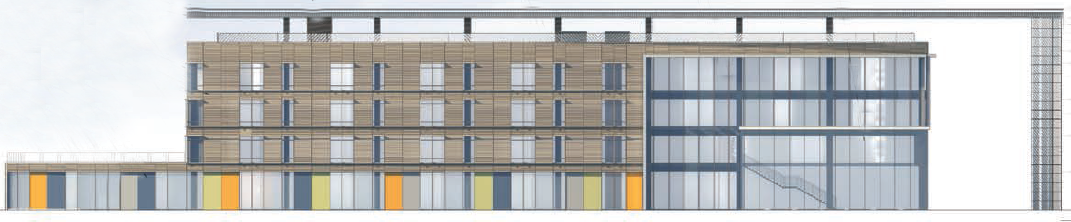 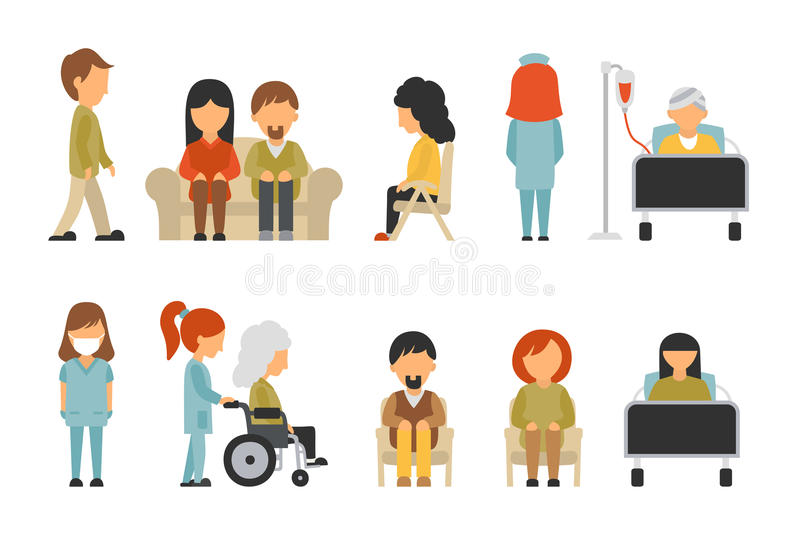 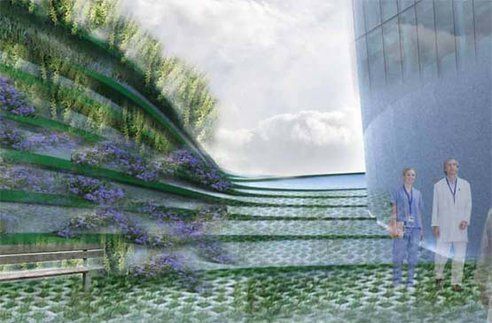 Lighting Design
Patient Room
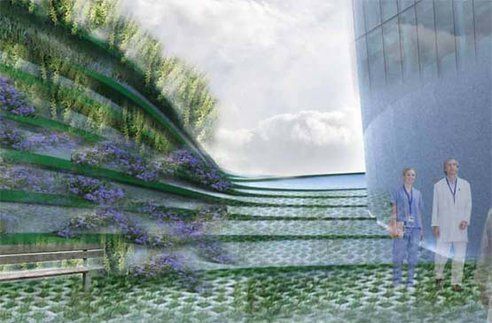 Electrical Depth
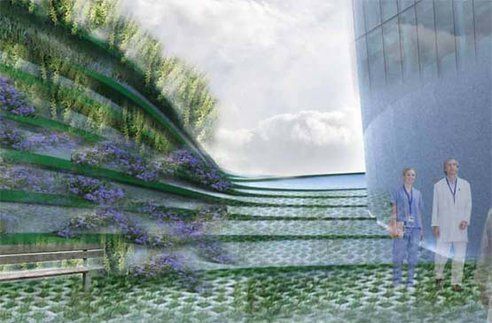 Concluding Thoughts
Circadian Rhythm + Lighting
The Non-Profit Outpatient Medical Facility
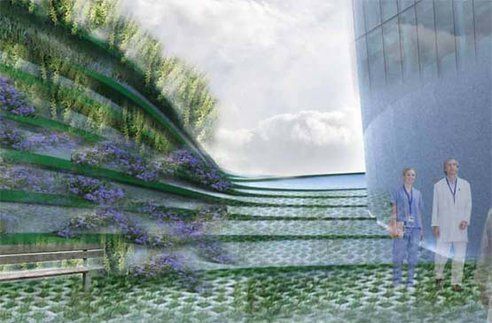 Circadian Rhythm
The Building
Biological rhythm in humans + animals that repeats approximately every 24 hours, acting as an internal clock 
that synchronizes vital physiological functions
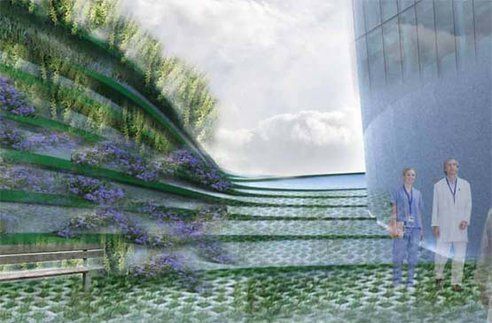 Duration, Time, Illuminance Quantity, Spectrum
Integrated + Sustainable Breadths
Lighting Design
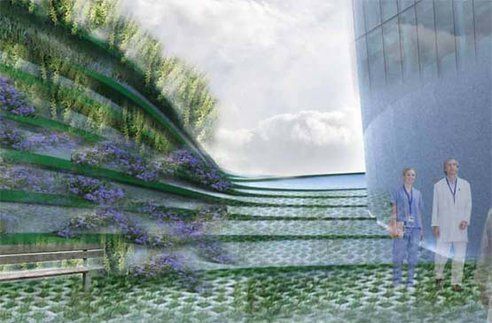 Lobby Space
Daylighting Design
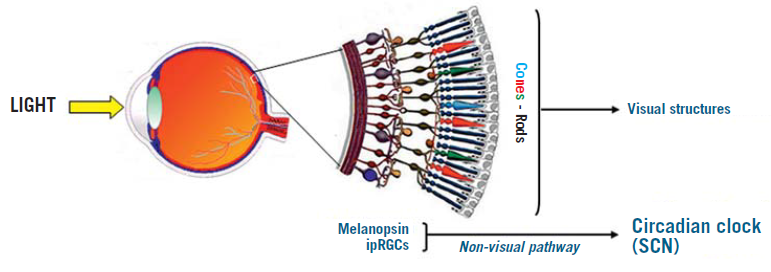 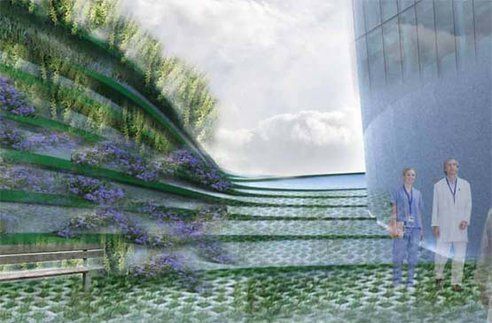 Lighting Design
Nurse Station
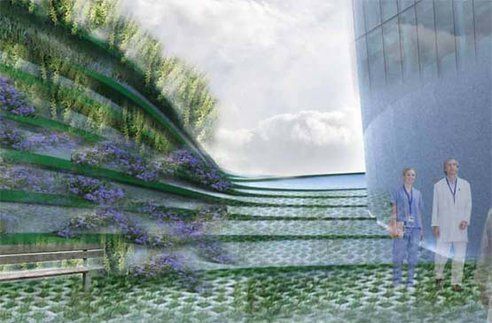 Lighting Design
Patient Room
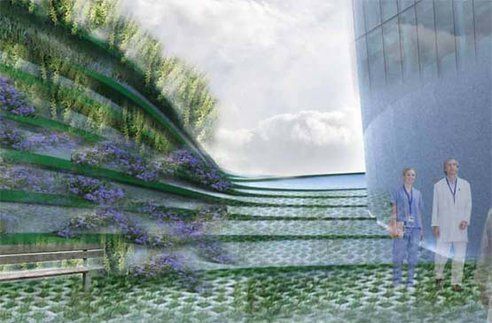 Electrical Depth
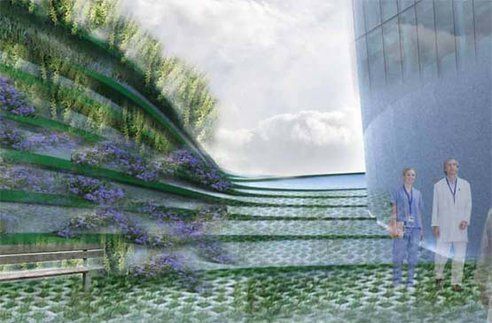 Concluding Thoughts
Circadian Rhythm + Lighting
The Non-Profit Outpatient Medical Facility
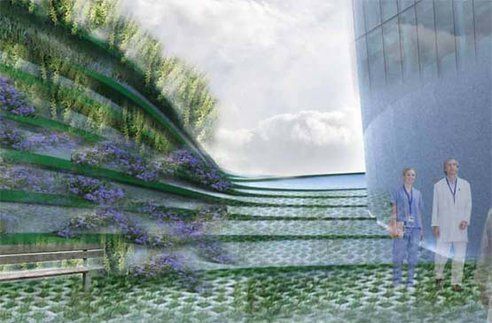 Circadian Rhythm
The Building
Biological rhythm in humans + animals that repeats approximately every 24 hours, acting as an internal clock 
that synchronizes vital physiological functions
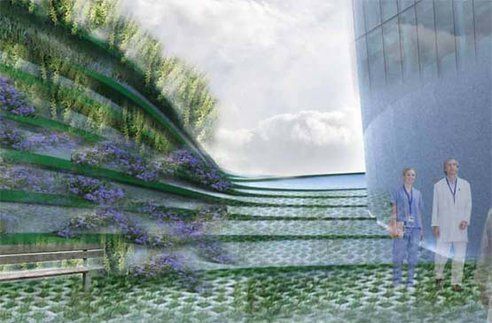 Duration, Time, Illuminance Quantity, Spectrum
Integrated + Sustainable Breadths
Lighting Design
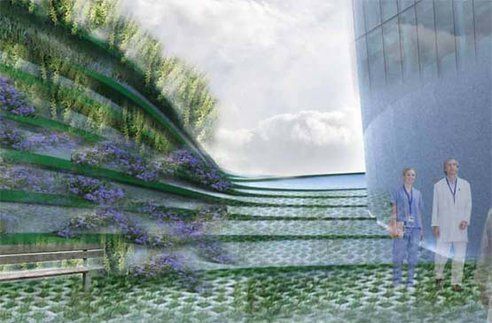 Lobby Space
Daylighting Design
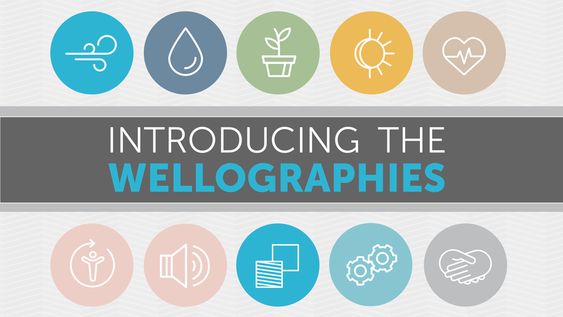 Lighting Research Center
WELL Light Concept
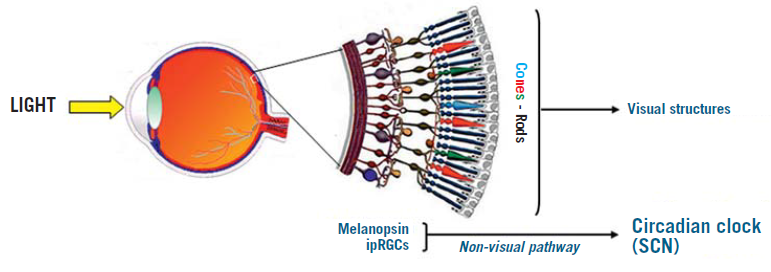 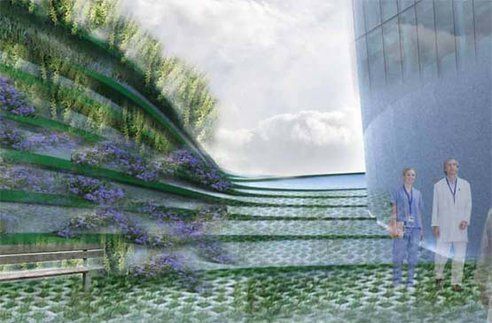 Lighting Design
Nurse Station
Circadian Stimulus Metric
Equivalent Melanopic Lux
Lux measurement weighted to the ipRGCs in the retina as a means to measure the biological effects of light on humans
Percentage of melatonin suppression over a 1-hour light exposure as a means to quantify circadian stimulation
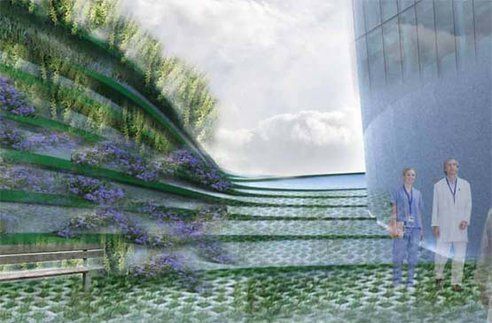 Lighting Design
Patient Room
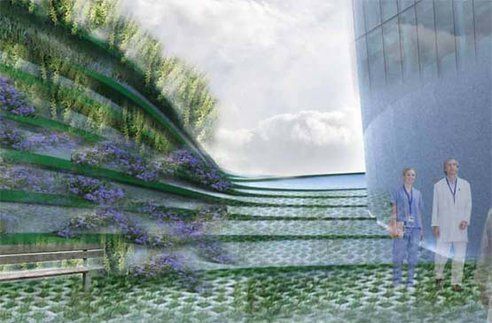 Electrical Depth
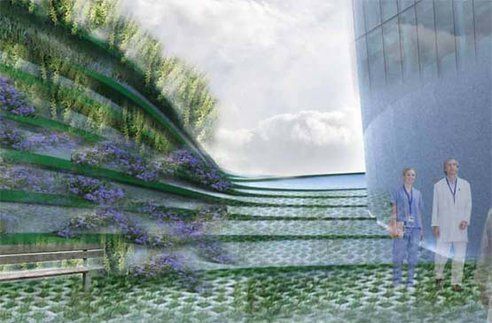 Concluding Thoughts
The Non-Profit Outpatient Medical Facility
Lighting Research Center Model Study On Circadian Rhythm Lighting
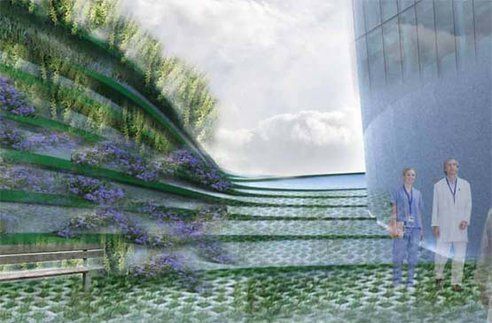 The Building
Overhead
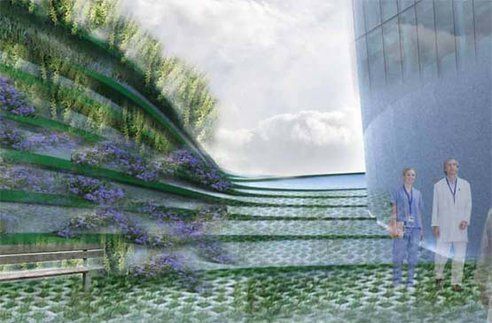 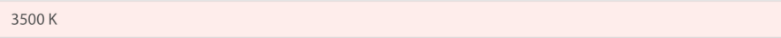 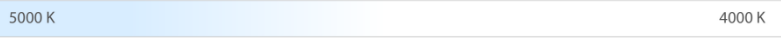 Integrated + Sustainable Breadths
100% output
Lighting Design
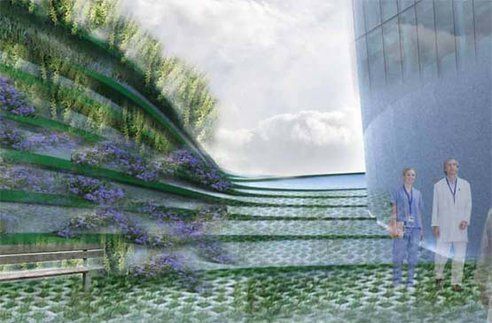 Lobby Space
Daylighting Design
Wall Washing Option 1
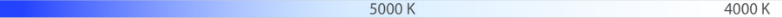 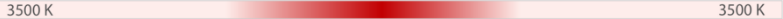 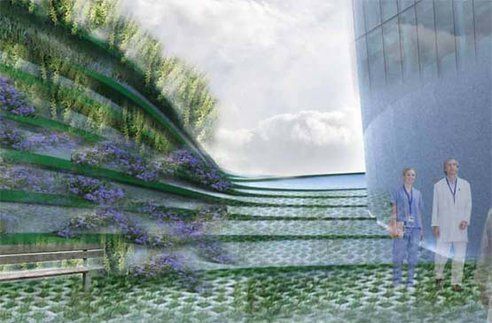 50% output
100% output
50% output
100% output
75% output
Lighting Design
Nurse Station
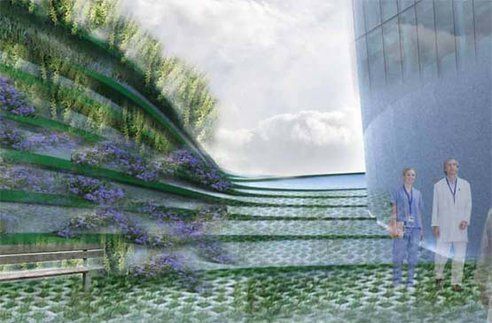 Wall Washing Option 1I
Lighting Design
Patient Room
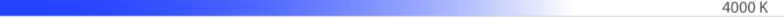 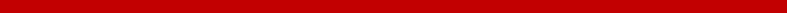 50% output
100% output
50% output
100% output
75% output
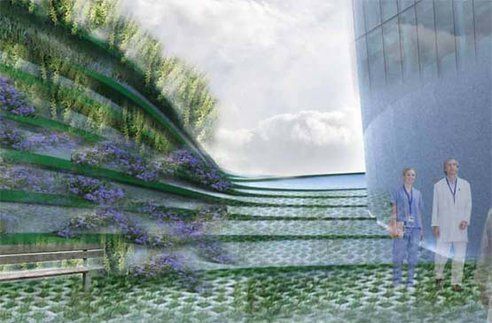 Electrical Depth
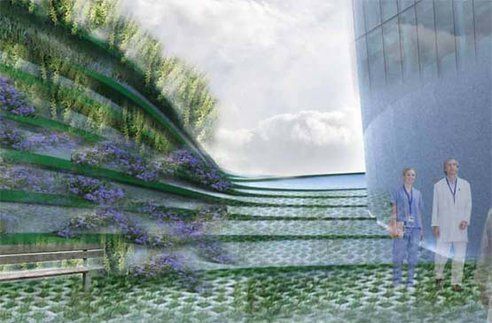 7:00 AM to 1:00 PM
1:00 PM to 4:00 PM
4:00 PM to 10:00 PM
Concluding Thoughts
10:00 PM to 1:00 AM
1:00 AM to 4:00 AM
4:00 AM to 7:00 AM
The Non-Profit Outpatient Medical Facility
Lighting Research Center Model Study On Circadian Rhythm Lighting
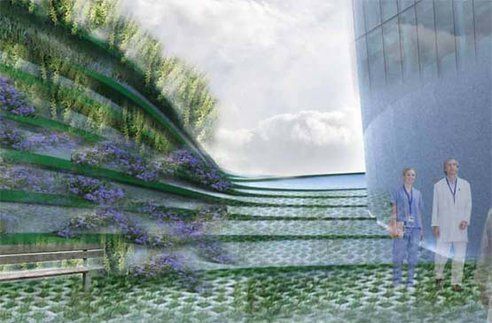 The Building
Overhead
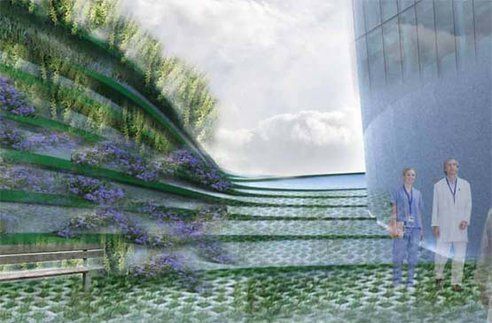 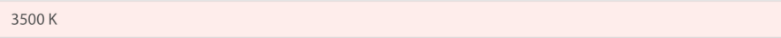 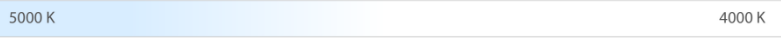 Integrated + Sustainable Breadths
100% output
Lighting Design
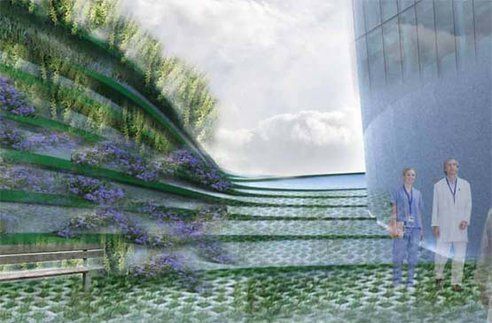 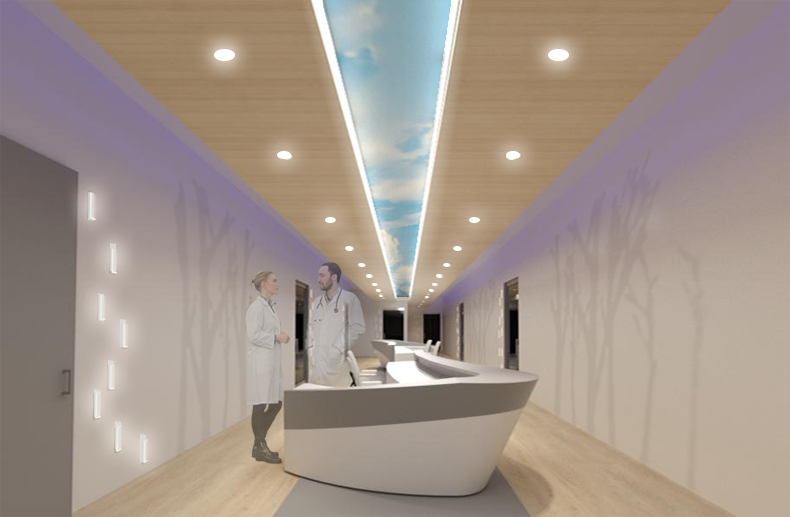 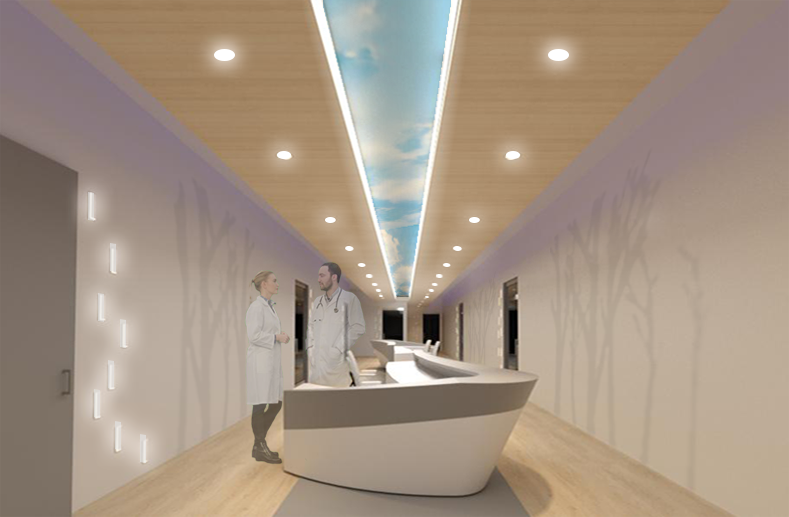 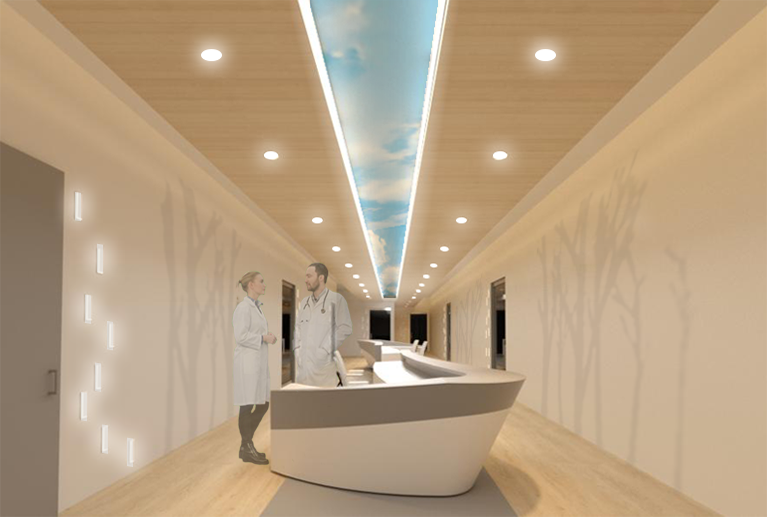 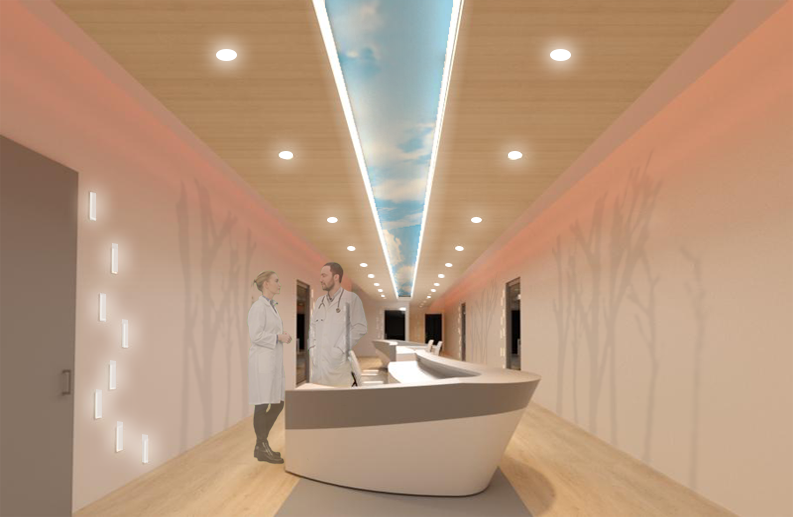 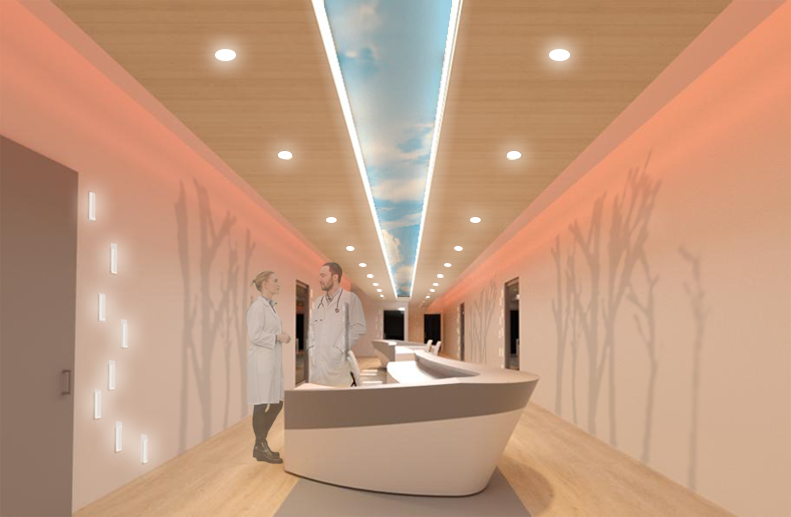 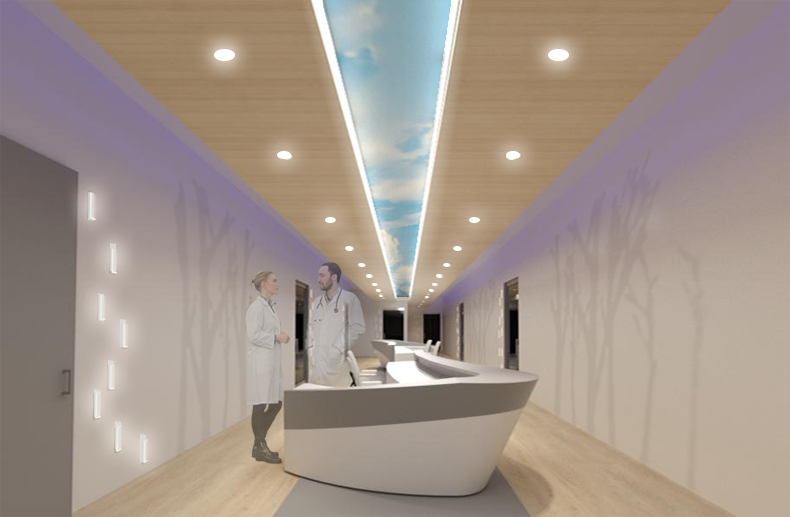 Lobby Space
Daylighting Design
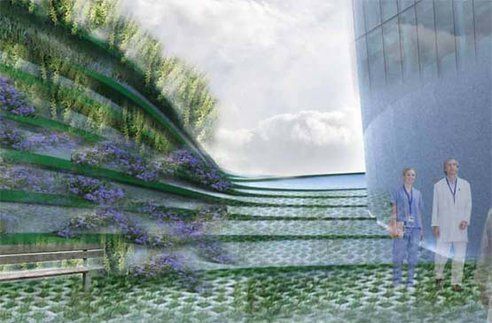 Lighting Design
Nurse Station
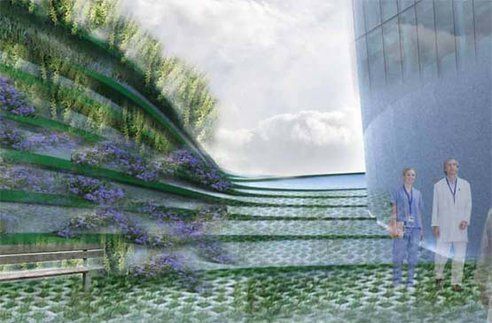 Lighting Design
Patient Room
Wall Washing Option 1
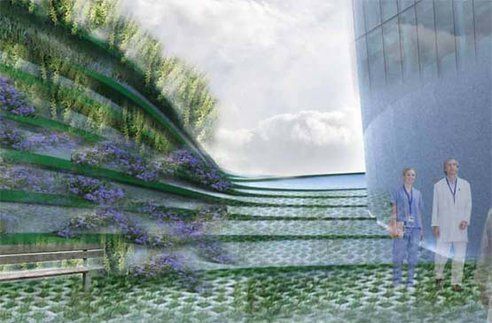 Electrical Depth
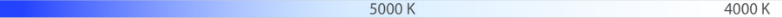 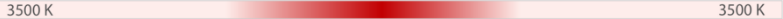 50% output
100% output
50% output
100% output
75% output
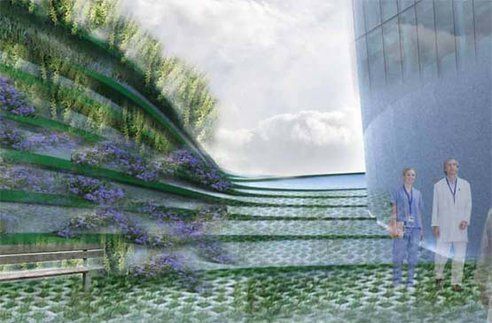 7:00 AM to 1:00 PM
1:00 PM to 4:00 PM
4:00 PM to 10:00 PM
Concluding Thoughts
10:00 PM to 1:00 AM
1:00 AM to 4:00 AM
4:00 AM to 7:00 AM
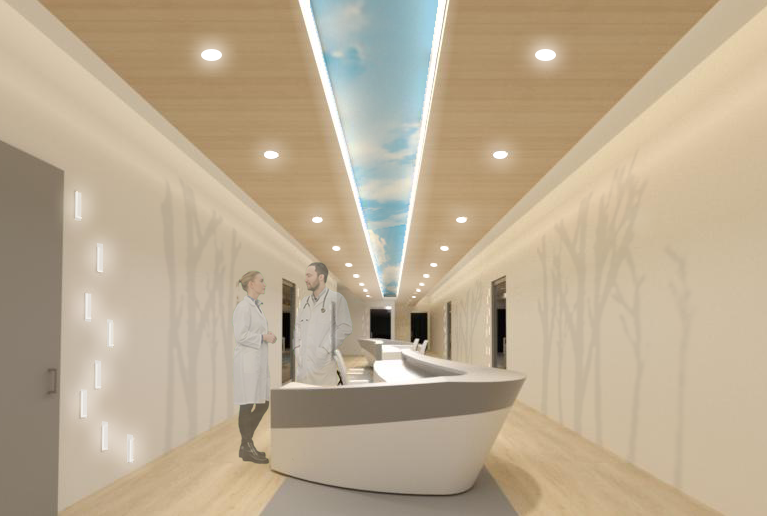 The Non-Profit Outpatient Medical Facility
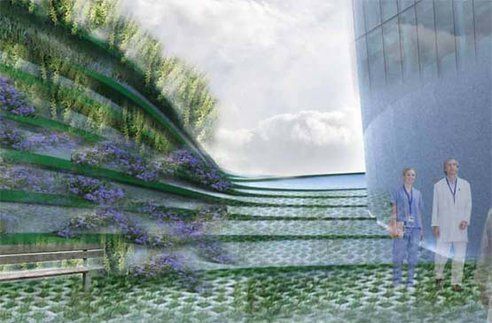 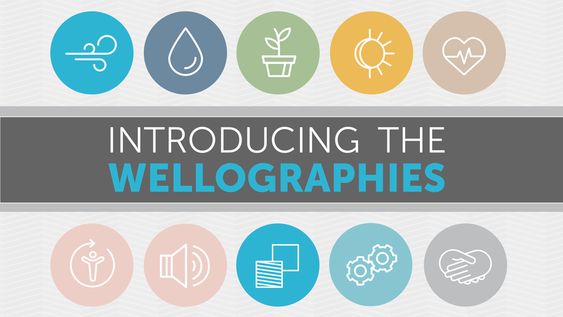 The Building
Light
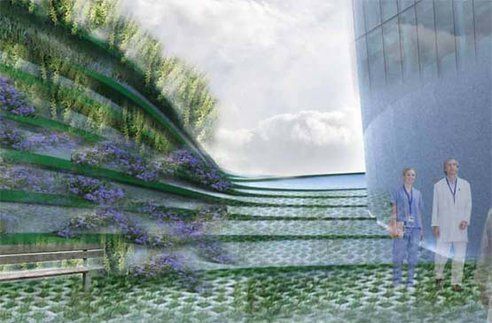 Integrated + Sustainable Breadths
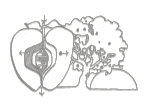 Biophilic Environment
Lighting Design
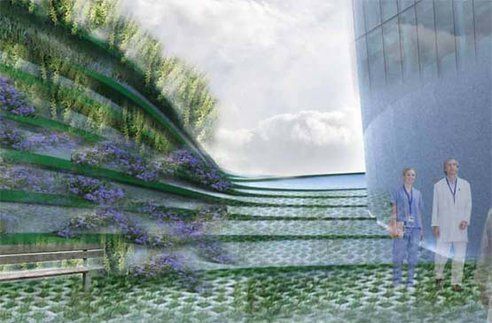 Lobby Space
Daylighting Design
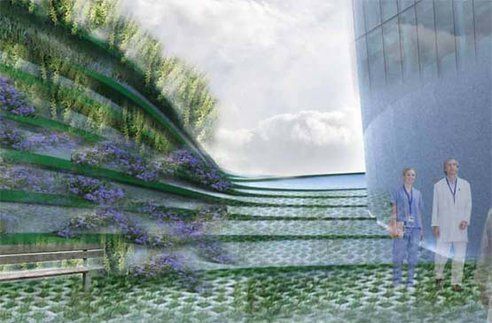 Lighting Design
Nurse Station
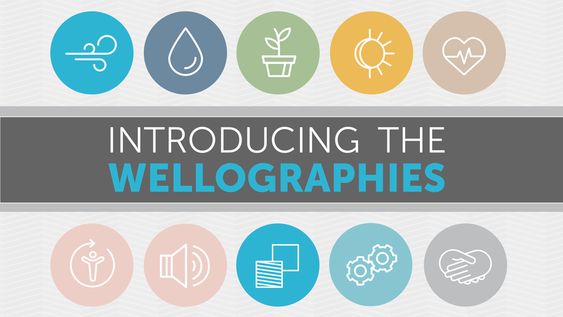 Mind
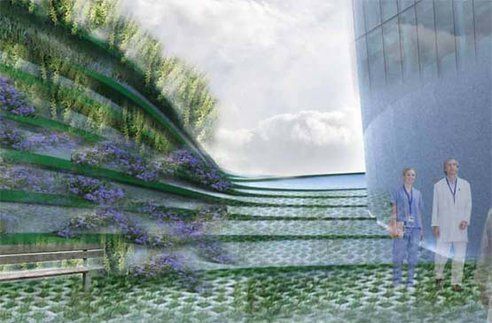 Lighting Design
Patient Room
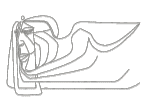 Beauty + Spirit
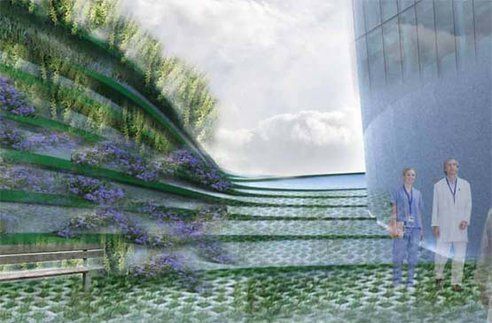 Electrical Depth
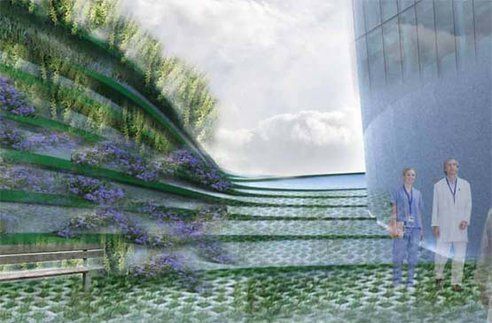 Concluding Thoughts
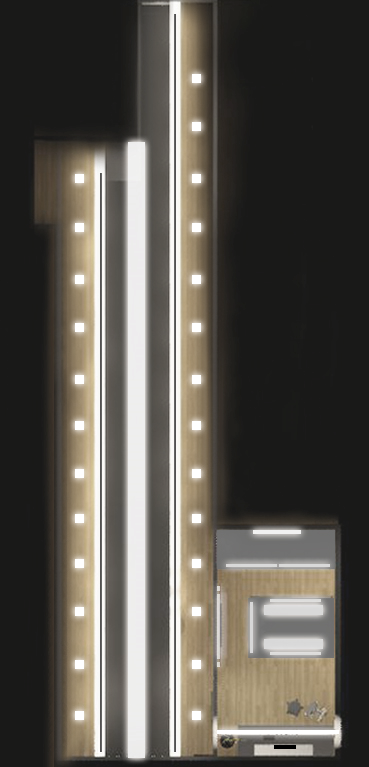 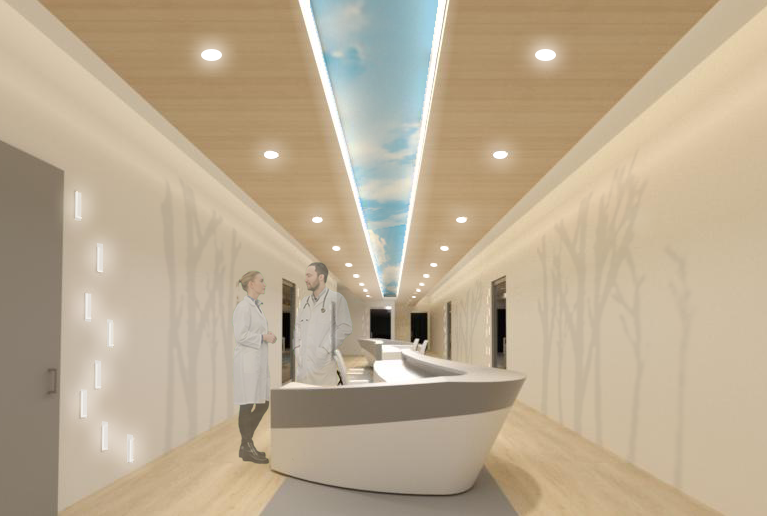 The Non-Profit Outpatient Medical Facility
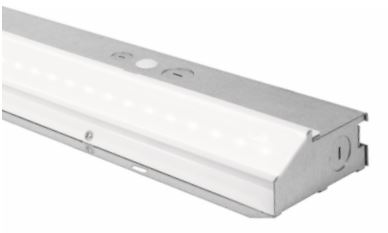 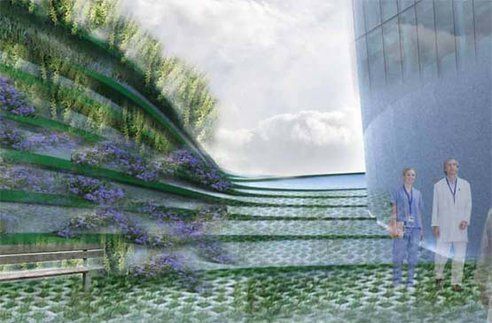 The Building
Rotated Plan
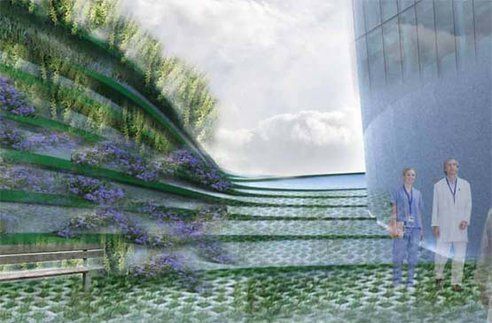 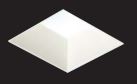 Integrated + Sustainable Breadths
Lighting Design
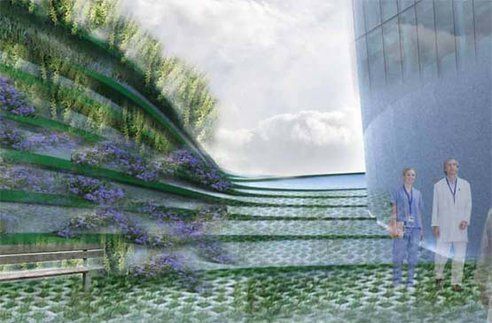 Lobby Space
Daylighting Design
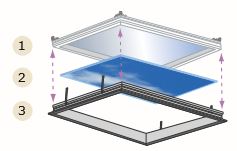 Nurse Station
Luminaire Selection
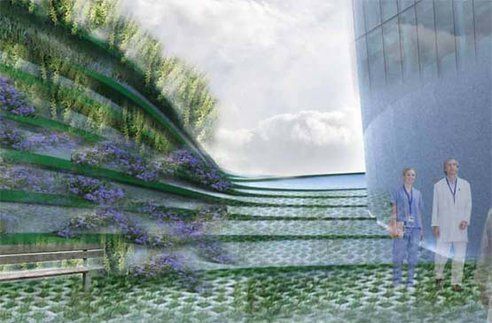 Lighting Design
Nurse Station
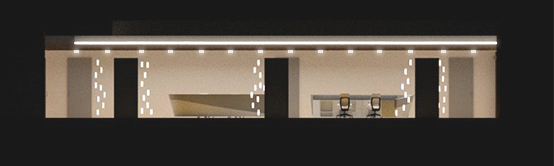 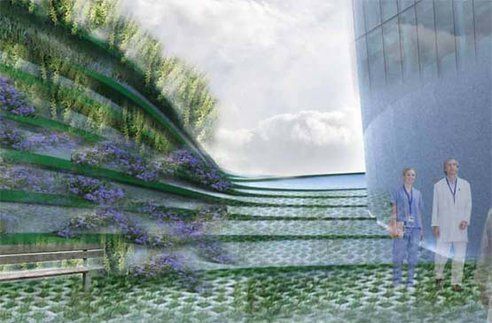 Lighting Design
Patient Room
Elevation
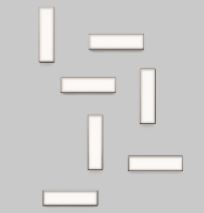 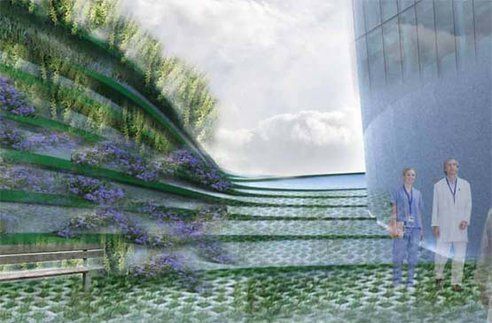 Electrical Depth
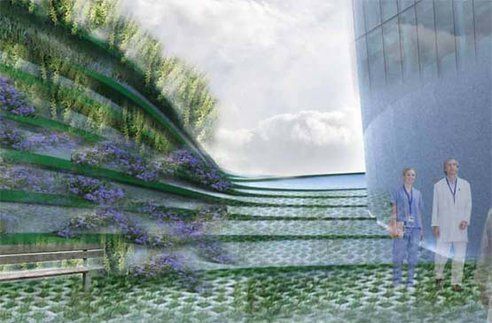 Concluding Thoughts
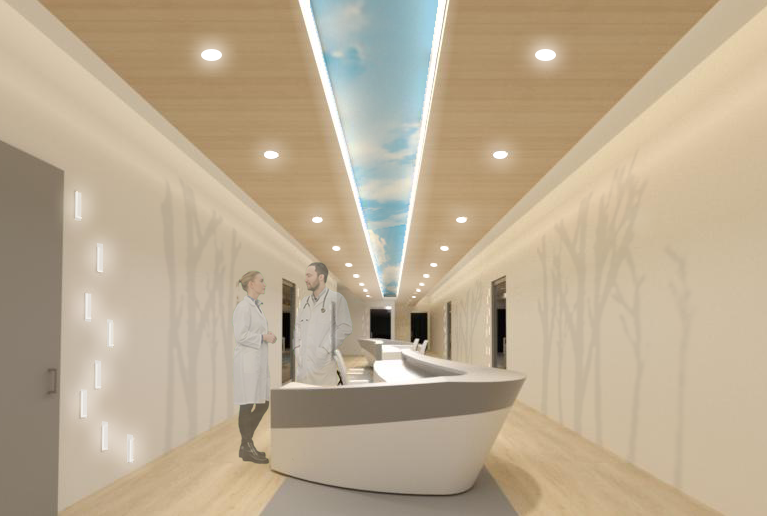 The Non-Profit Outpatient Medical Facility
IES + LRC Design Criteria
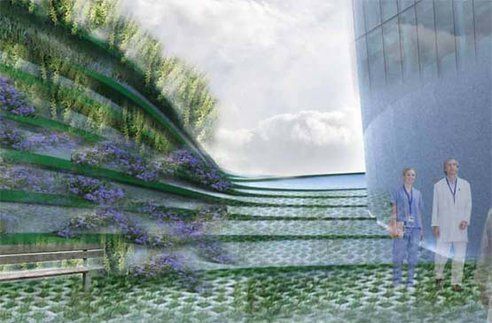 The Building
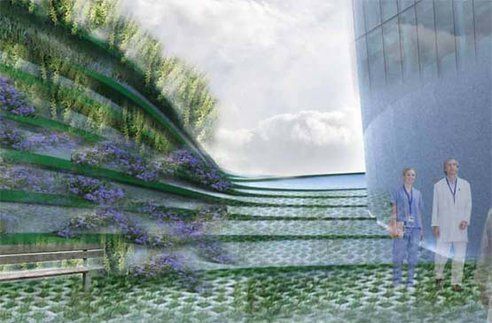 Integrated + Sustainable Breadths
Lighting Design
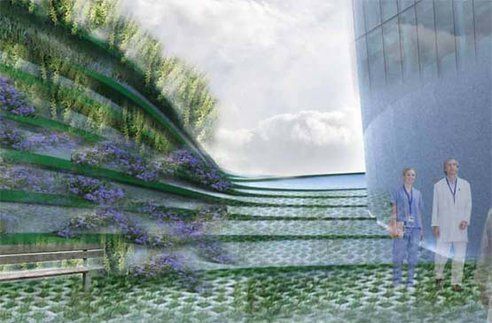 Lobby Space
Daylighting Design
Design Solution
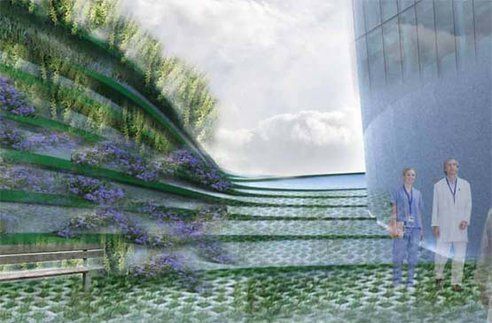 Lighting Design
Nurse Station
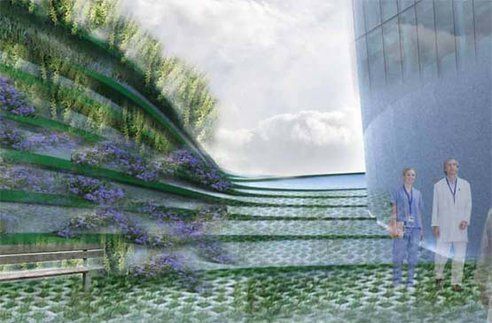 Lighting Design
Patient Room
Title 24 LPD Criteria
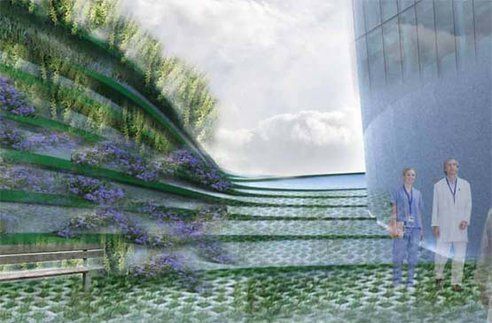 LPD Allowance: 1.2 W/SF
Electrical Depth
LPD Calculated: 1.2 W/SF
Met Criteria
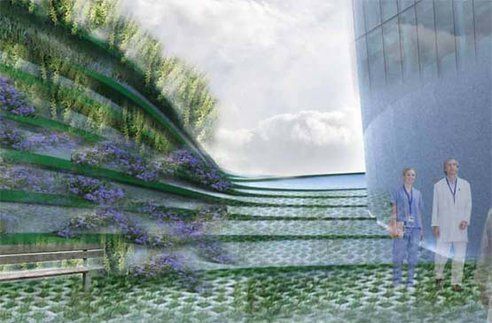 Concluding Thoughts
LLF: 0.8
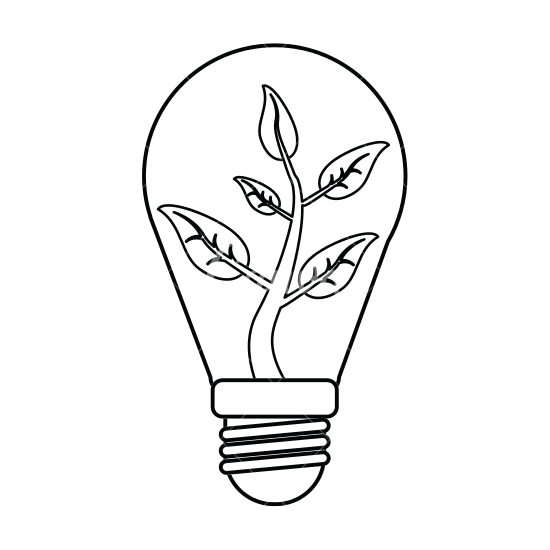 Patient Room
Lighting Design
The Non-Profit Outpatient Medical Facility
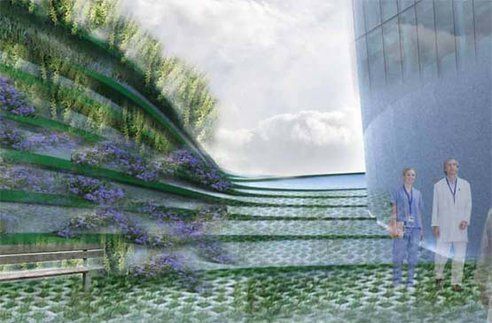 The Building
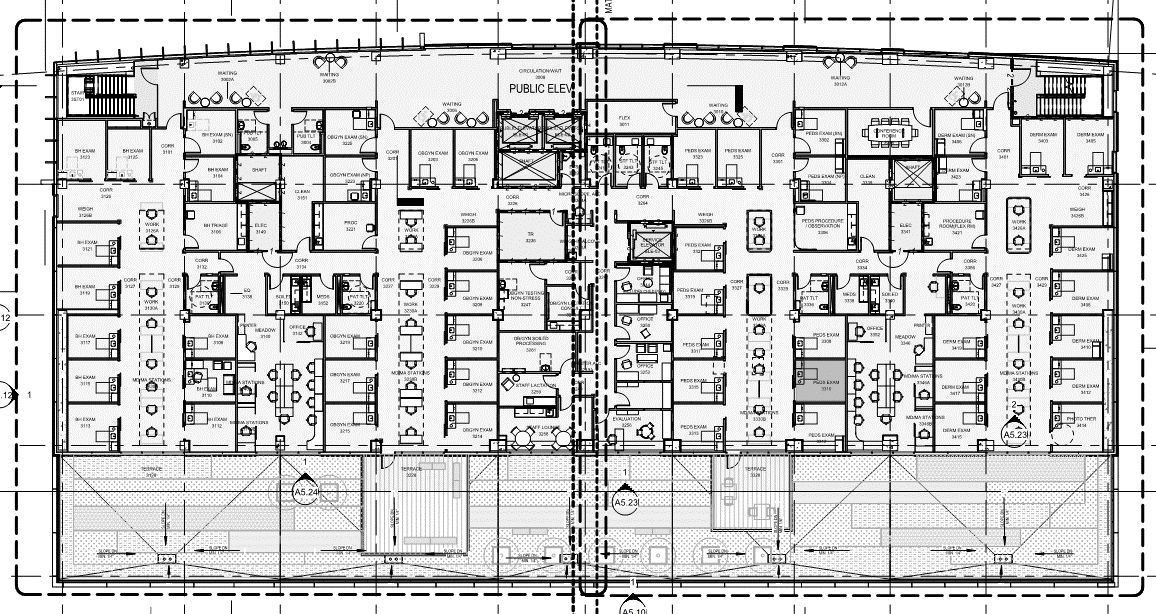 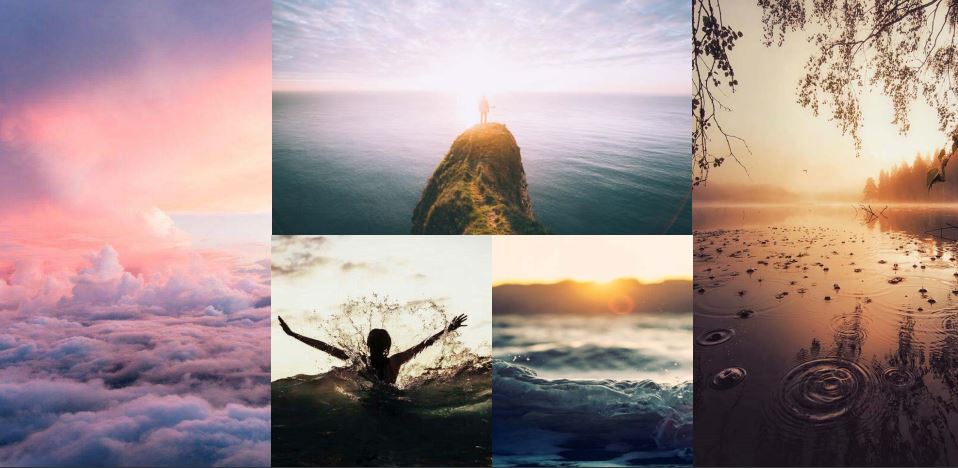 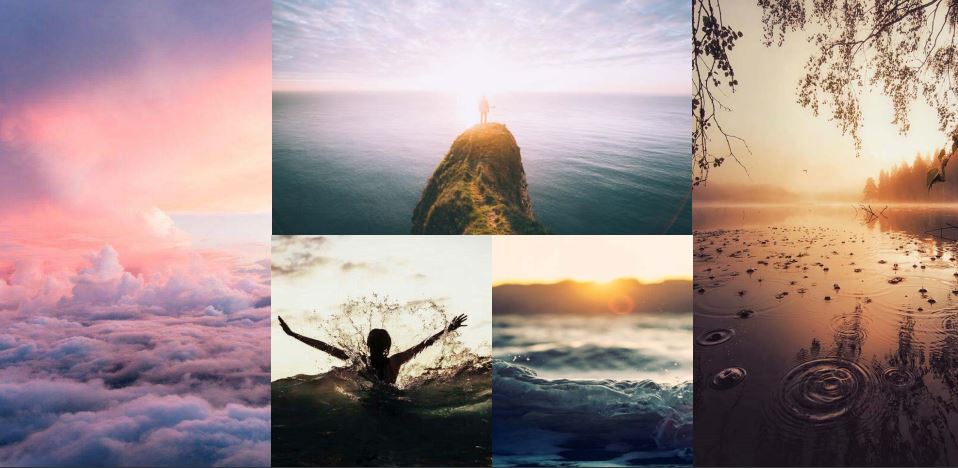 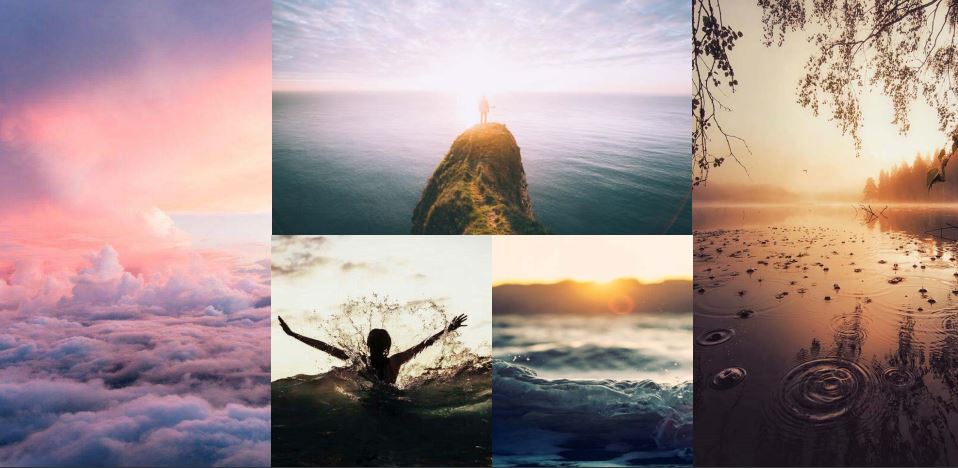 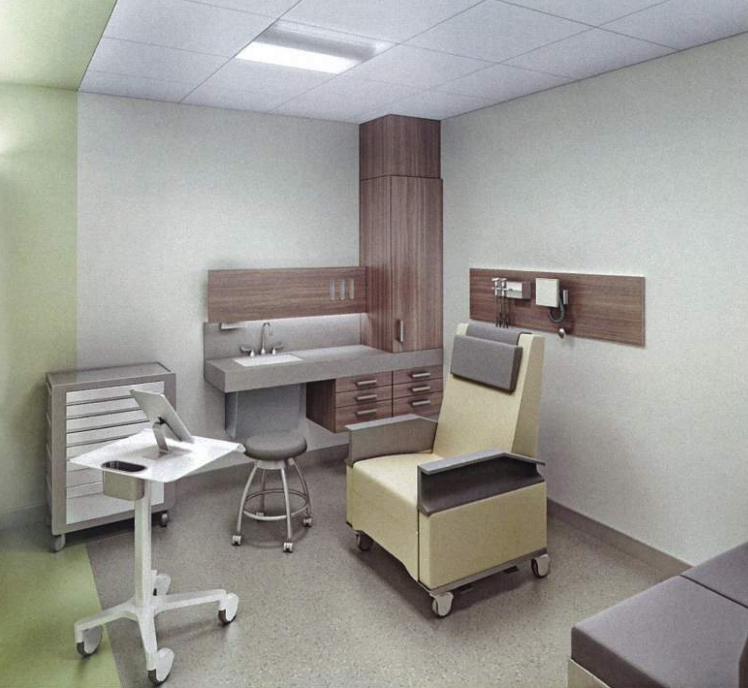 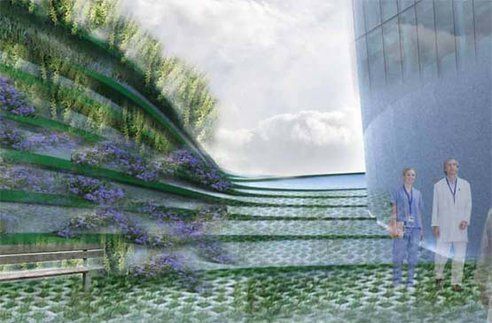 Modified Design
Integrated + Sustainable Breadths
Fourth Level
Lighting Design
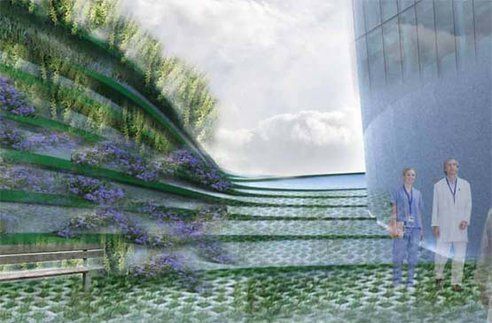 Lobby Space
Daylighting Design
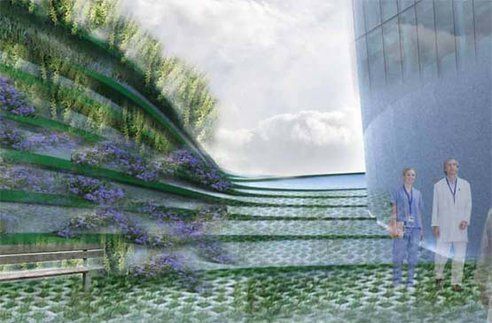 Lighting Design
Nurse Station
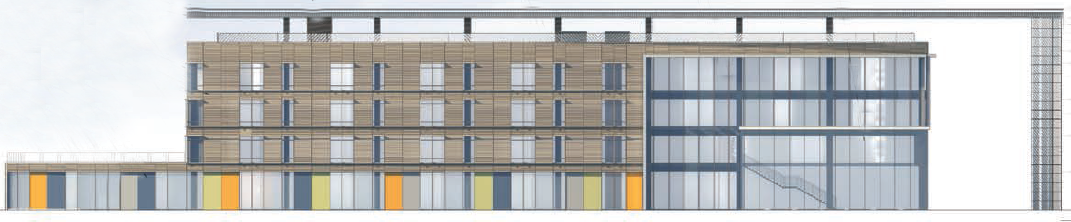 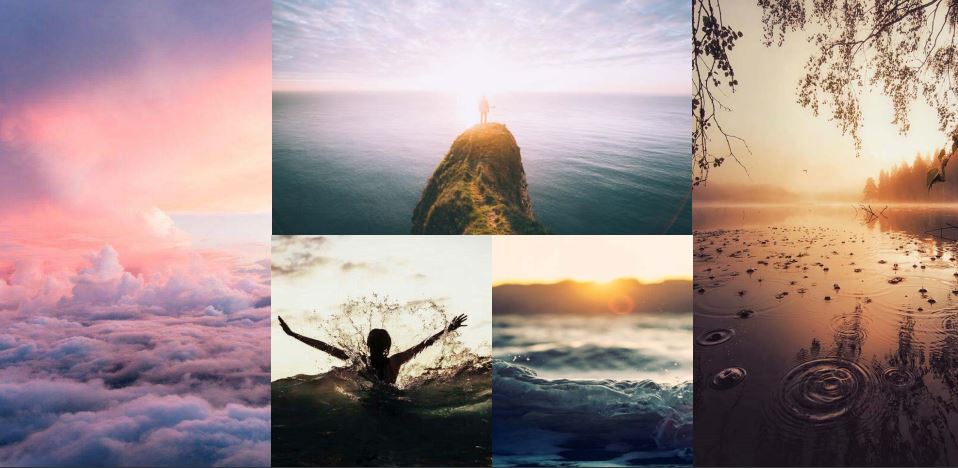 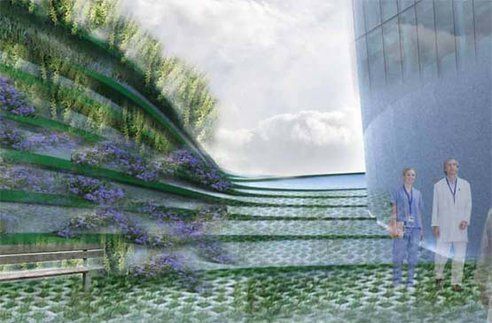 Lighting Design
Patient Room
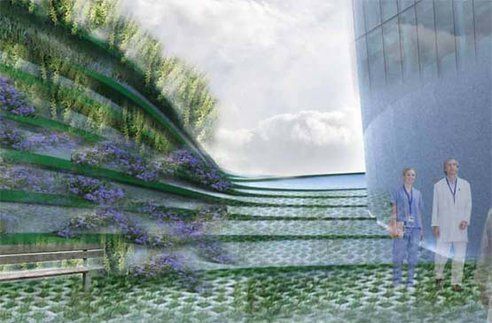 Electrical Depth
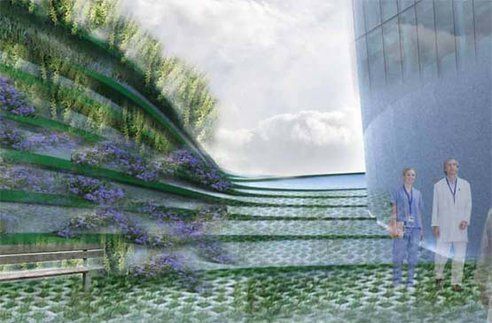 Concluding Thoughts
The Non-Profit Outpatient Medical Facility
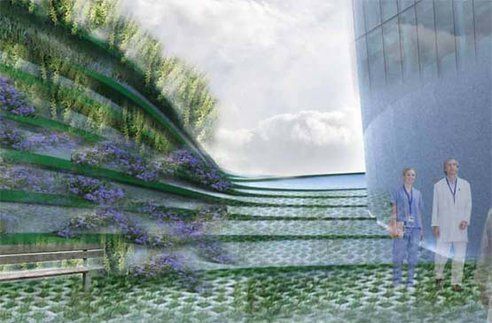 The Building
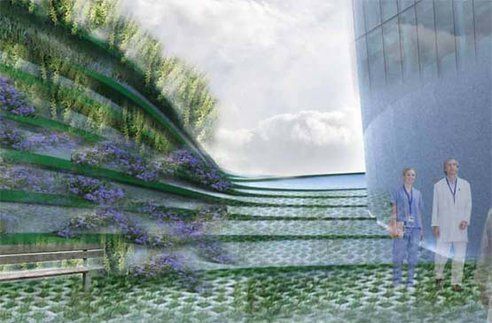 Integrated + Sustainable Breadths
Family Visits + General Circulation
Patient Examination + Charting
Patient Reading
Lighting Design
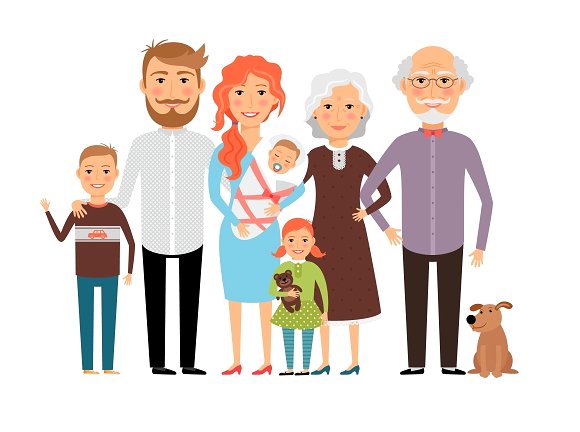 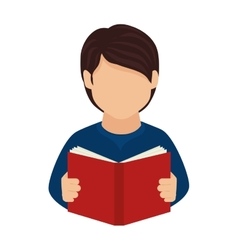 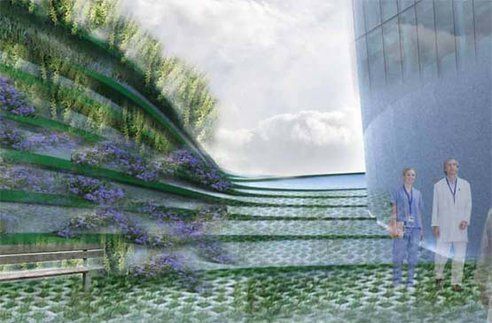 Lobby Space
Daylighting Design
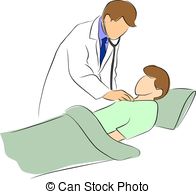 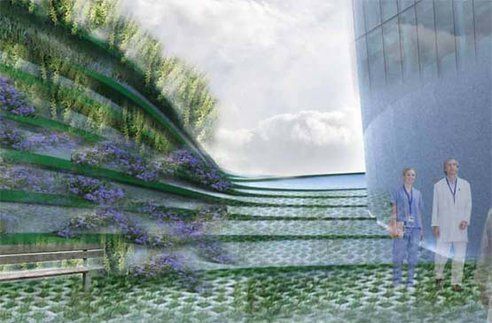 Lighting Design
Nurse Station
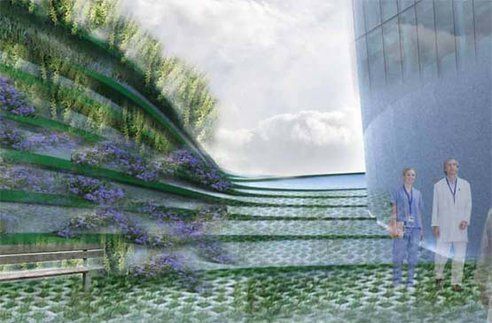 Lighting Design
Patient Room
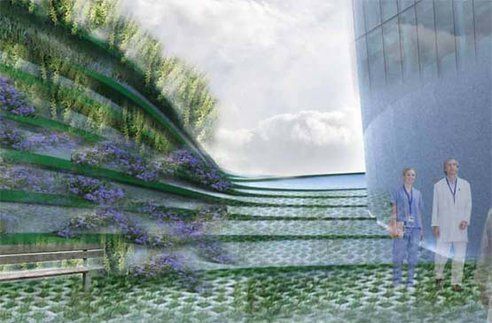 Electrical Depth
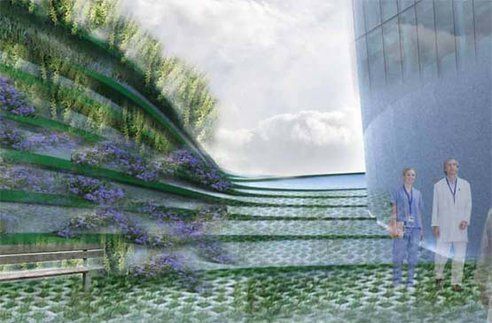 Concluding Thoughts
The Non-Profit Outpatient Medical Facility
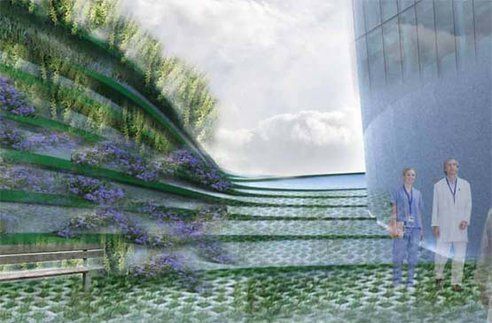 The Building
Control Zone 1II
Control Zone 1I
Control Zone 1
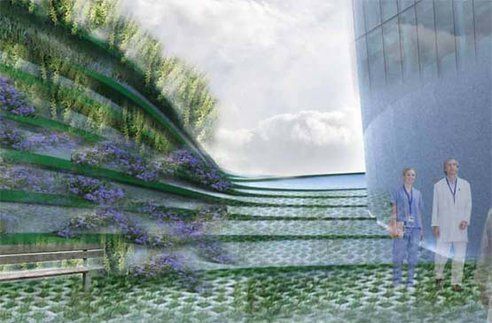 Integrated + Sustainable Breadths
Family Visits + General Circulation
Patient Examination + Charting
Patient Reading
Lighting Design
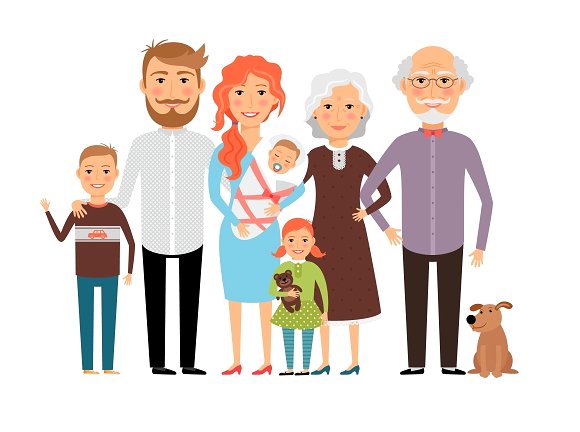 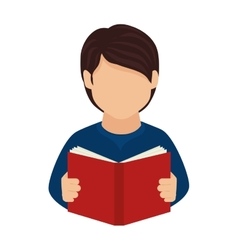 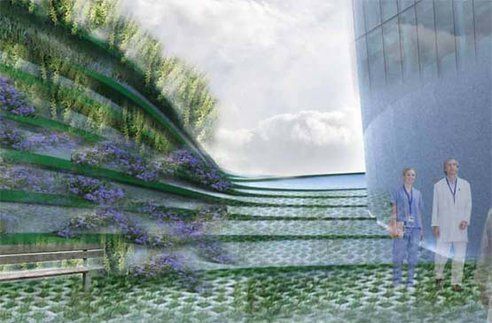 Lobby Space
Daylighting Design
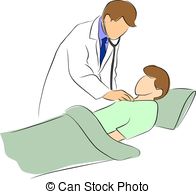 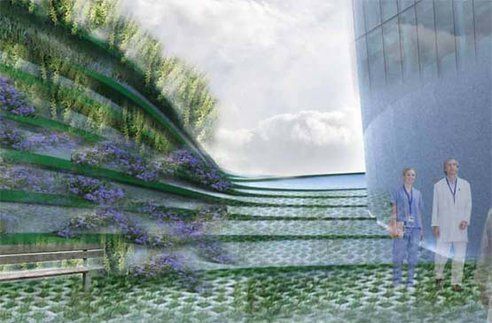 Lighting Design
Nurse Station
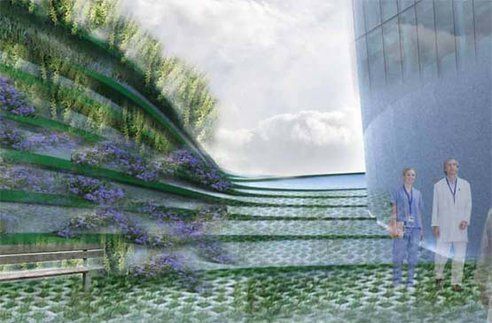 Lighting Design
Patient Room
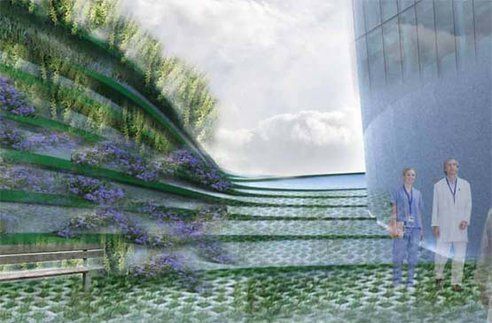 Electrical Depth
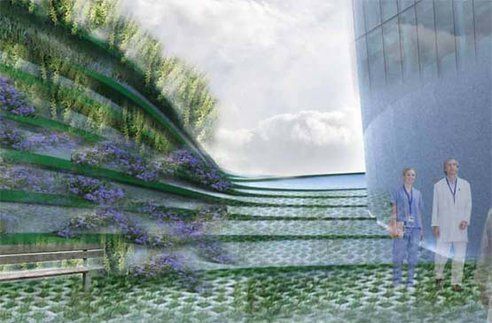 Concluding Thoughts
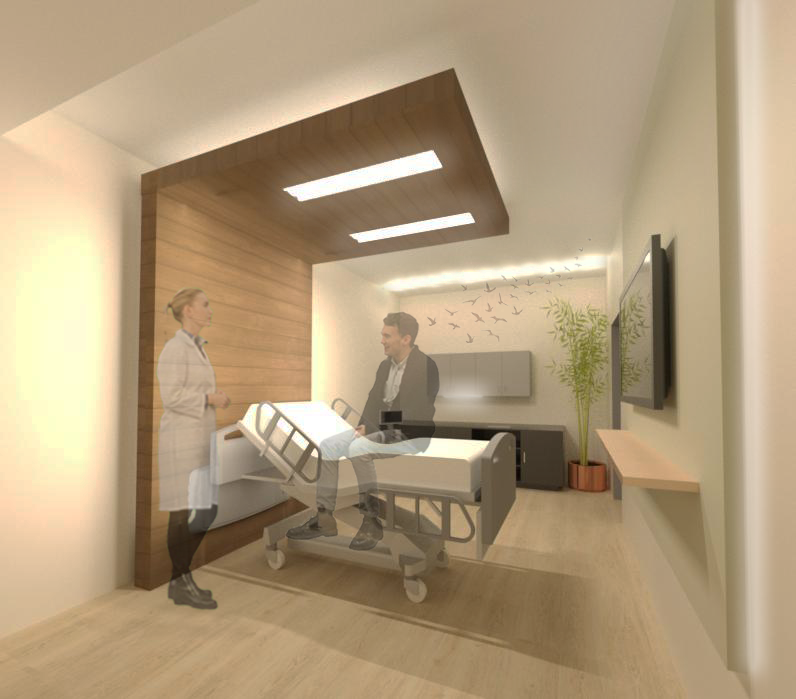 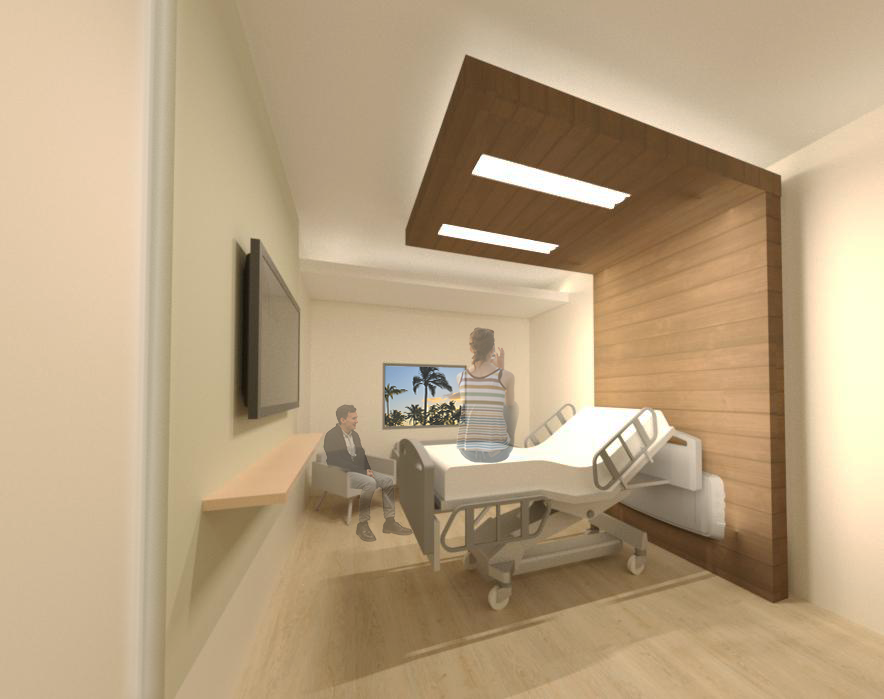 The Non-Profit Outpatient Medical Facility
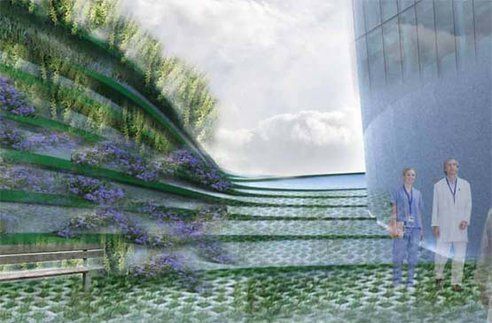 The Building
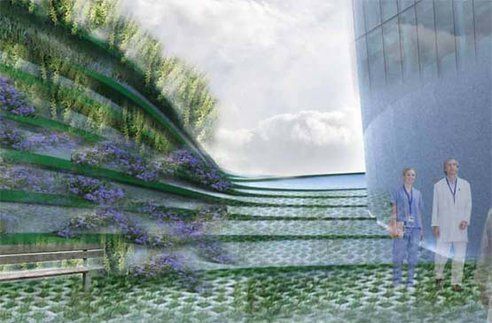 Integrated + Sustainable Breadths
Lighting Design
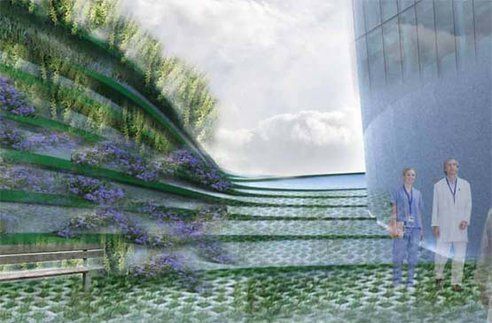 Lobby Space
Daylighting Design
Control Zone 1
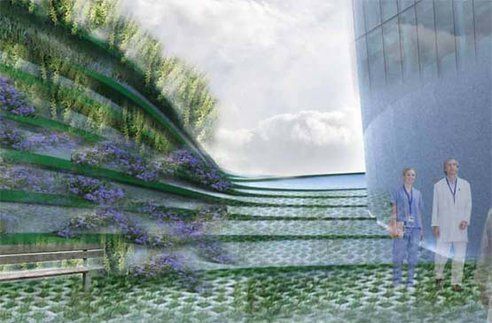 Patient Examination + Charting
Lighting Design
Nurse Station
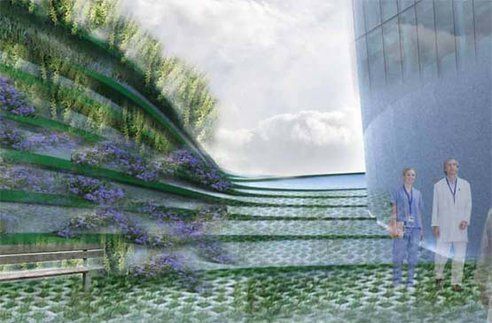 Lighting Design
Patient Room
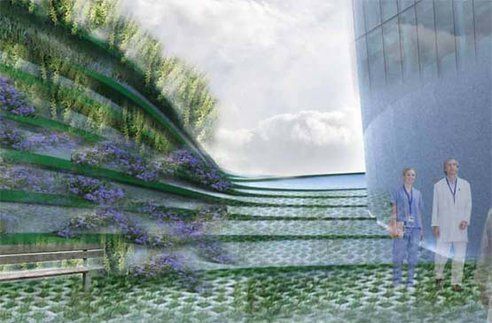 Electrical Depth
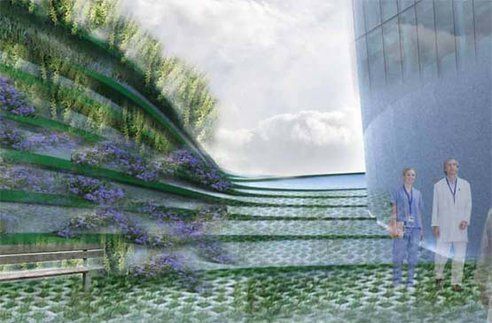 Concluding Thoughts
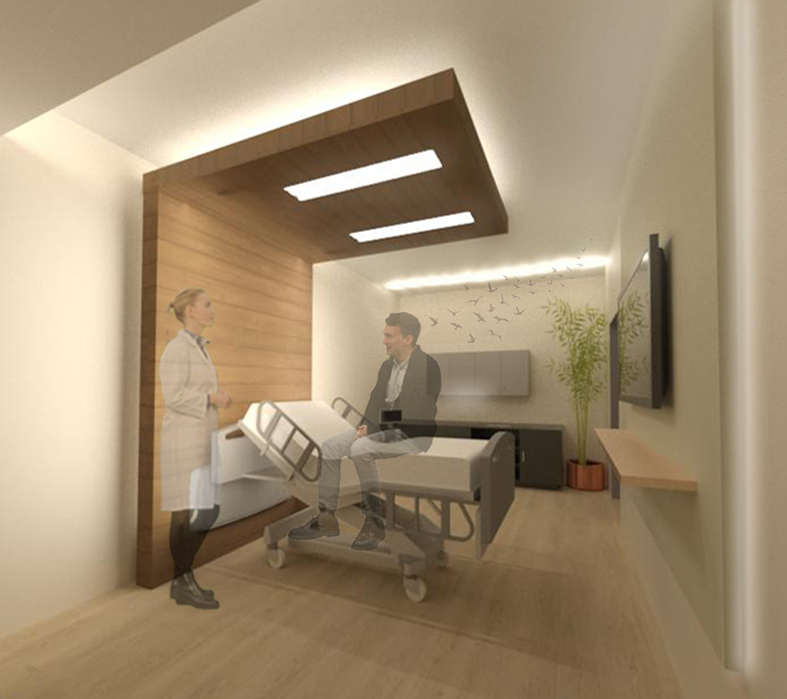 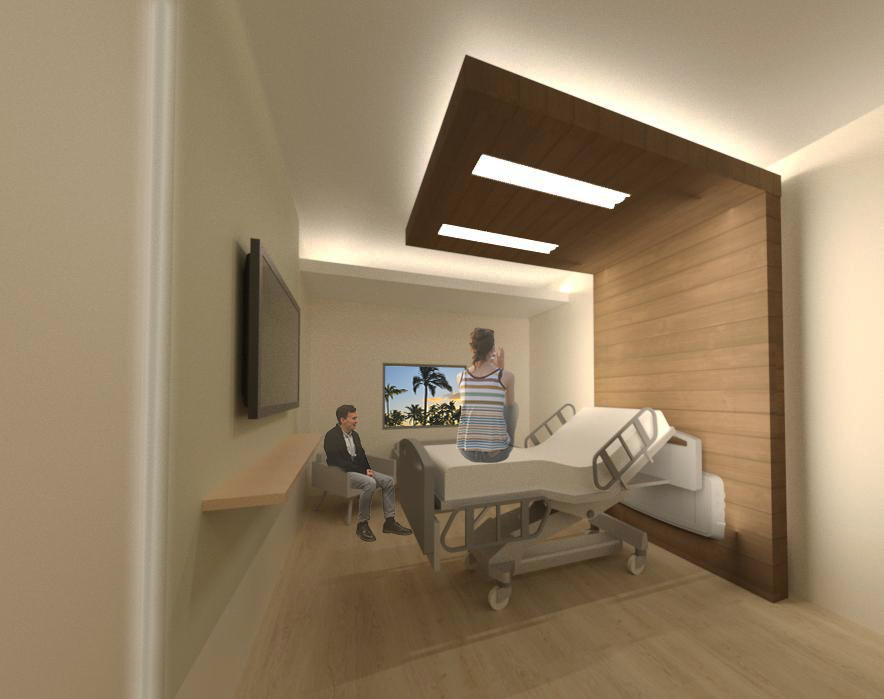 The Non-Profit Outpatient Medical Facility
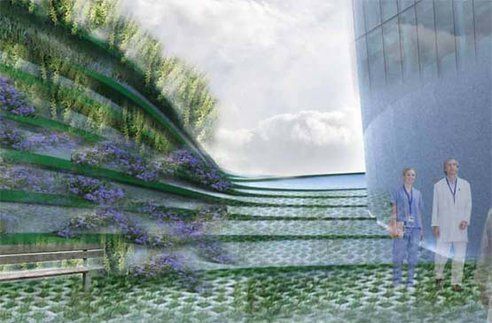 The Building
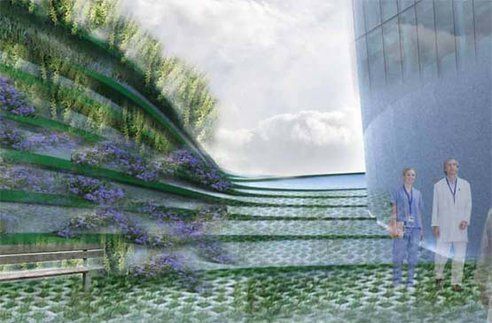 Integrated + Sustainable Breadths
Lighting Design
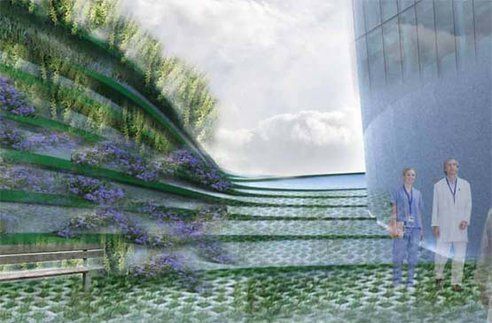 Lobby Space
Daylighting Design
Control Zone 1I
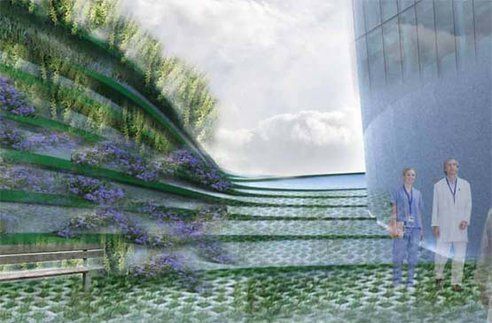 Patient Reading
Lighting Design
Nurse Station
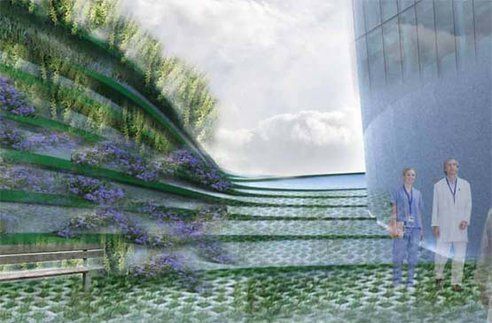 Lighting Design
Patient Room
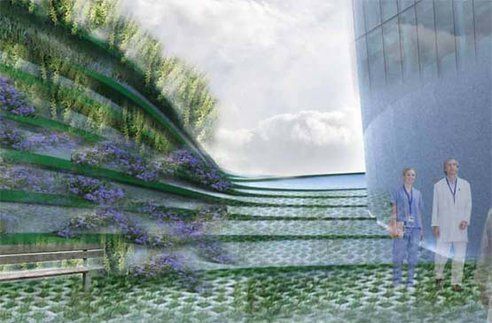 Electrical Depth
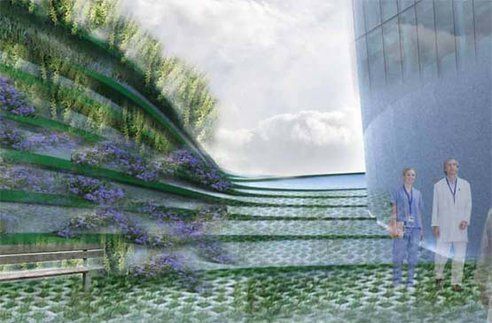 Concluding Thoughts
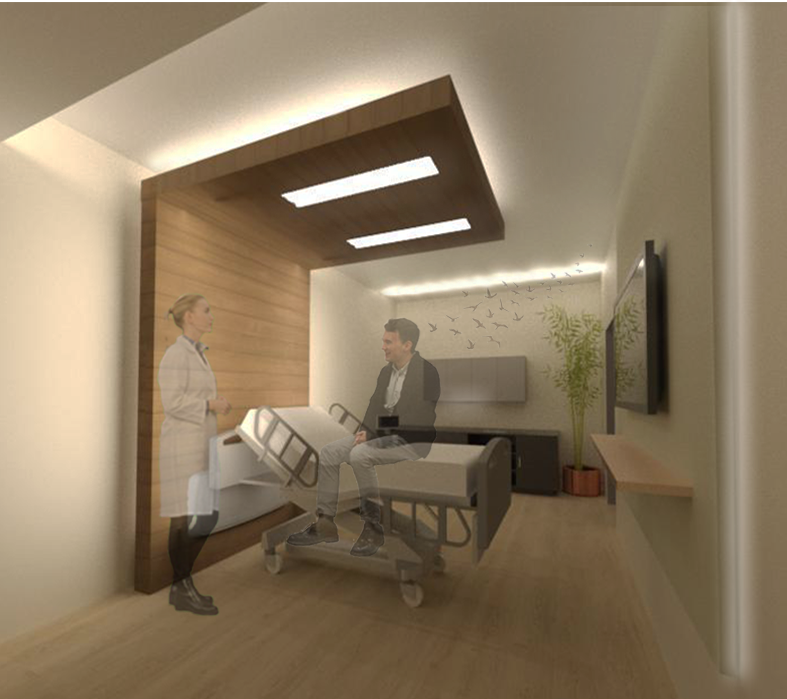 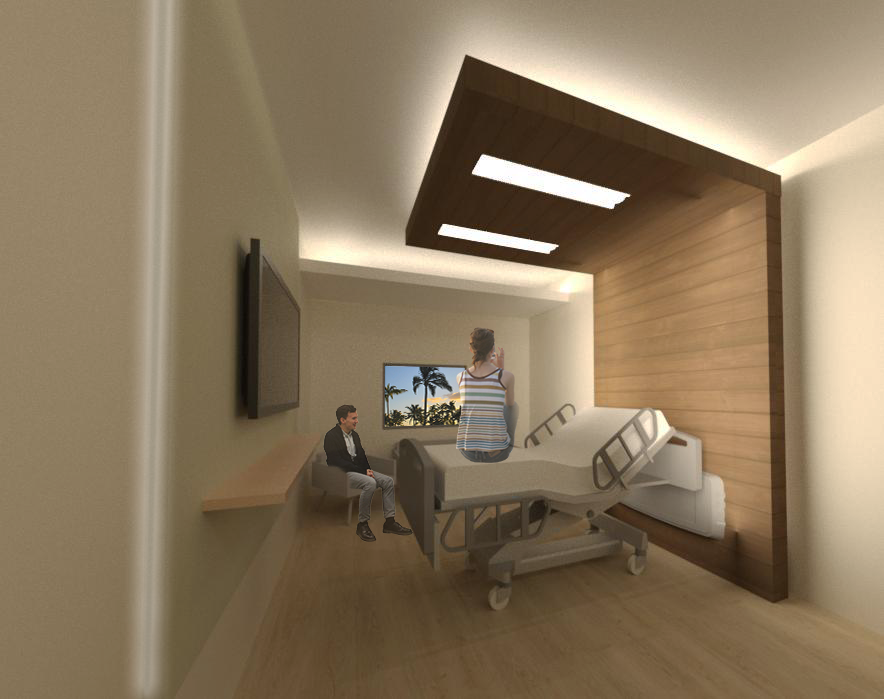 The Non-Profit Outpatient Medical Facility
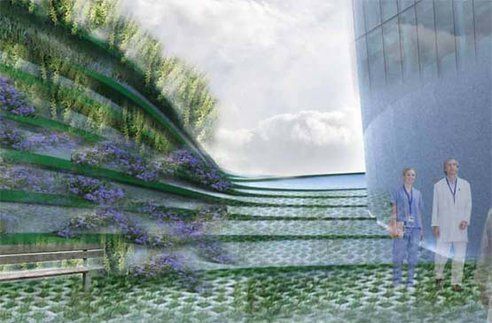 The Building
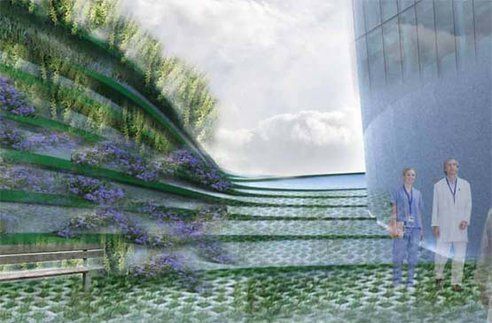 Integrated + Sustainable Breadths
Lighting Design
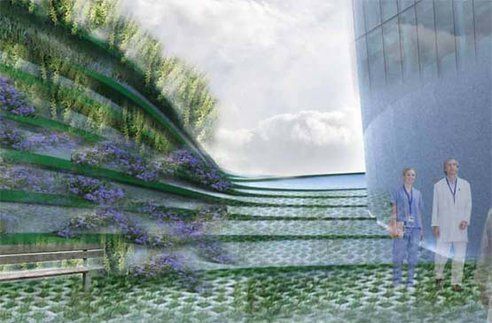 Lobby Space
Daylighting Design
Control Zone 1II
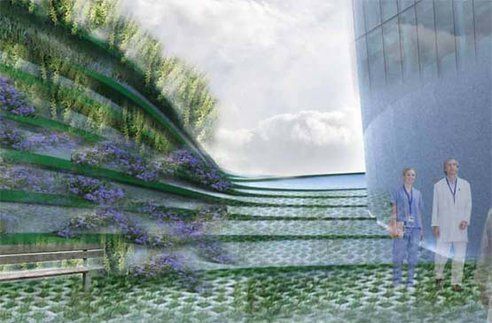 Family Visits + General Circulation
Lighting Design
Nurse Station
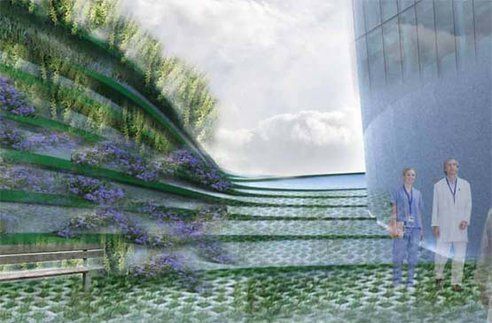 Lighting Design
Patient Room
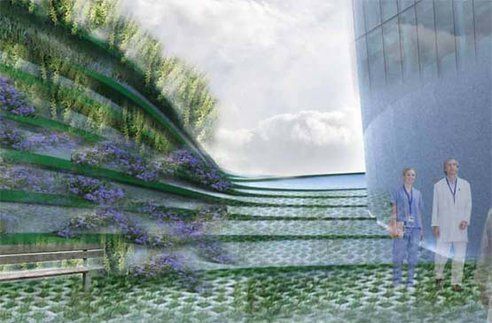 Electrical Depth
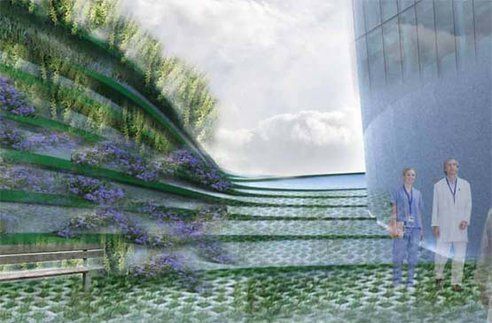 Concluding Thoughts
The Non-Profit Outpatient Medical Facility
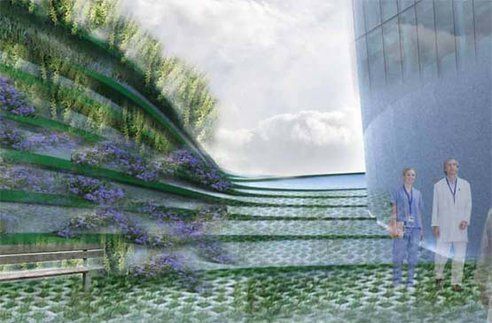 The Building
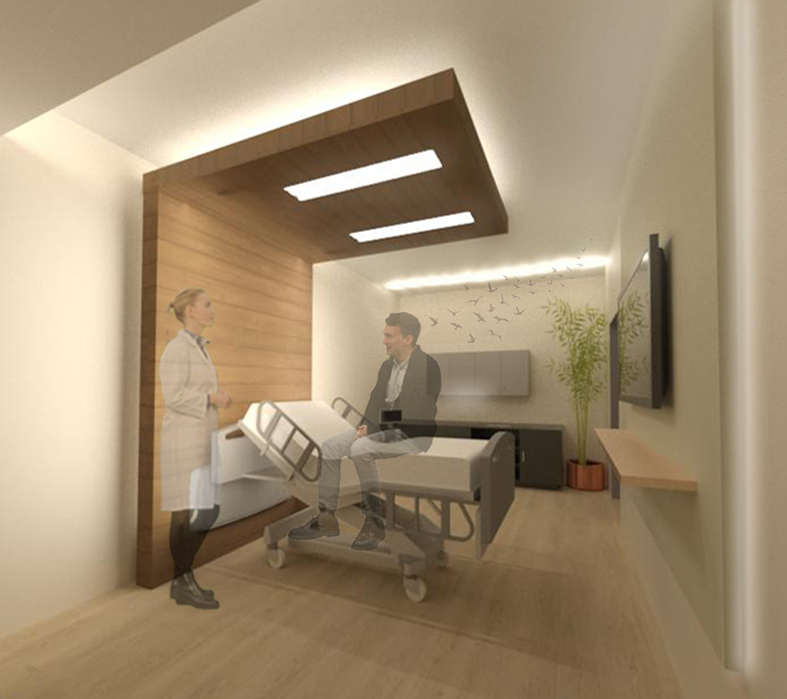 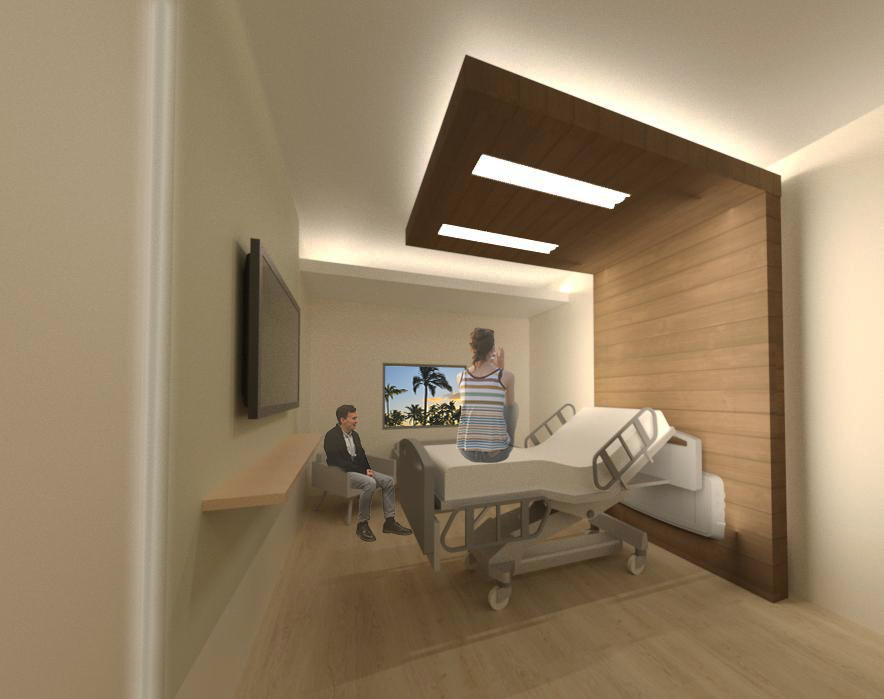 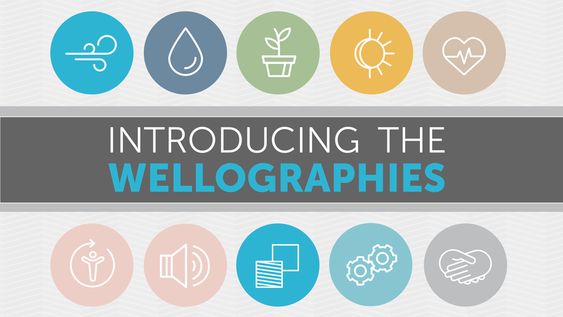 Light
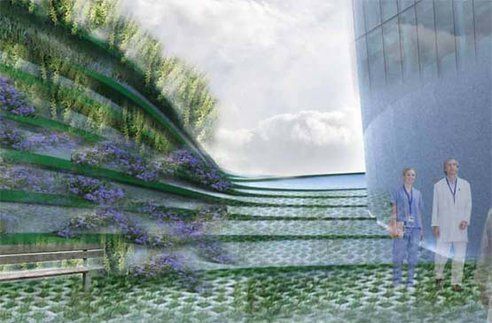 Integrated + Sustainable Breadths
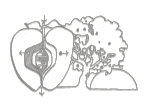 Lighting Design
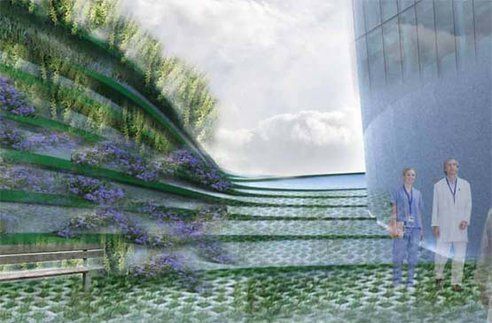 Biophilic Environment
Lobby Space
Daylighting Design
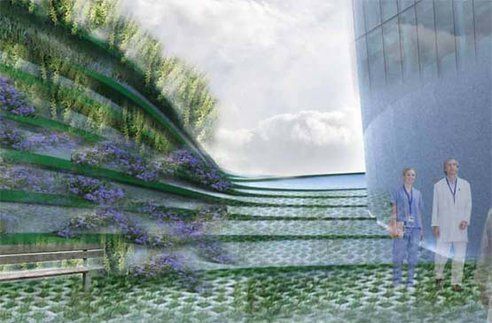 Lighting Design
Nurse Station
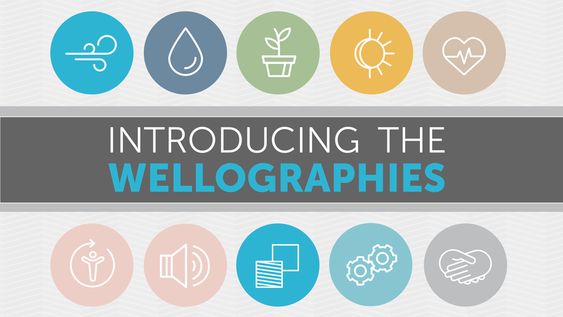 Mind
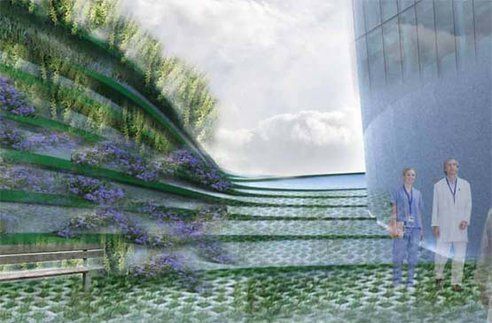 Lighting Design
Patient Room
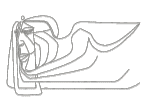 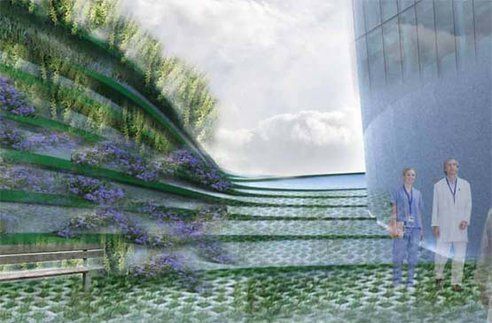 Beauty + Spirit
Electrical Depth
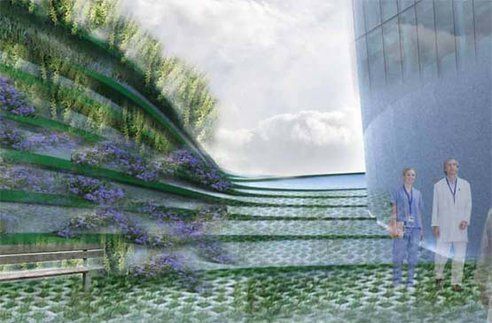 Concluding Thoughts
The Non-Profit Outpatient Medical Facility
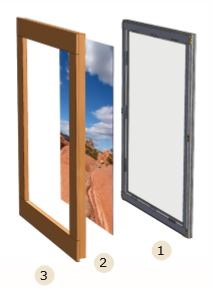 Luminaire Selection
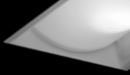 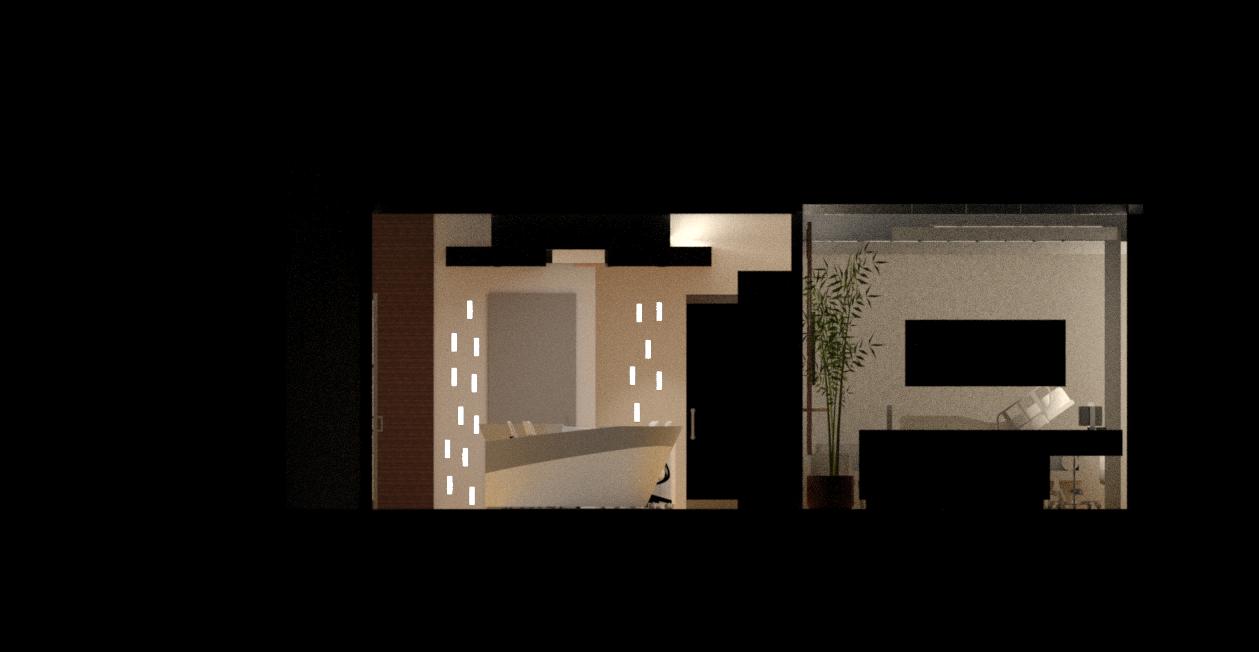 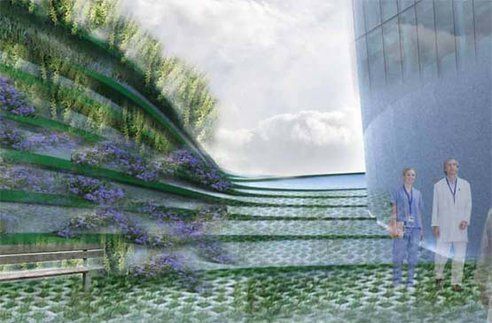 The Building
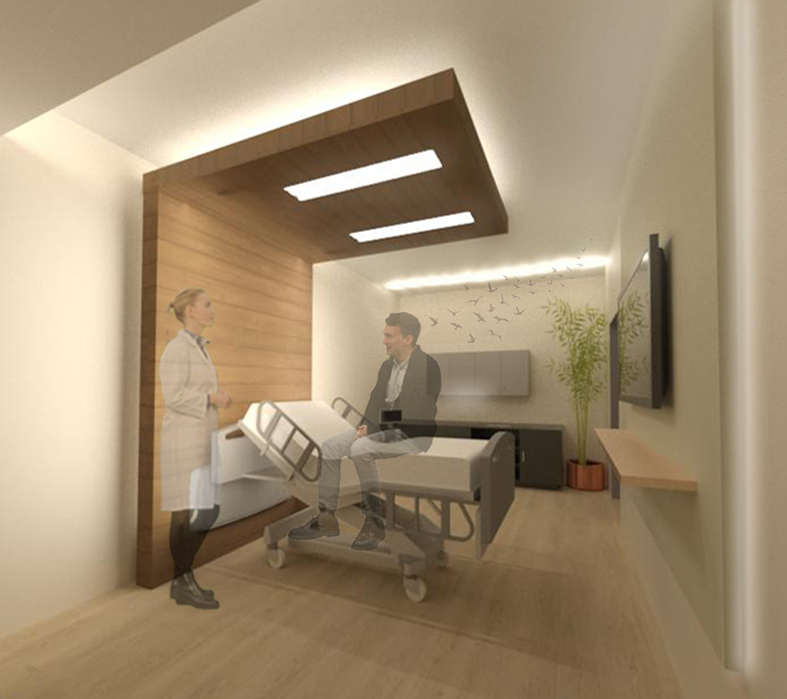 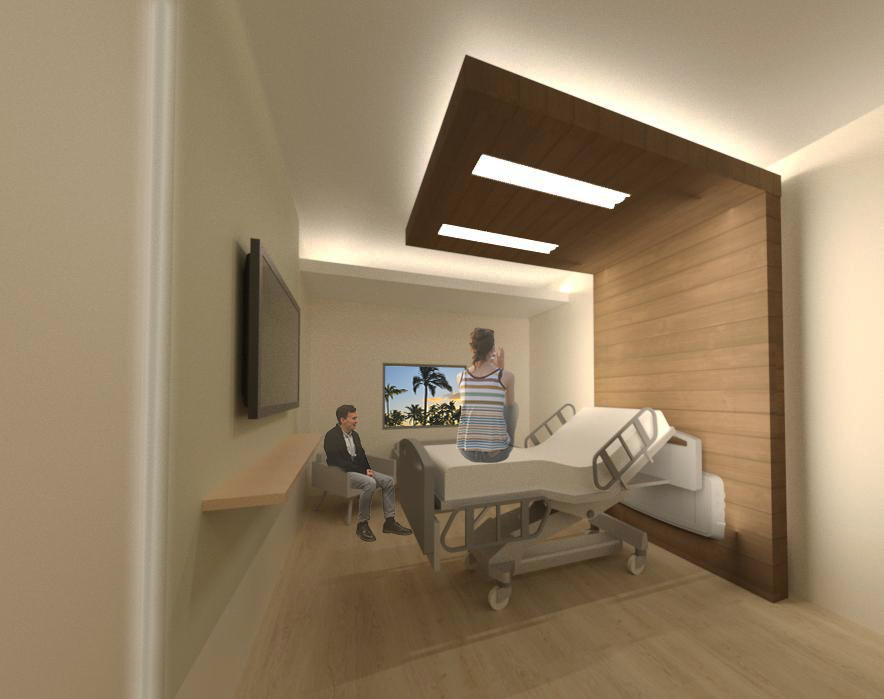 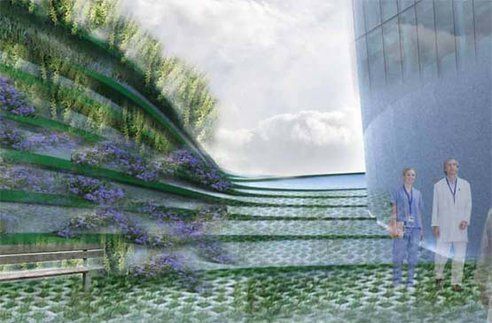 Integrated + Sustainable Breadths
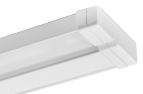 Lighting Design
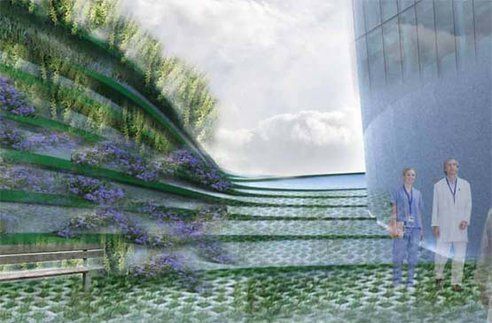 Elevation
Lobby Space
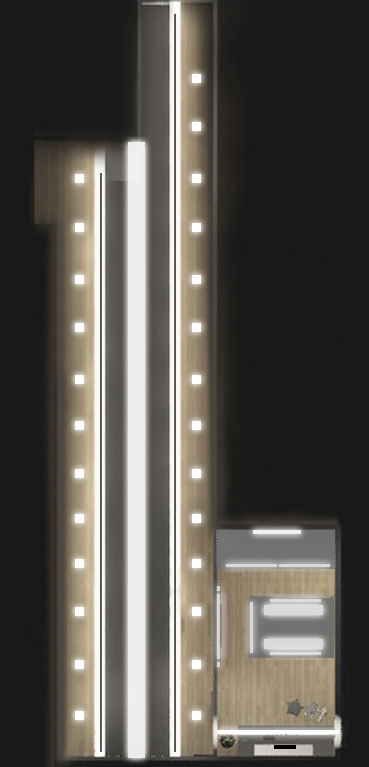 Daylighting Design
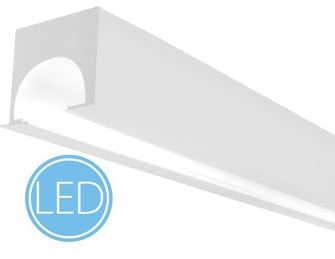 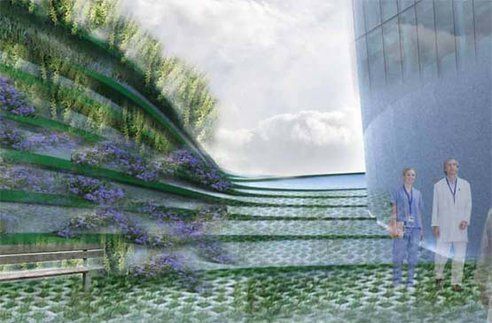 Lighting Design
Nurse Station
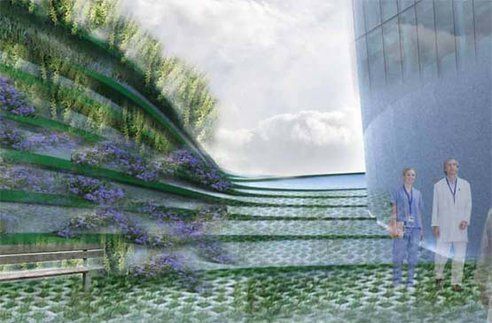 Lighting Design
Patient Room
Rotated Plan
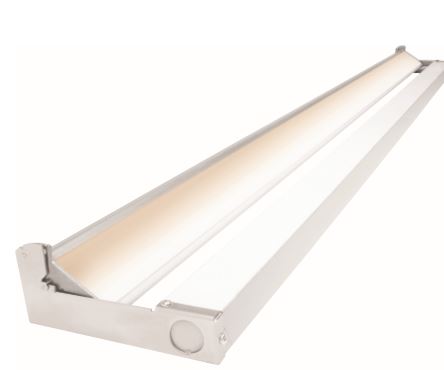 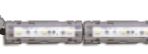 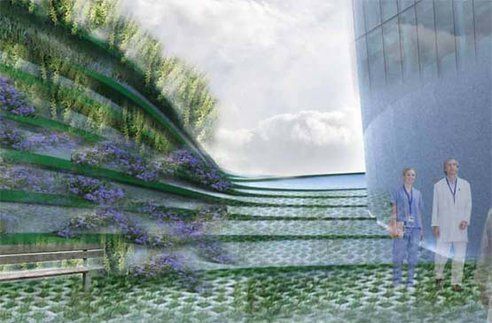 Electrical Depth
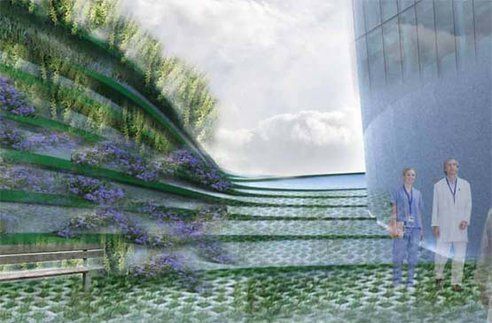 Concluding Thoughts
The Non-Profit Outpatient Medical Facility
IES + LRC Design Criteria
Design Solution
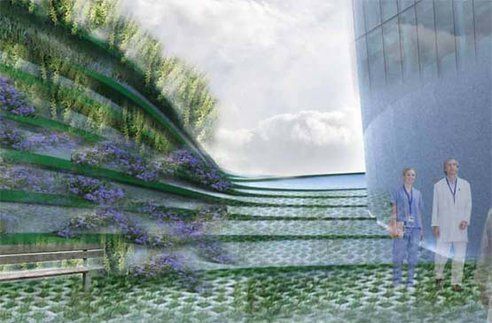 The Building
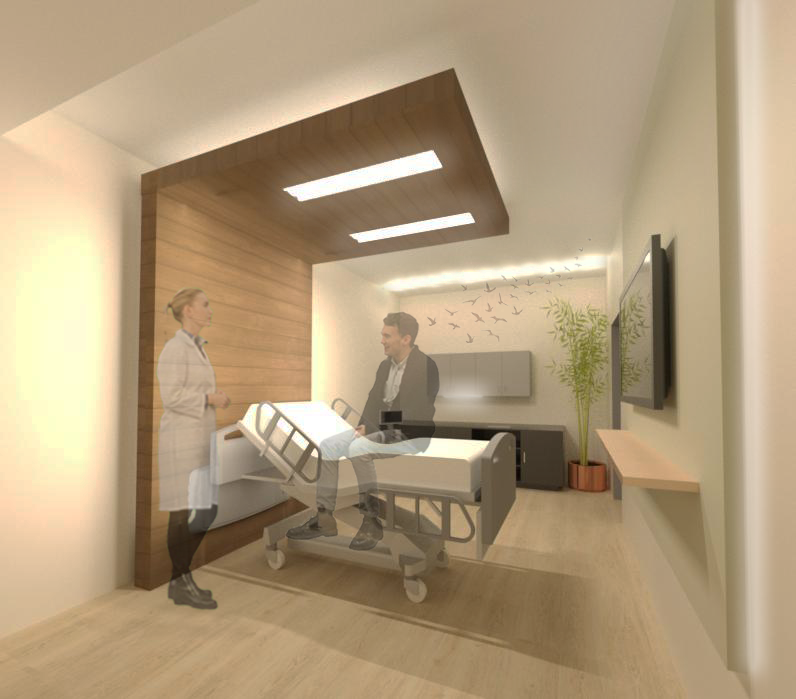 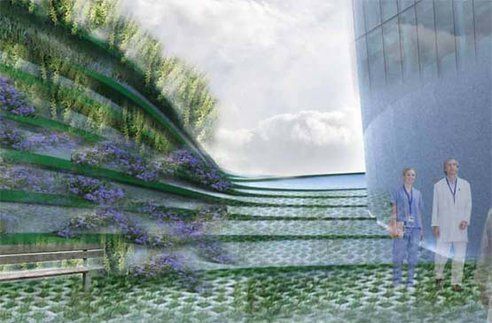 Integrated + Sustainable Breadths
Lighting Design
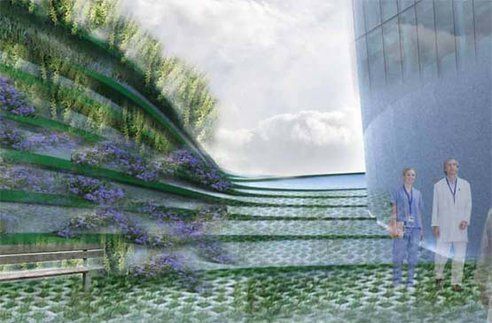 Lobby Space
Control Zone 1
Daylighting Design
Patient Examination + Charting
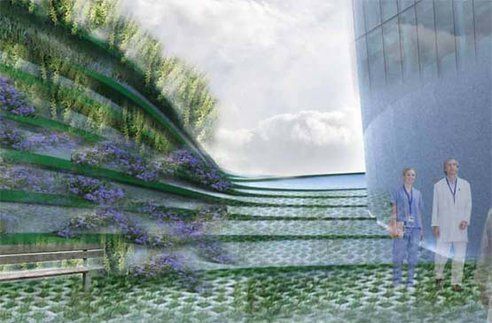 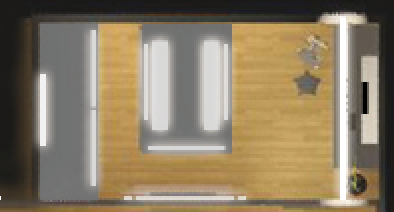 Lighting Design
Nurse Station
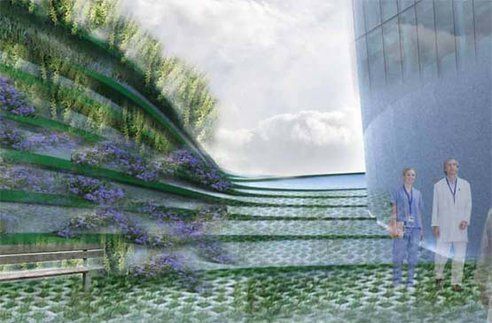 Lighting Design
Patient Room
Title 24 LPD Criteria
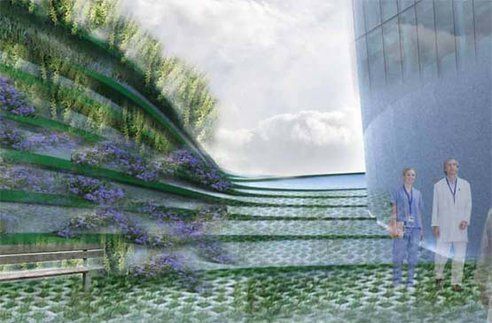 Electrical Depth
LPD Allowance: 1.2 W/SF
LPD Calculated: 1.2 W/SF
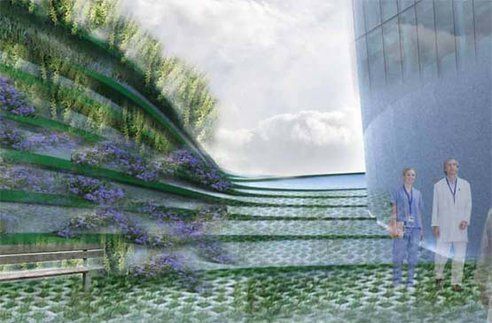 LLF: 0.8
Concluding Thoughts
Met Criteria
The Non-Profit Outpatient Medical Facility
Design Solution
IES + LRC Design Criteria
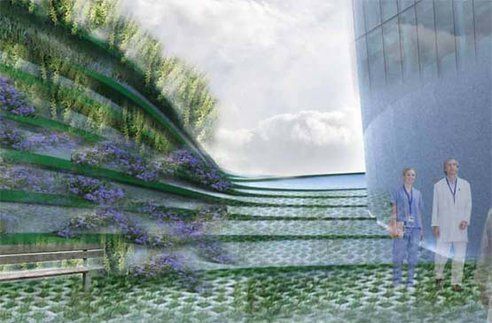 The Building
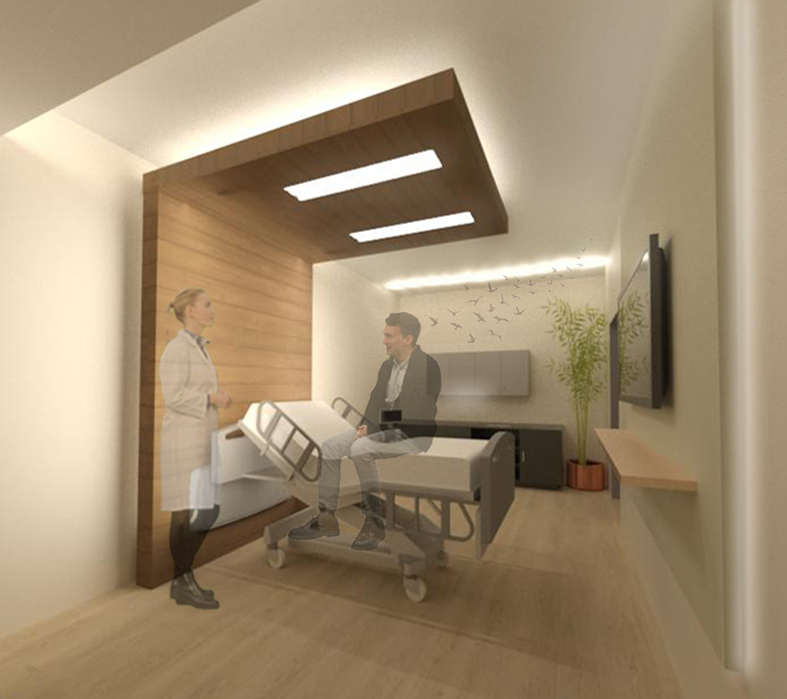 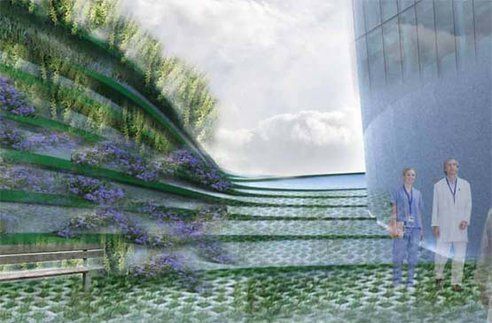 Integrated + Sustainable Breadths
Lighting Design
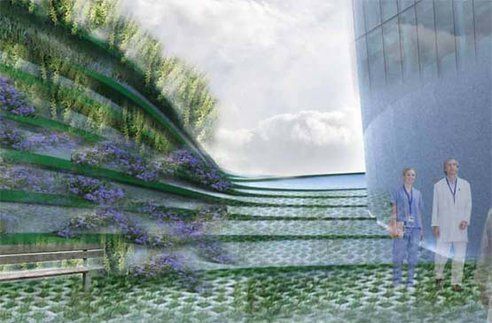 Lobby Space
Control Zone 1I
Daylighting Design
Patient Reading
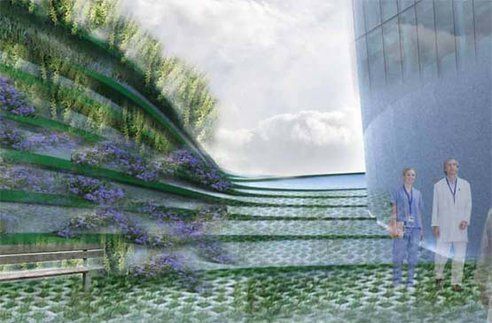 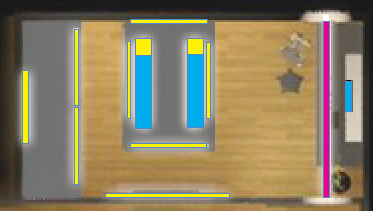 Lighting Design
Nurse Station
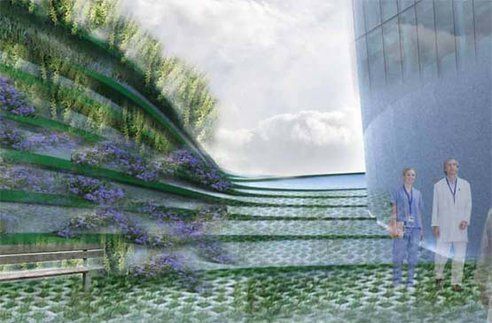 Lighting Design
Patient Room
Title 24 LPD Criteria
LPD Allowance: 1.2 W/SF
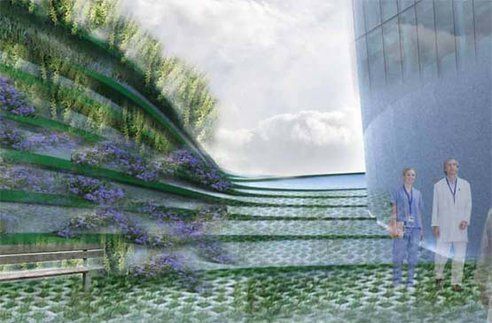 Electrical Depth
LPD Calculated: 1.2 W/SF
Met Criteria
Pink = 75% output
Blue = 60 % output
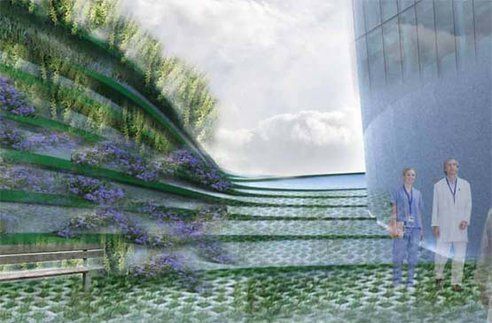 LLF: 0.8
Concluding Thoughts
The Non-Profit Outpatient Medical Facility
Design Solution
IES + LRC Design Criteria
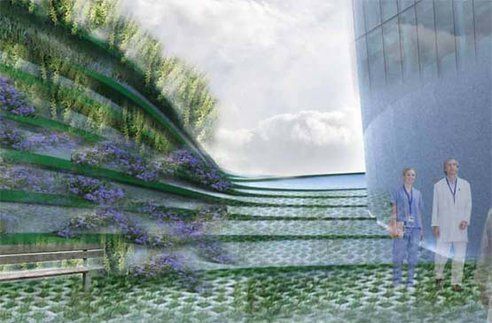 The Building
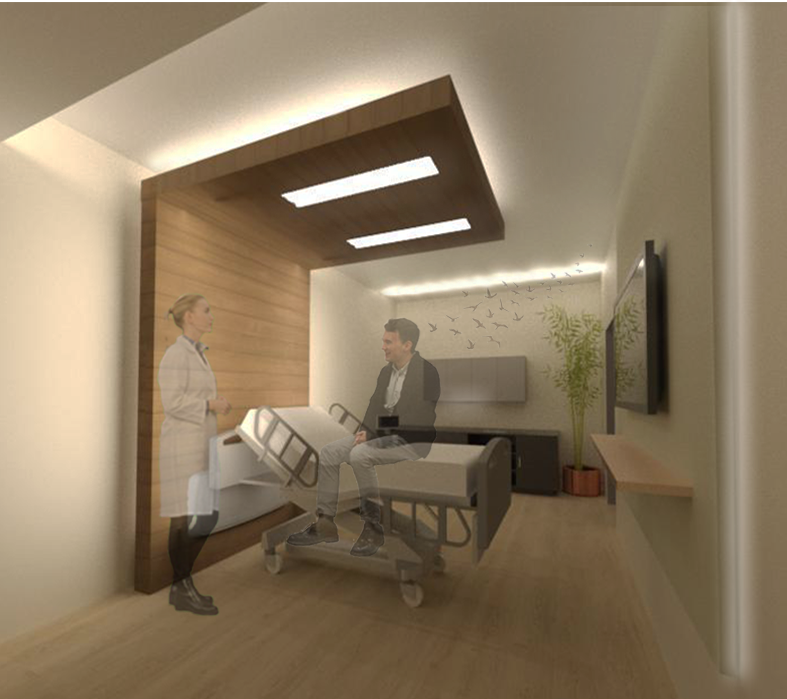 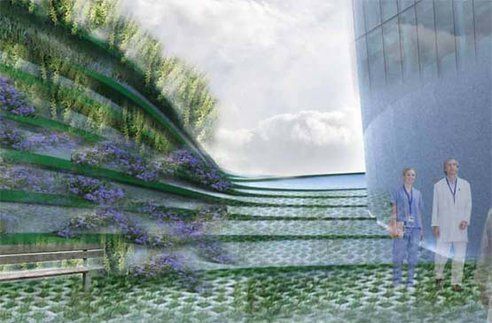 Integrated + Sustainable Breadths
Lighting Design
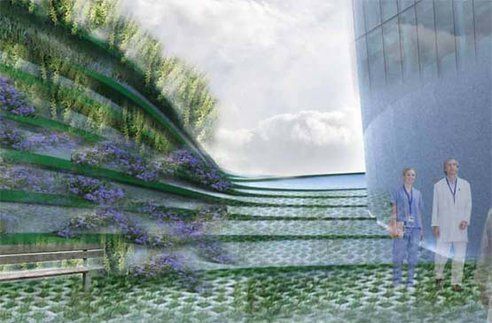 Lobby Space
Control Zone 1II
Daylighting Design
Family Visits + General Circulation
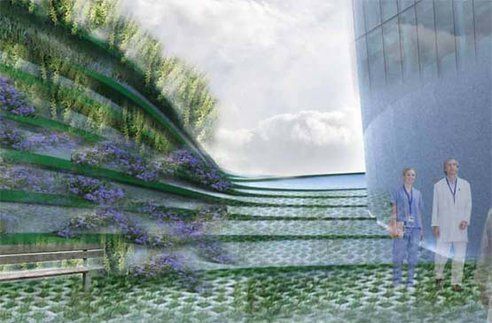 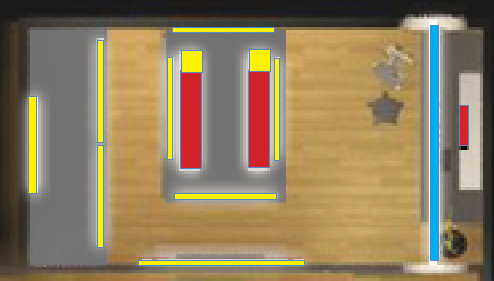 Lighting Design
Nurse Station
Patient Room
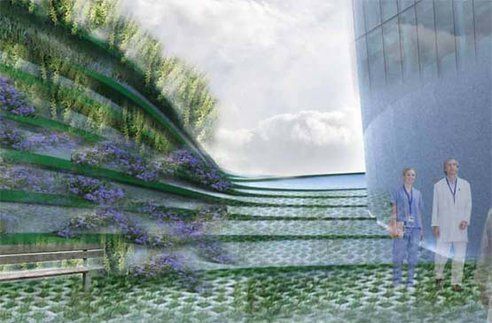 Lighting Design
Patient Room
Title 24 LPD Criteria
LPD Allowance: 1.2 W/SF
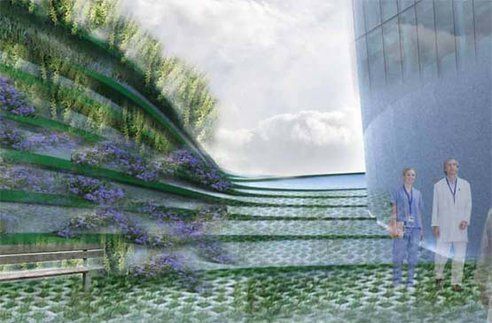 Electrical Depth
LPD Calculated: 1.2 W/SF
Met Criteria
blue = 60% output
red = 40% output
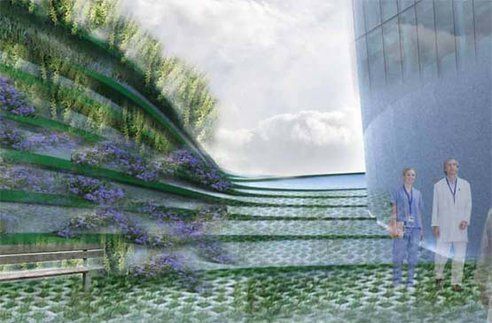 LLF: 0.8
Concluding Thoughts
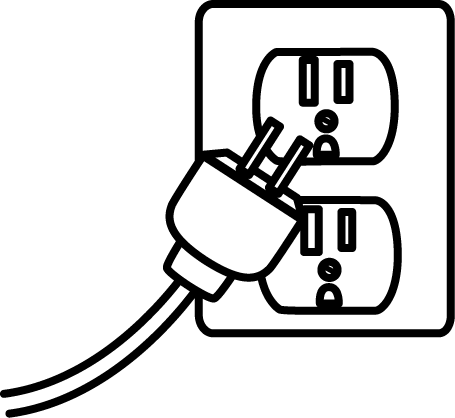 Electrical Depth
Back-Up Emergency Power
The Non-Profit Outpatient Medical Facility
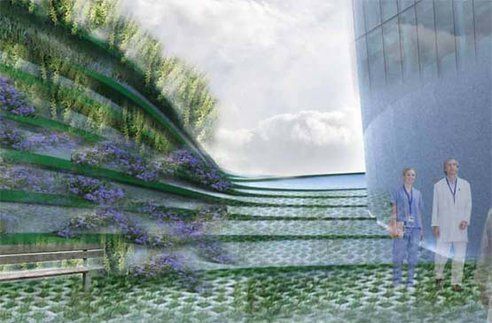 The Building
1
4
2
3
HealthCare Back-Up Power Systems
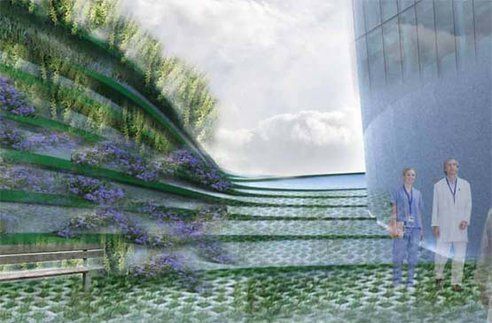 Integrated + Sustainable Breadths
Equipment Branch
Critical Branch
Normal Power
Life Safety Branch
Lighting Design
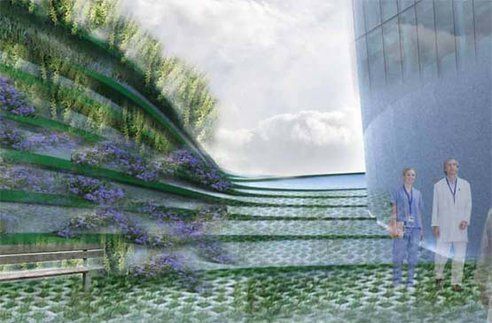 Optional standby
Legally required standby
Lobby Space
Emergency
Daylighting Design
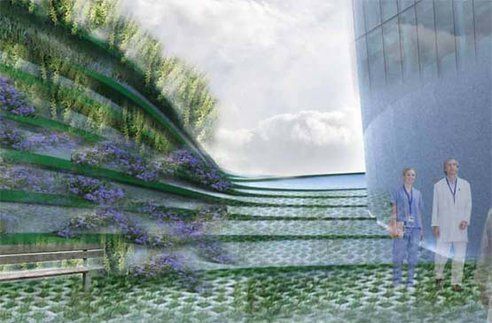 Medical gas equipment 
Operating room HVAC systems 
Heating for patient rooms
Cooling for data rooms 
Other optional loads
Lighting Design
Power for direct patient care
Nurse Station
Egress lighting
Fire alarm + pump systems 
Elevator car lighting + control systems
Emergency voice + alarm Comm Systems 
Medical Gas Alarms 
Medical Equipment Loads
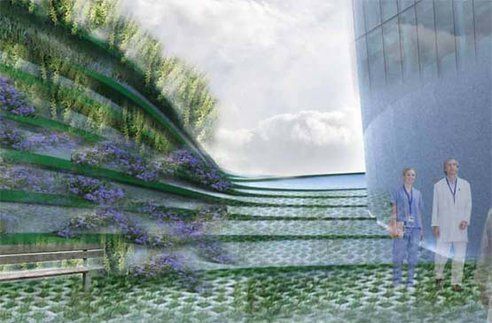 Lighting Design
Patient Room
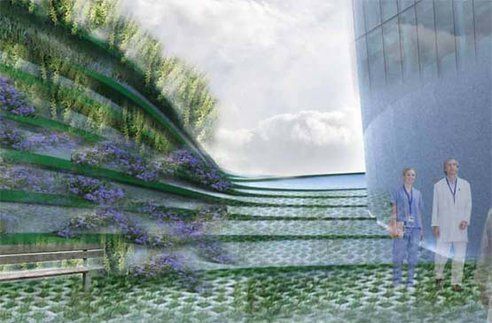 Electrical Depth
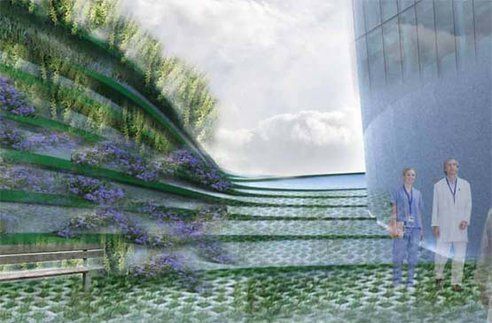 Concluding Thoughts
The Non-Profit Outpatient Medical Facility
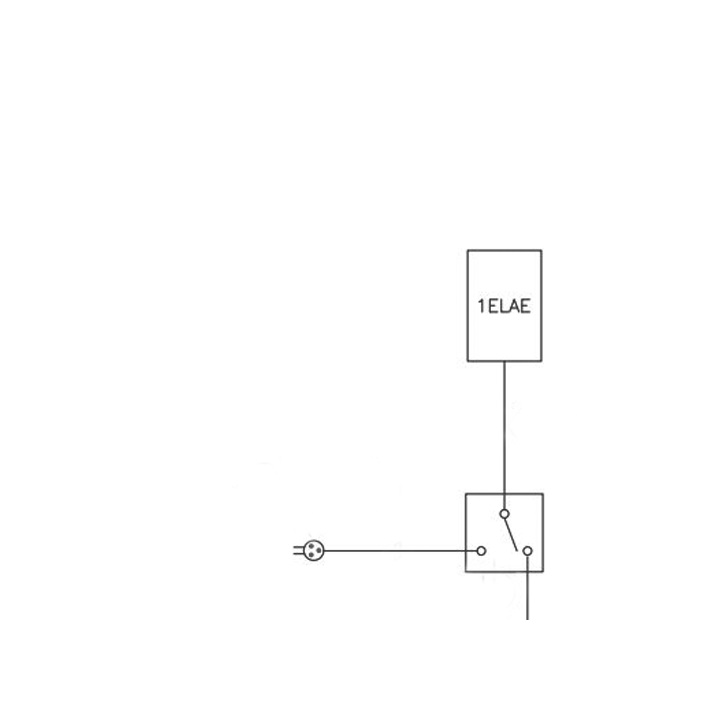 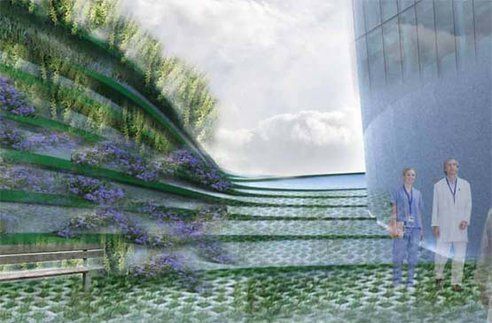 The Building
480/277V, 3 phase, 4 wire
20,464 VA of Refrigeration back-up
Existing Back-up Power Conditions
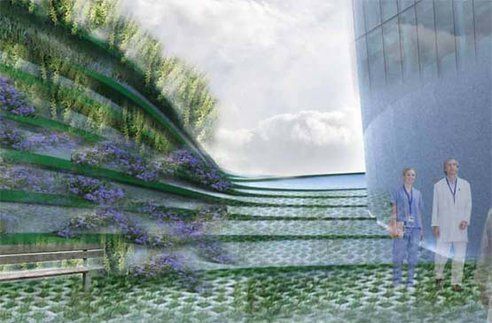 Integrated + Sustainable Breadths
Lighting Design
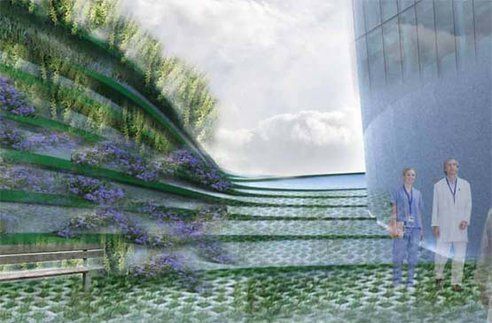 Lobby Space
Daylighting Design
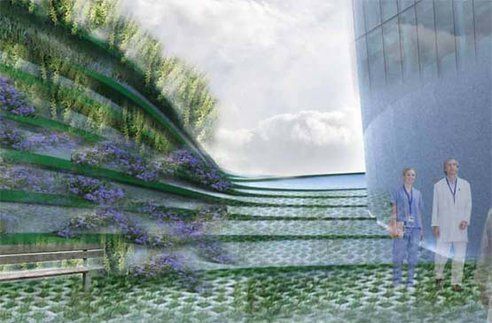 Lighting Design
Nurse Station
Portable 
Generator
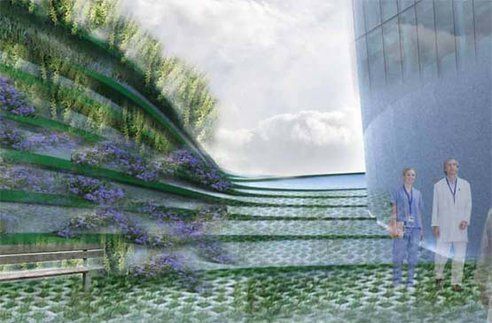 Lighting Design
Patient Room
50A transfer 
switch
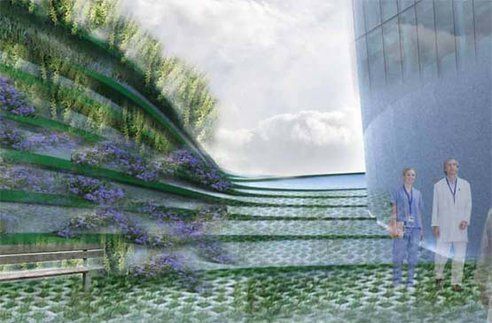 Electrical Depth
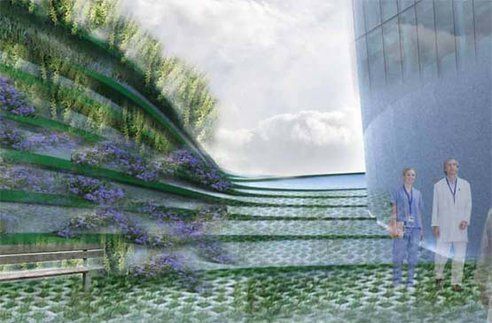 Concluding Thoughts
The Non-Profit Outpatient Medical Facility
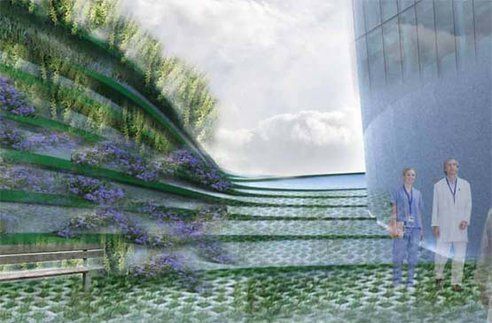 2
The Building
4
3
1
Existing Back-up Power Conditions
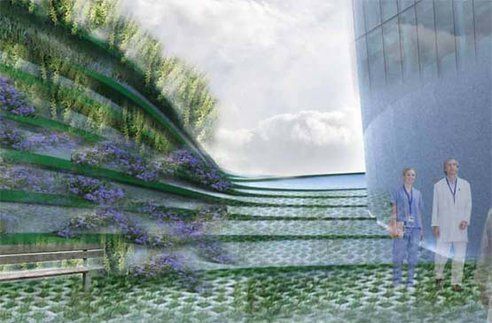 Integrated + Sustainable Breadths
Critical Branch
Equipment Branch
Normal Power
Life Safety Branch
Legally required standby
Optional standby
Emergency
Lighting Design
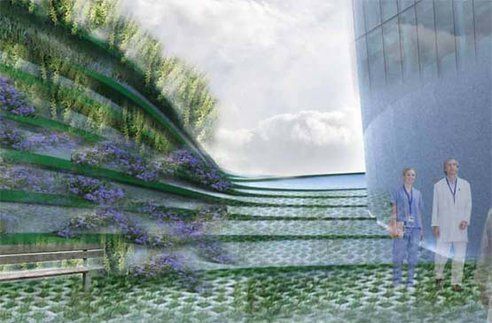 Lobby Space
Daylighting Design
General Egress Lighting 
General Circulation Lighting 
Elevator lighting, Receptacles, + Motor
Motorized + Roll up Doors 
Mechanical fire + Smoke Dampers
BIM System
Paging Systems 
Sound Masking Systems 
Security System
Medical Gas Alarms + manifold
Refrigeration 
Server Racks 
UPS System
3rd + 4th Floor Nurse Station Lighting 
3rd + 4th Patient Lighting
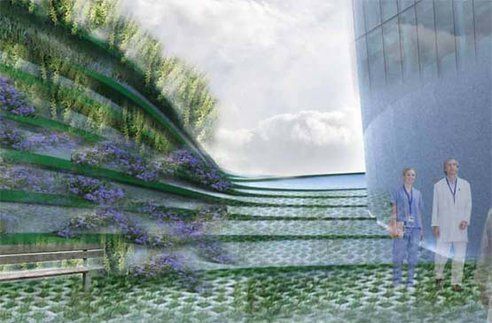 Lighting Design
Nurse Station
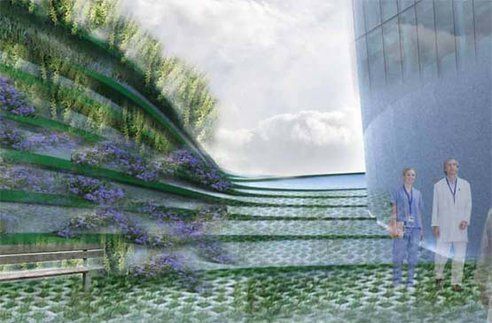 Lighting Design
Patient Room
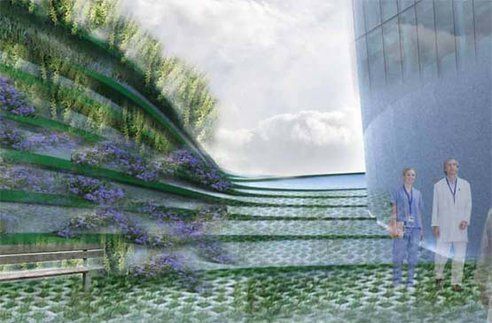 Electrical Depth
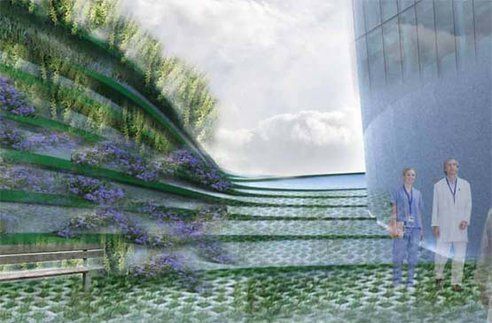 Concluding Thoughts
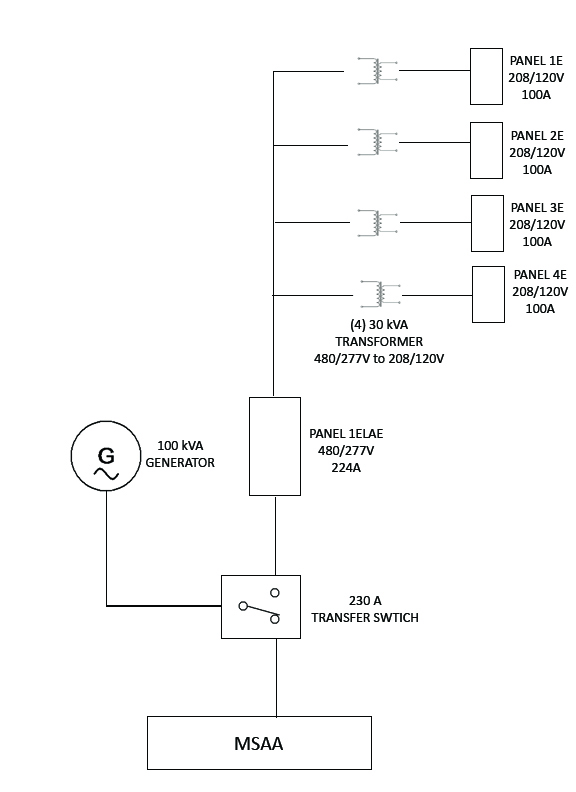 The Non-Profit Outpatient Medical Facility
First Floor
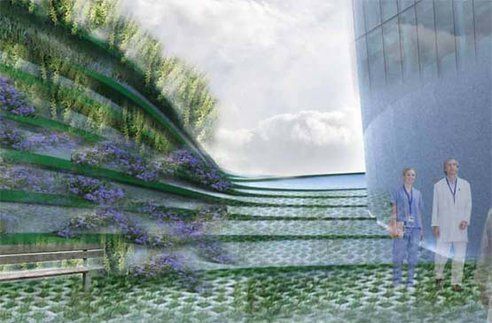 Second Floor
The Building
Third Floor
Redesigned Back-up Power Conditions
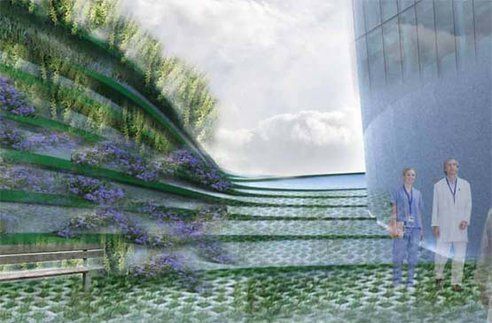 Integrated + Sustainable Breadths
Fourth Floor
Lighting Design
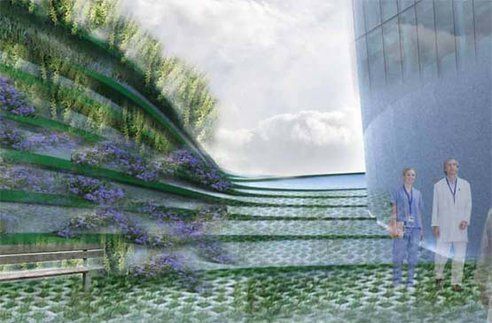 Lobby Space
Daylighting Design
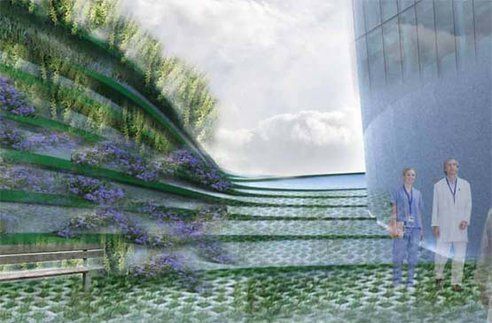 Lighting Design
Nurse Station
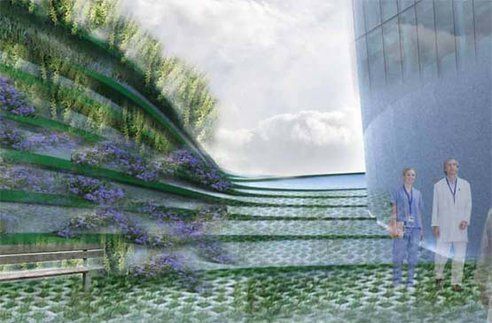 Lighting Design
Patient Room
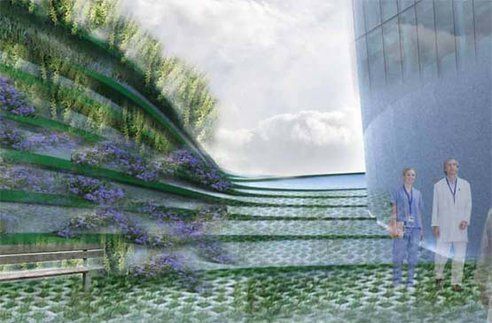 Electrical Depth
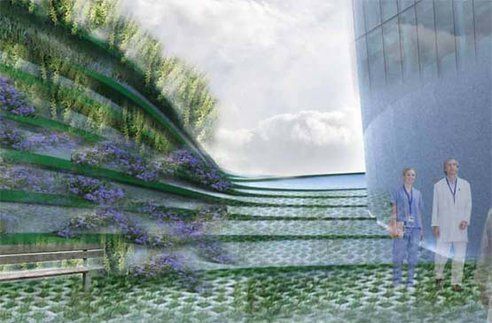 Concluding Thoughts
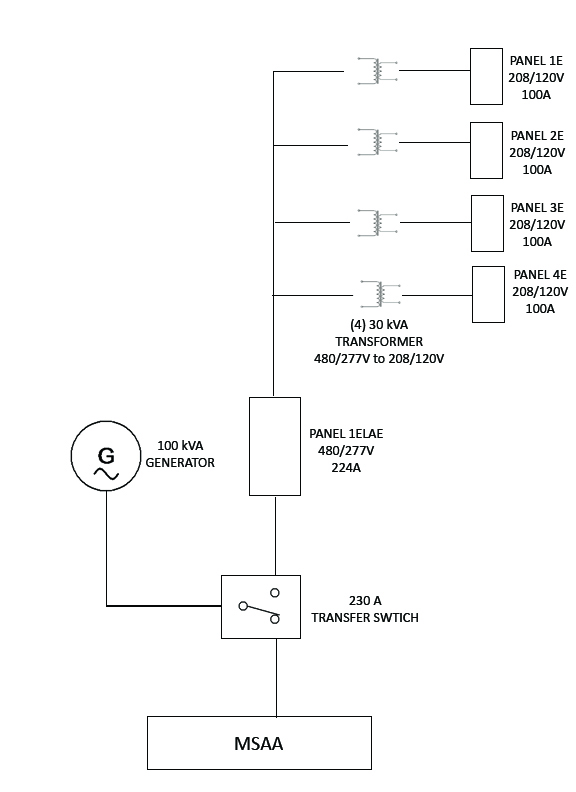 The Non-Profit Outpatient Medical Facility
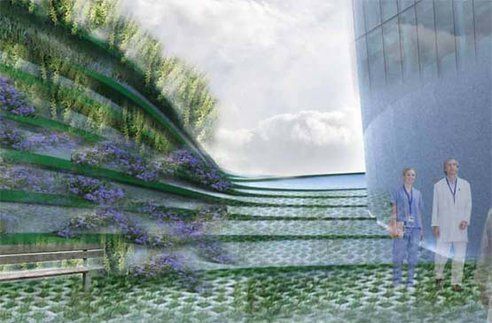 The Building
Redesigned Back-up Power Conditions
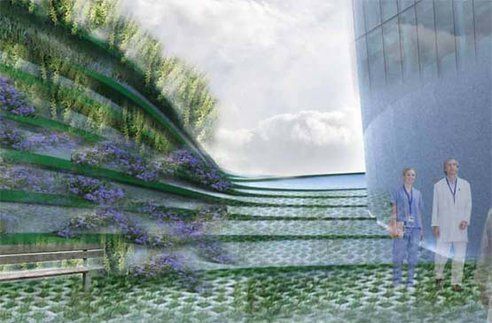 Integrated + Sustainable Breadths
Lighting Design
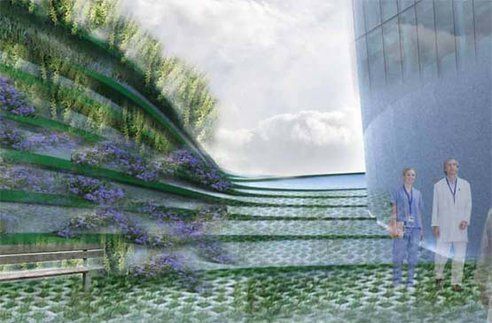 Lobby Space
Daylighting Design
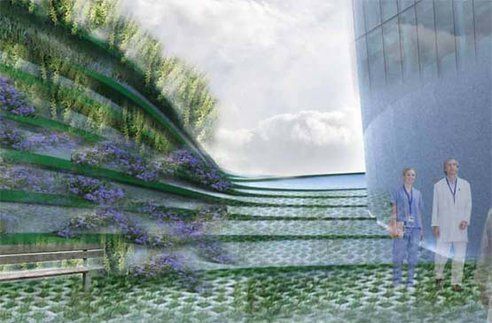 Lighting Design
Nurse Station
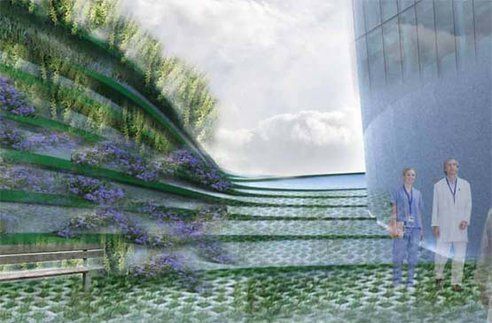 Lighting Design
Patient Room
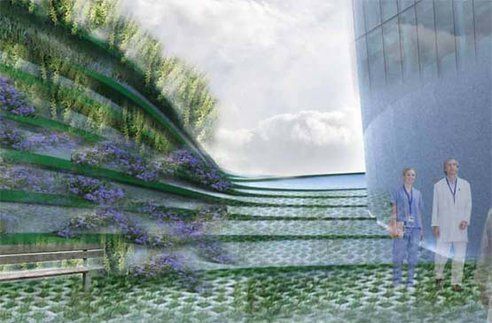 Electrical Depth
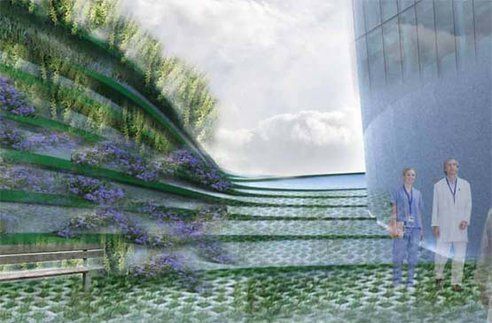 Concluding Thoughts
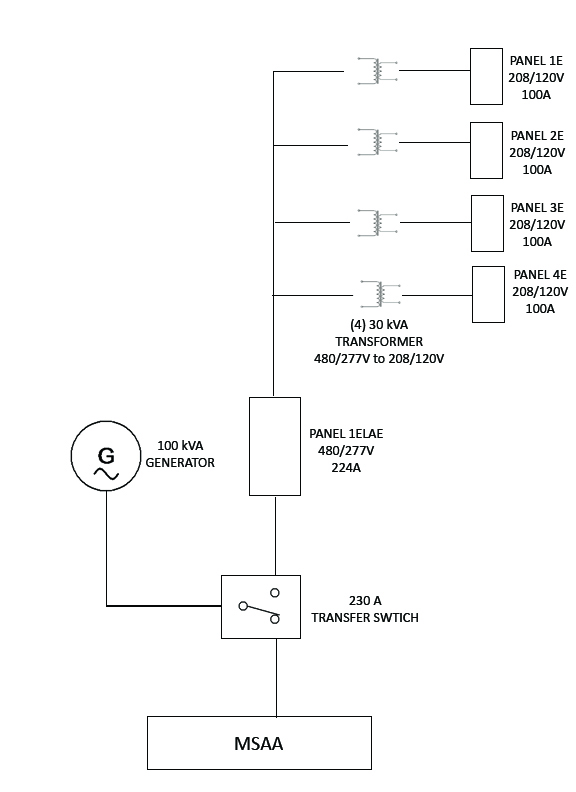 The Non-Profit Outpatient Medical Facility
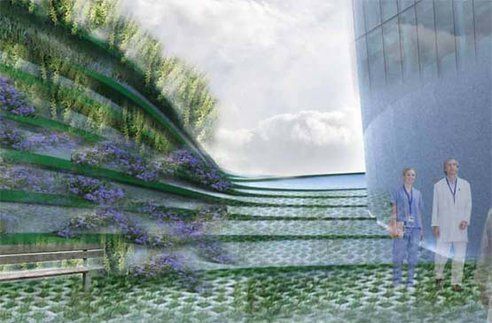 The Building
Redesigned Back-up Power Conditions
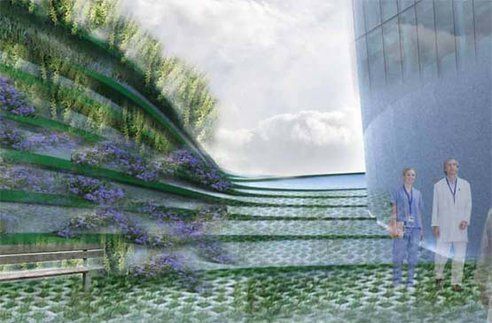 Integrated + Sustainable Breadths
Lighting Design
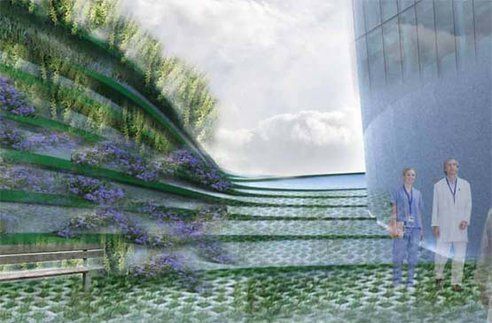 Lobby Space
Daylighting Design
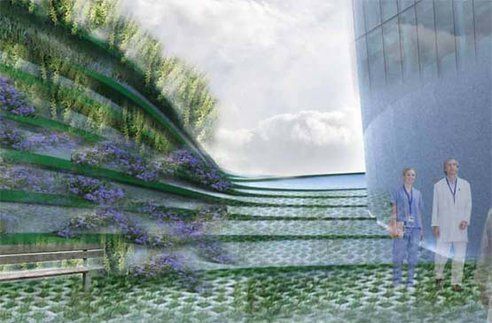 Lighting Design
First Floor
Nurse Station
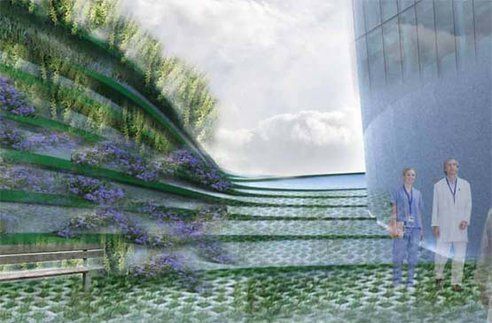 Lighting Design
Patient Room
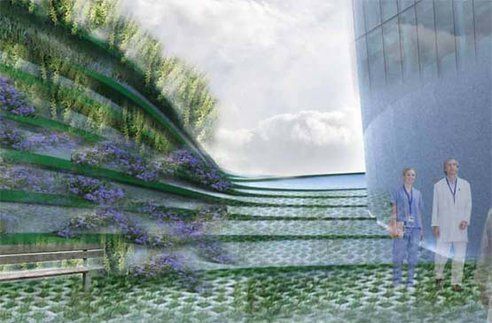 Electrical Depth
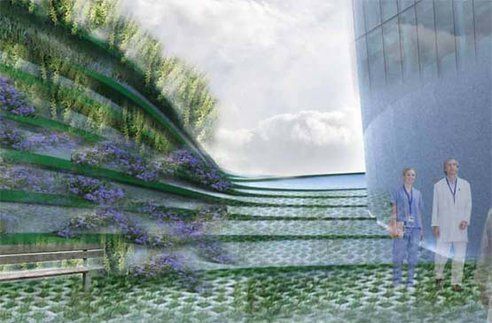 Concluding Thoughts
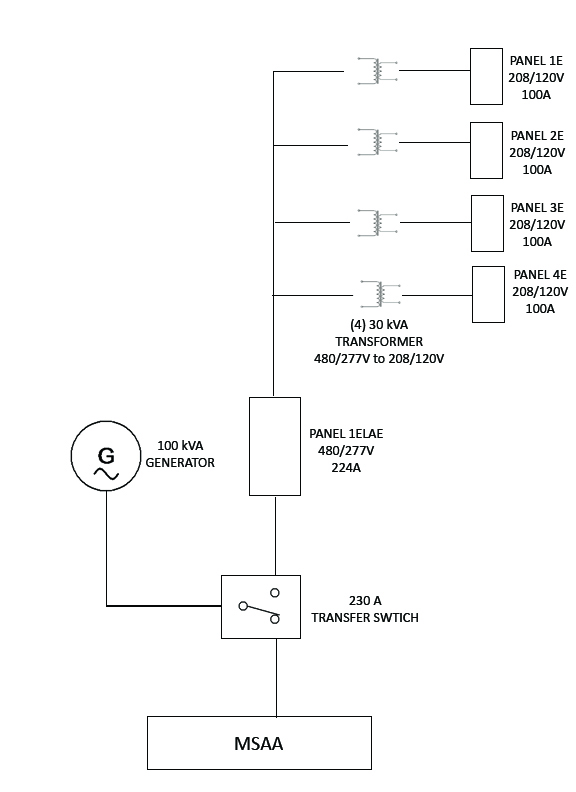 The Non-Profit Outpatient Medical Facility
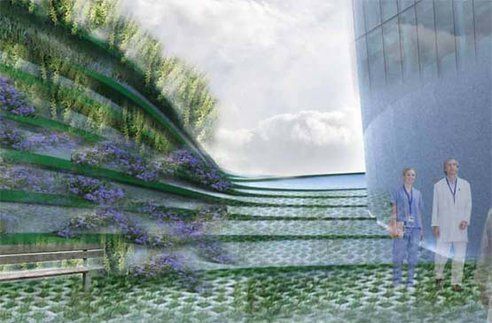 The Building
Redesigned Back-up Power Conditions
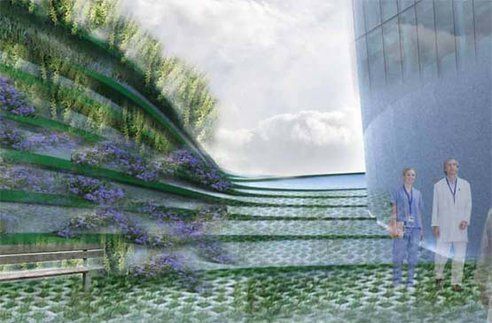 Integrated + Sustainable Breadths
Lighting Design
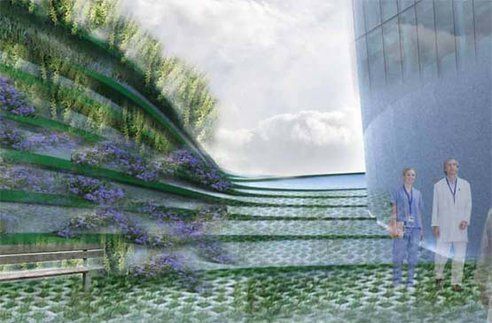 Lobby Space
Daylighting Design
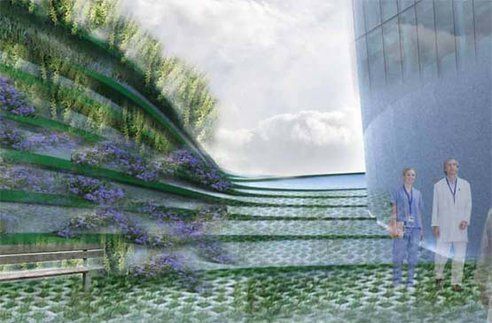 Lighting Design
Nurse Station
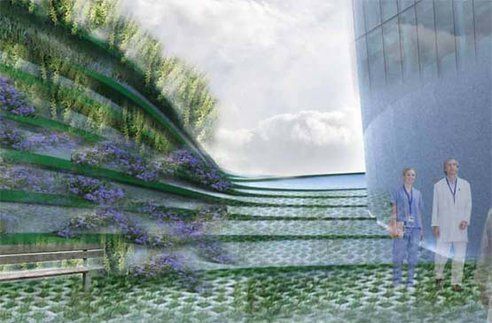 Lighting Design
Patient Room
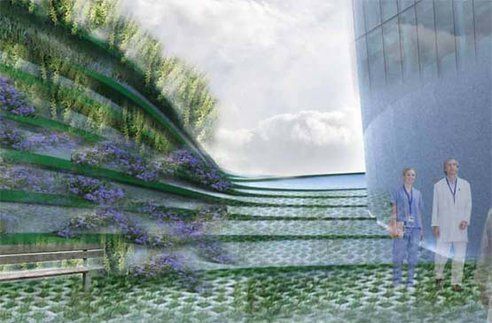 Electrical Depth
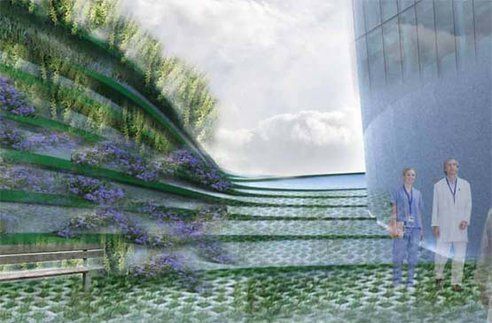 Concluding Thoughts
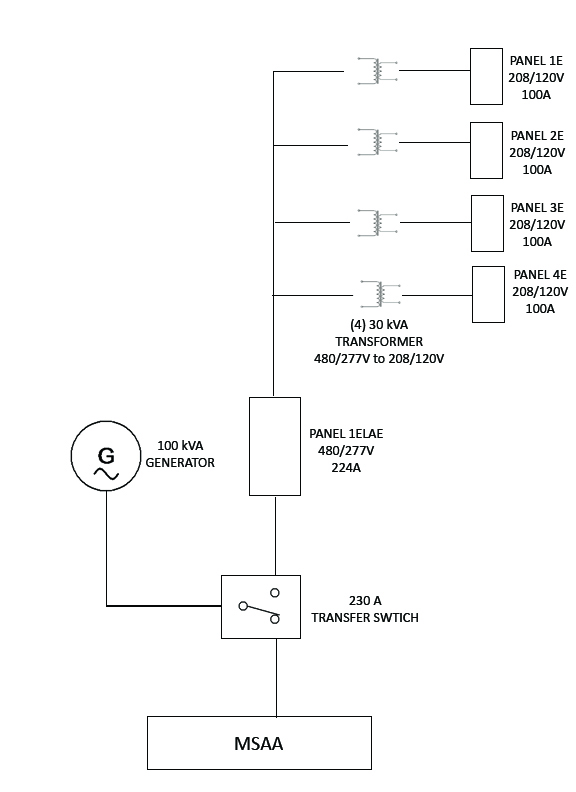 The Non-Profit Outpatient Medical Facility
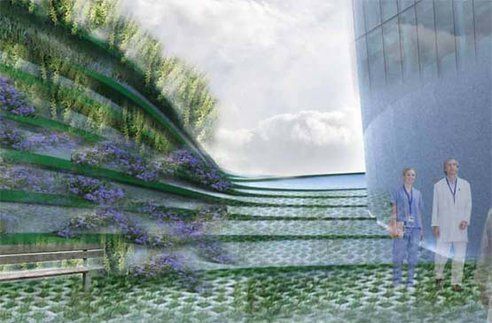 The Building
100 kVA Generator
Redesigned Back-up Power Conditions
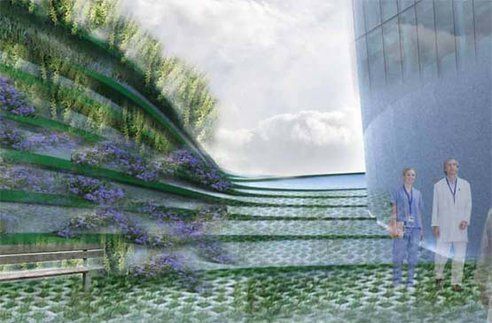 Integrated + Sustainable Breadths
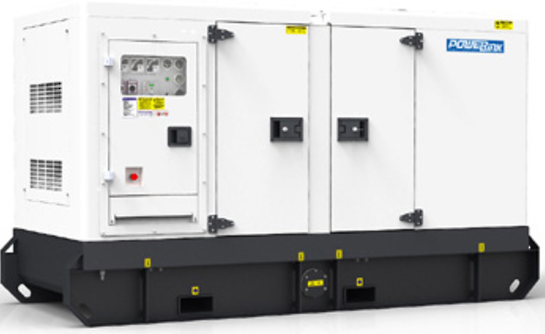 Lighting Design
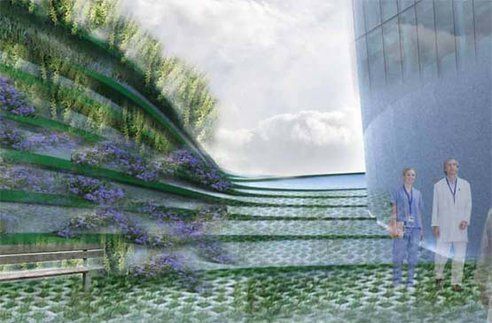 Lobby Space
Daylighting Design
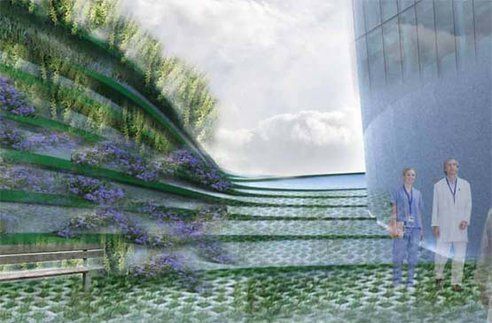 Lighting Design
Nurse Station
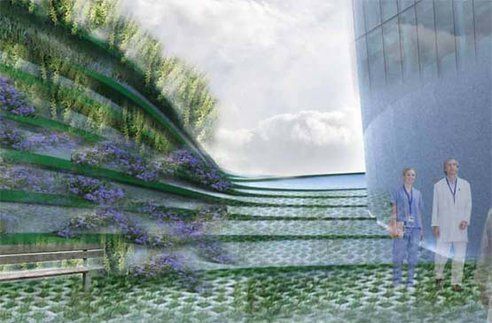 Lighting Design
Patient Room
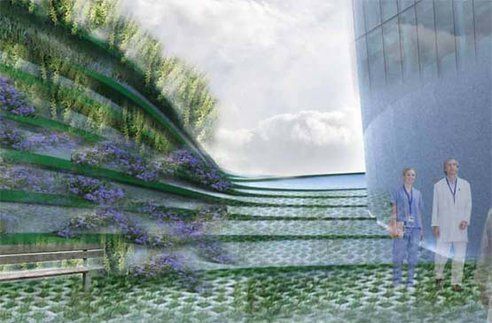 Electrical Depth
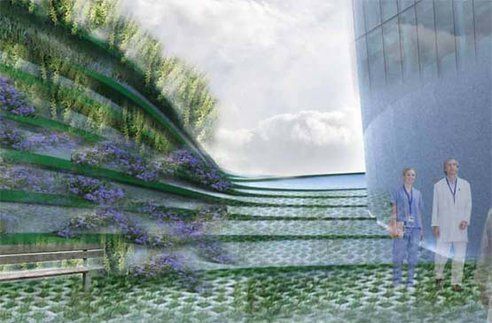 Concluding Thoughts
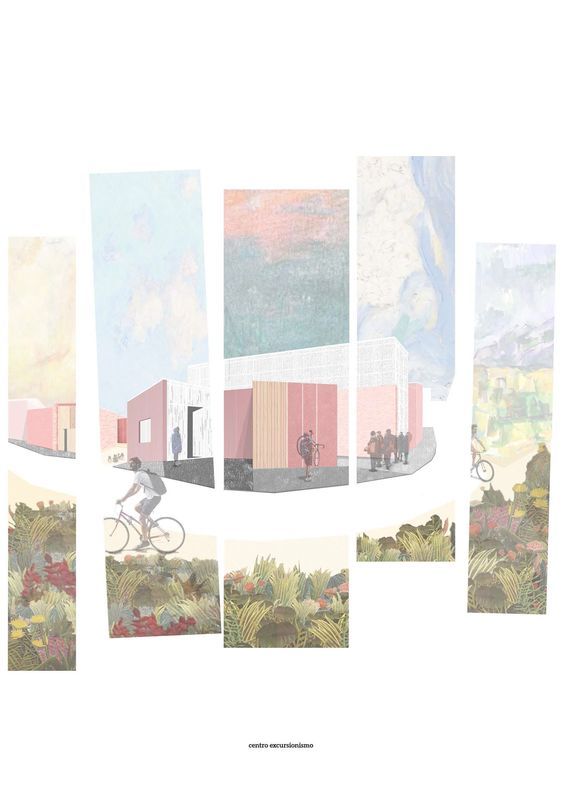 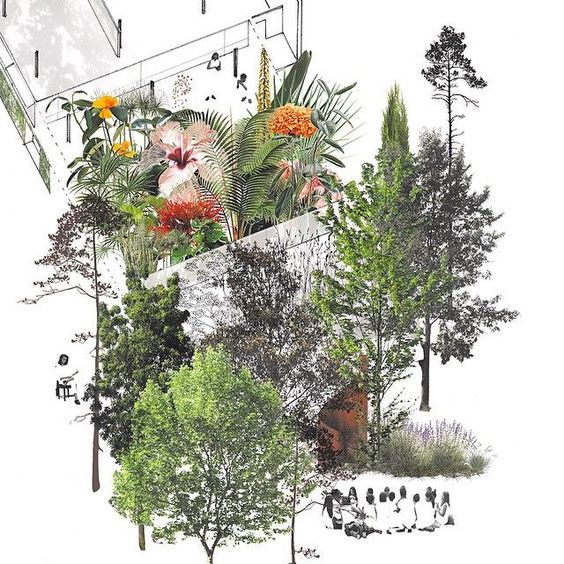 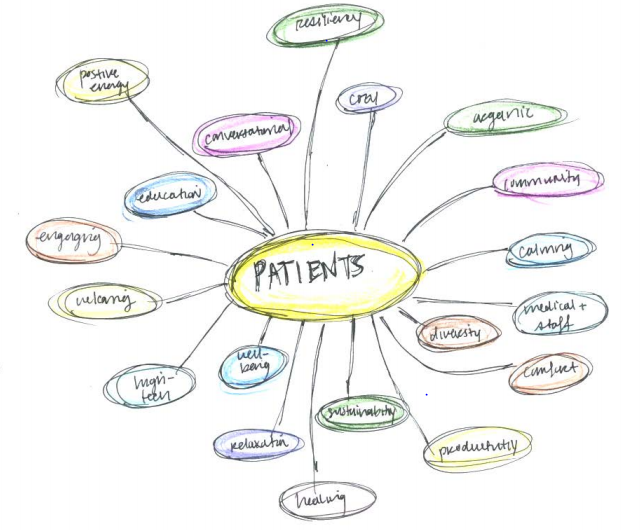 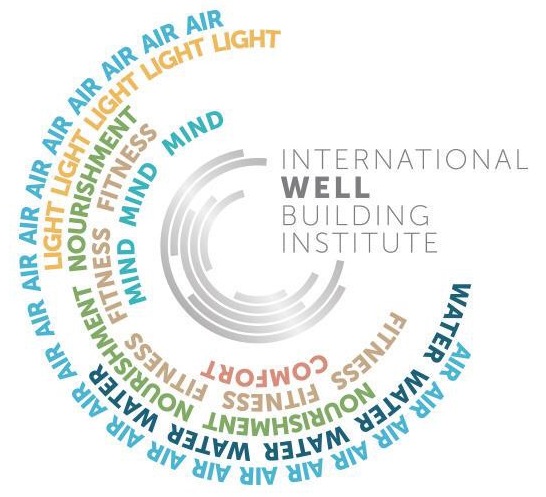 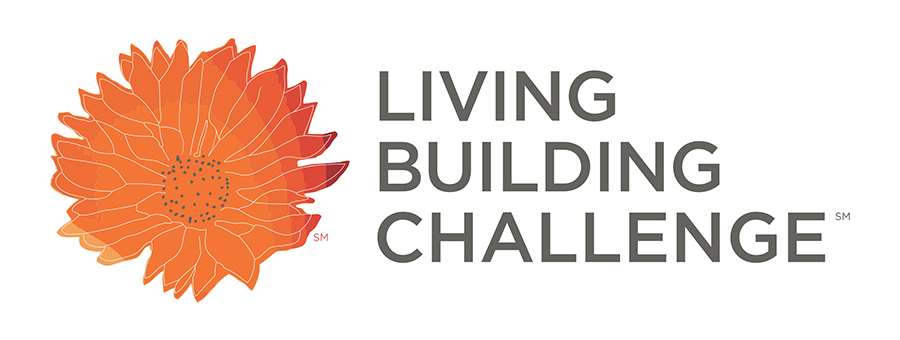 Acknowledgements
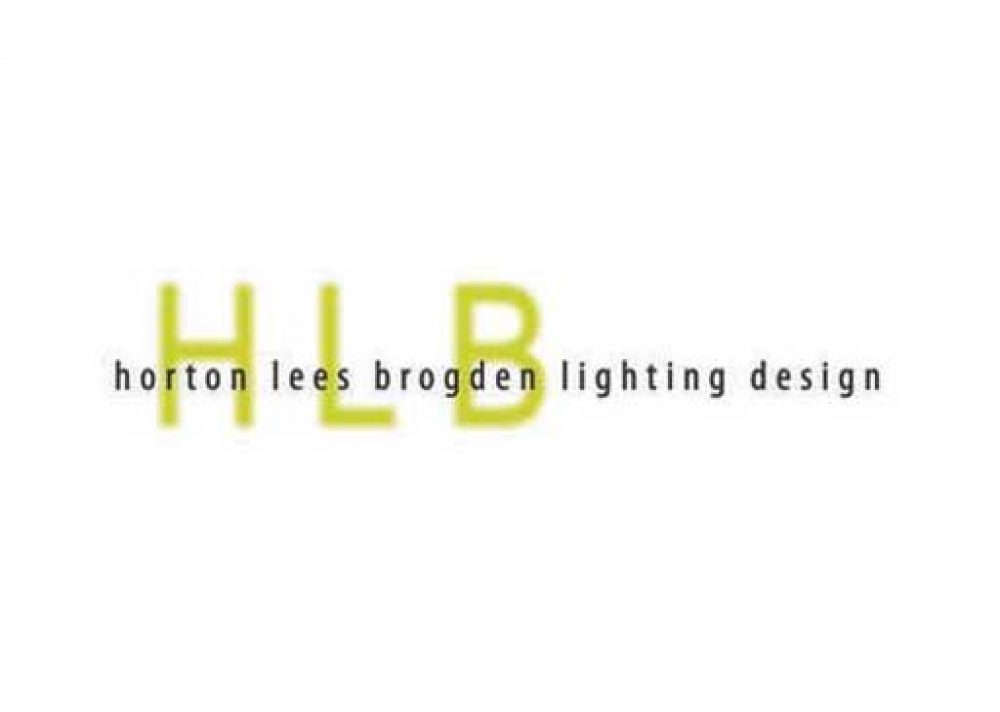 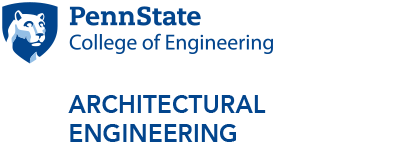 Dr. Houser, Dr. Mistrick, + Rich Koval
Mom + Dad 
family + friends
L/E Class
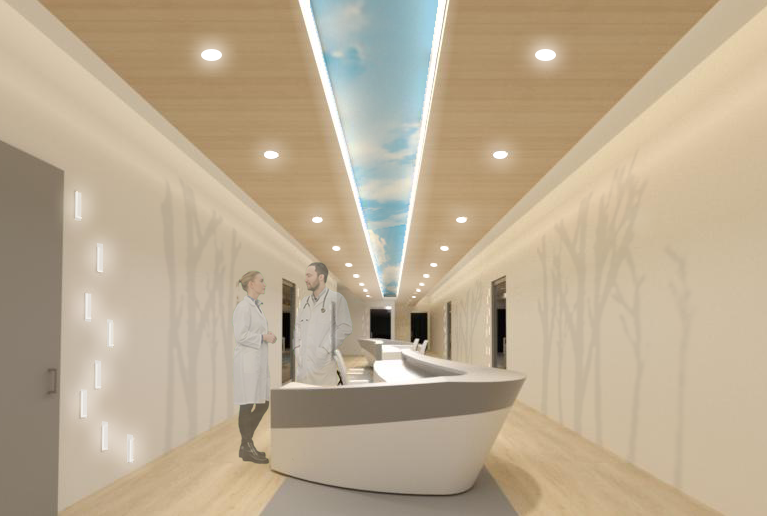 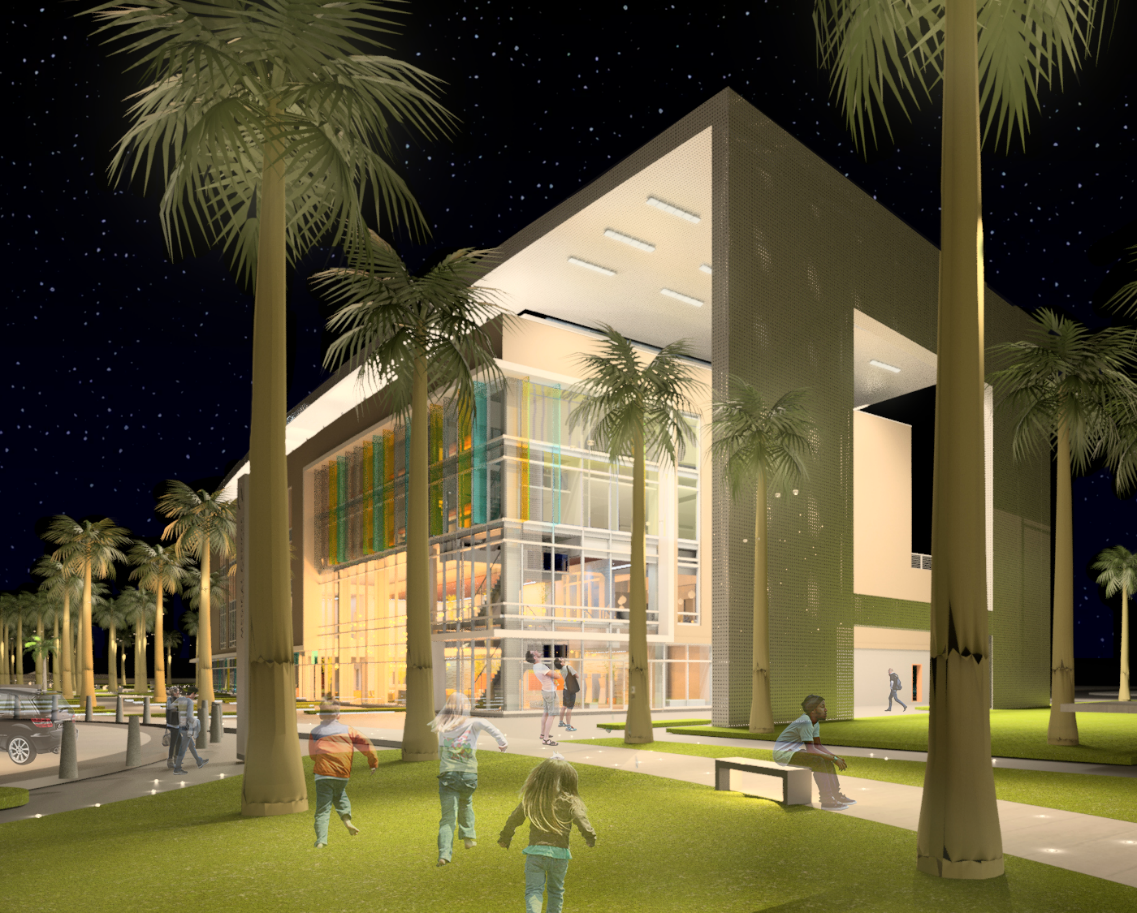 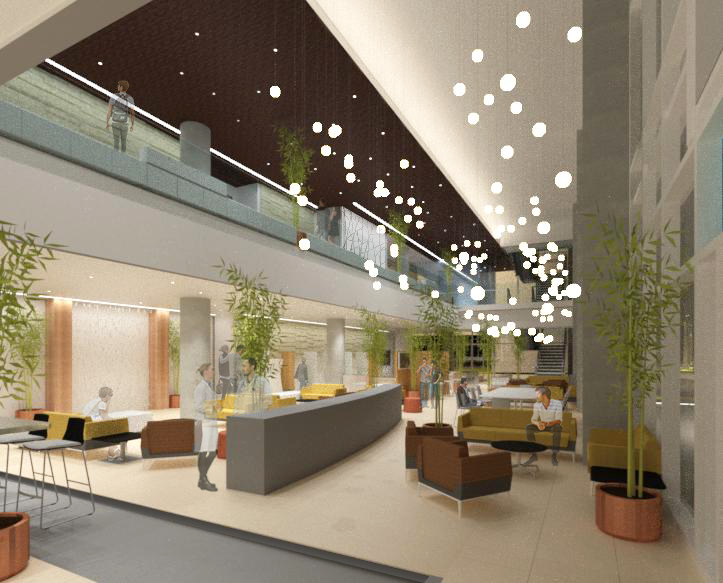 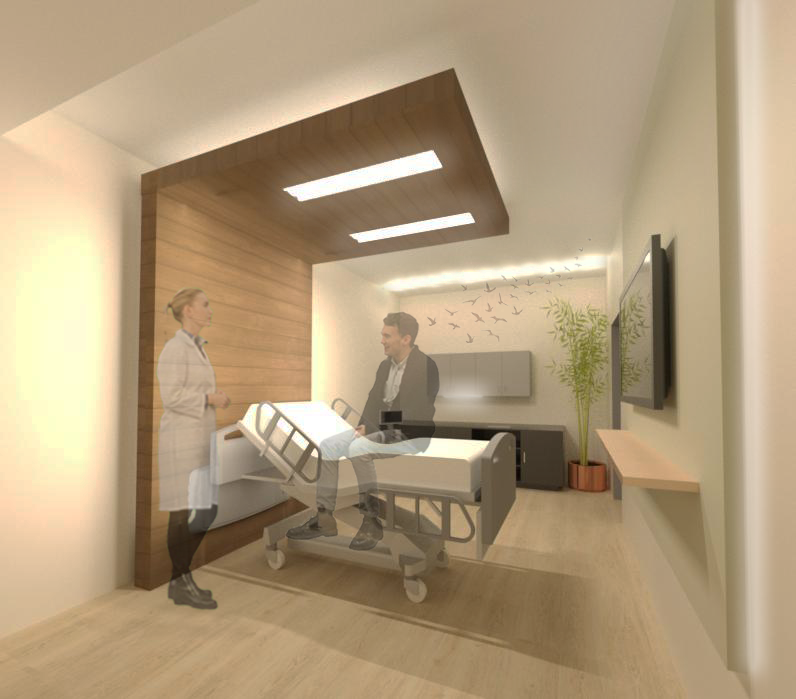 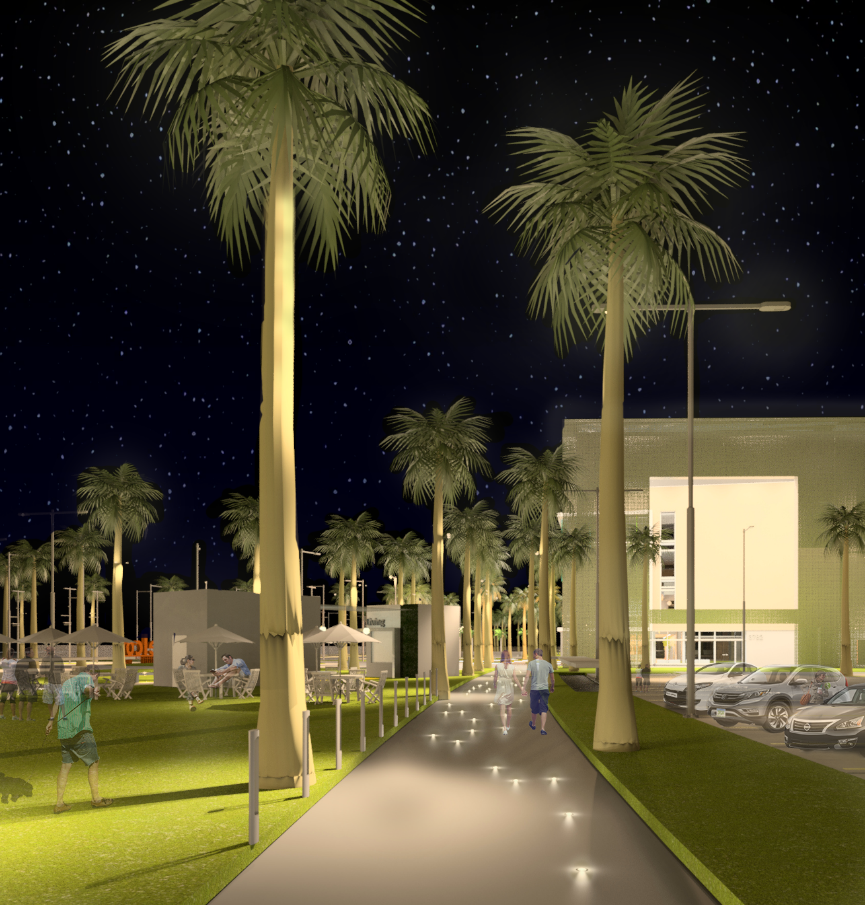 Thank You!